CoP (Community of Practice) PROJECT
Careers in 
Transport
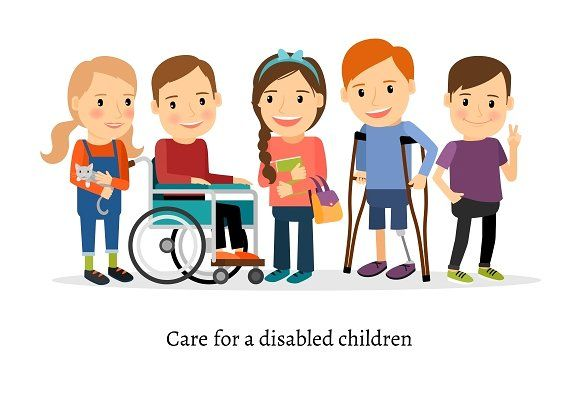 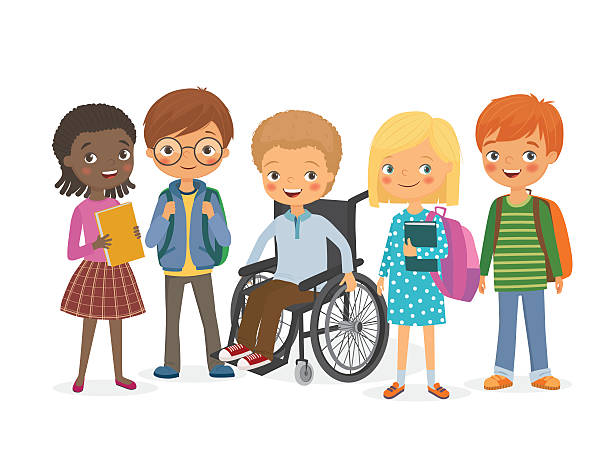 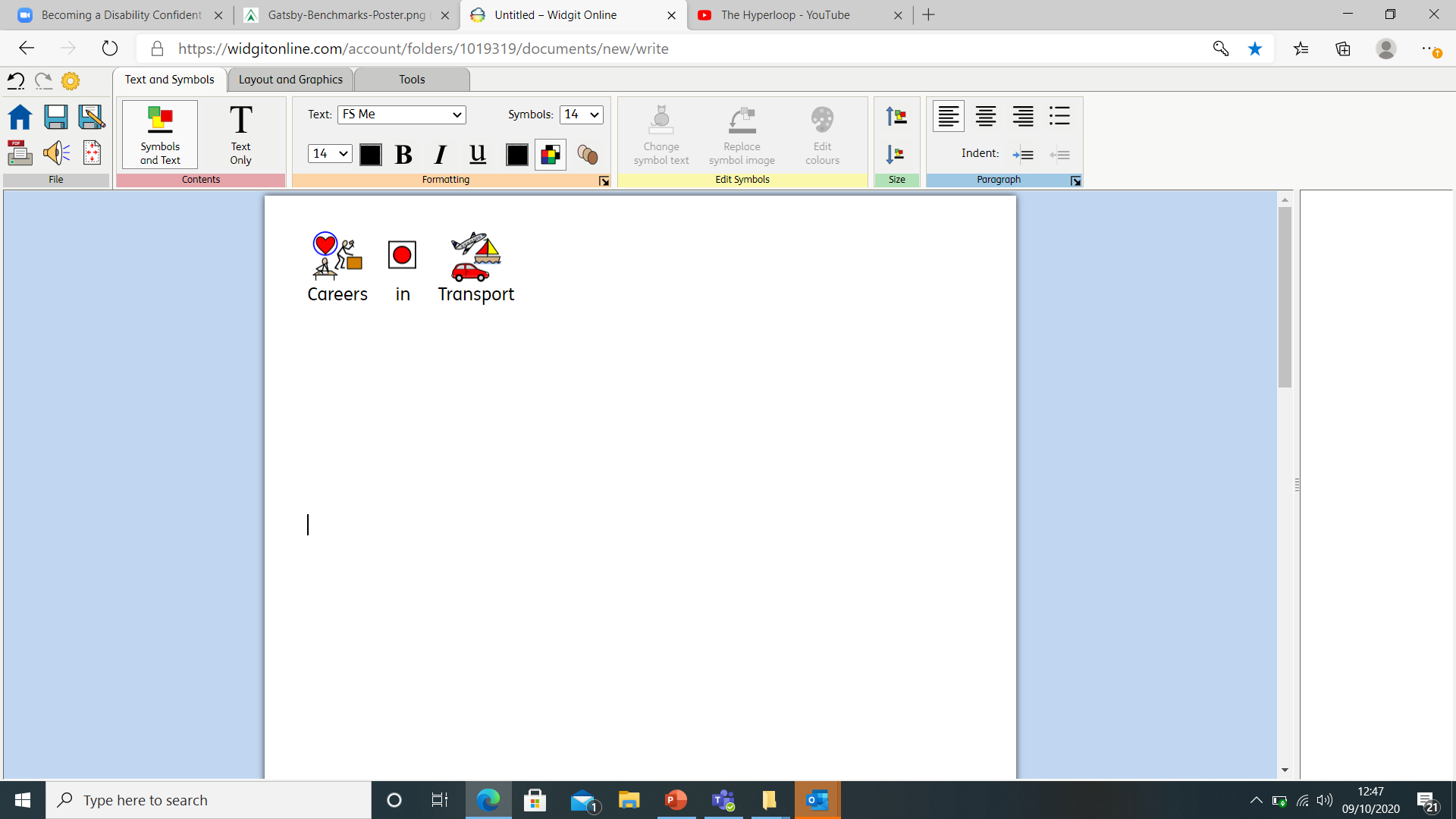 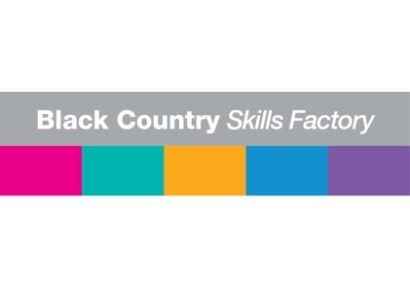 Task 1
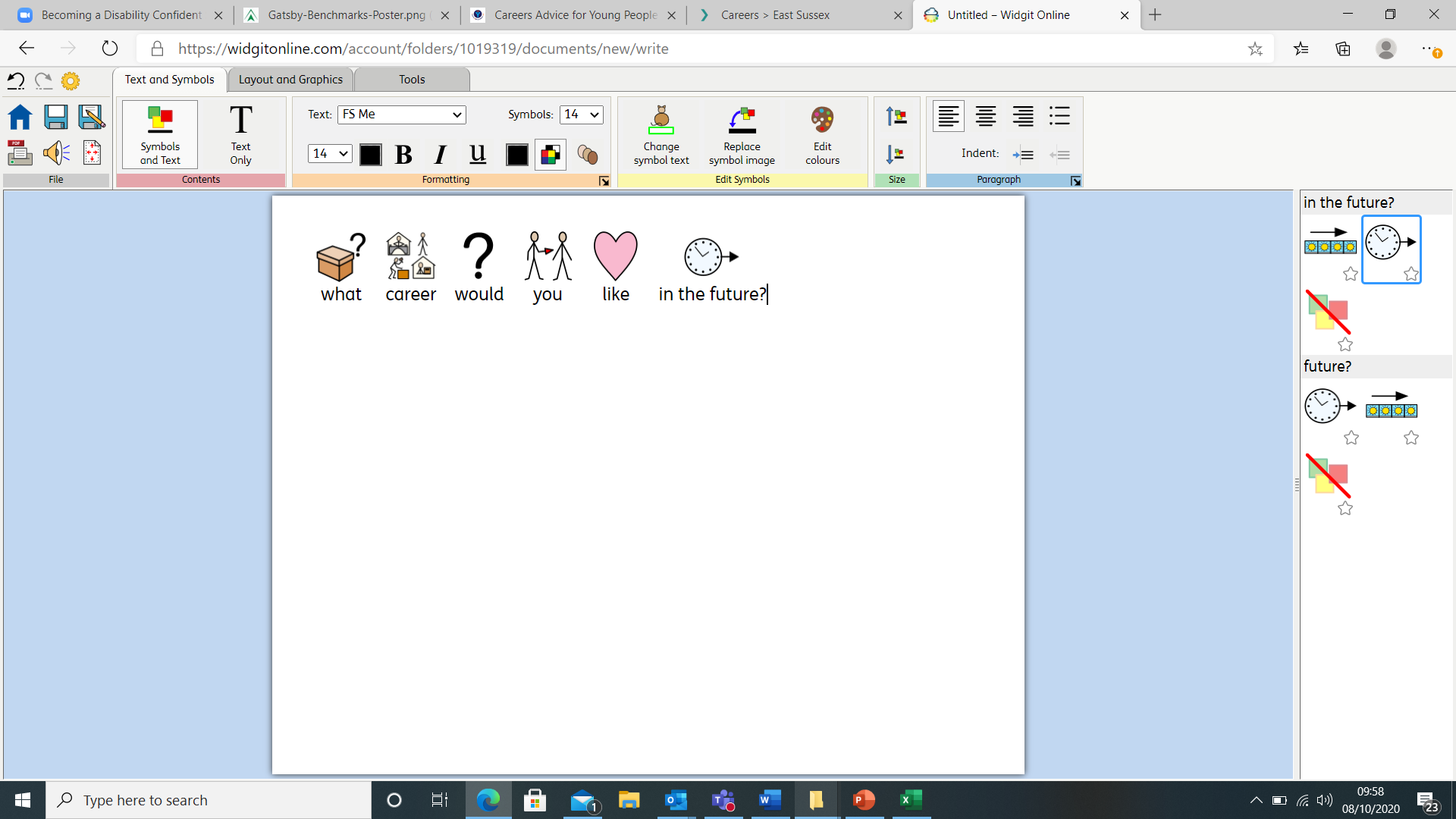 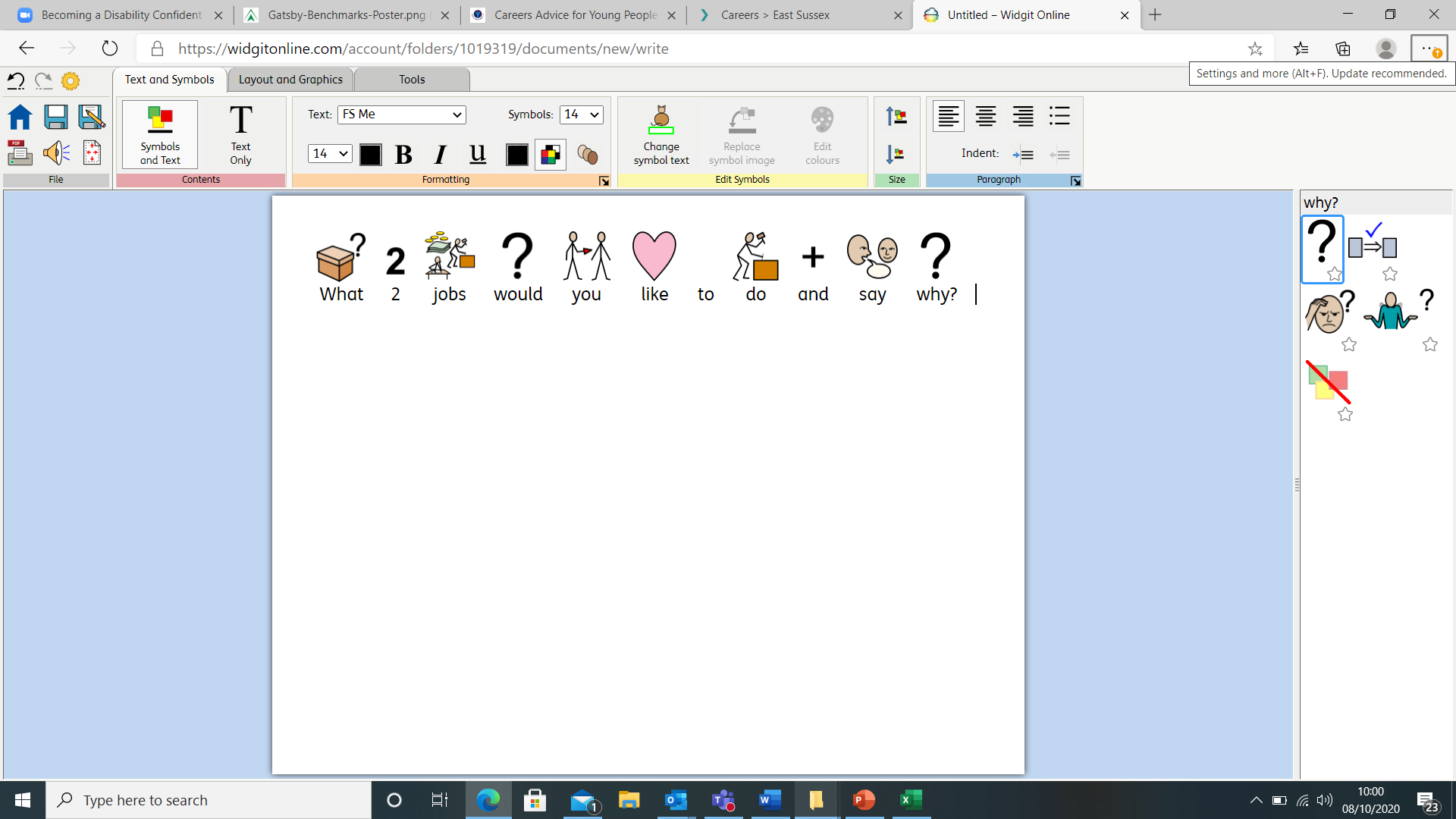 Career 1​ 
………………………………………………………………
Career 2
………………………………………………………………
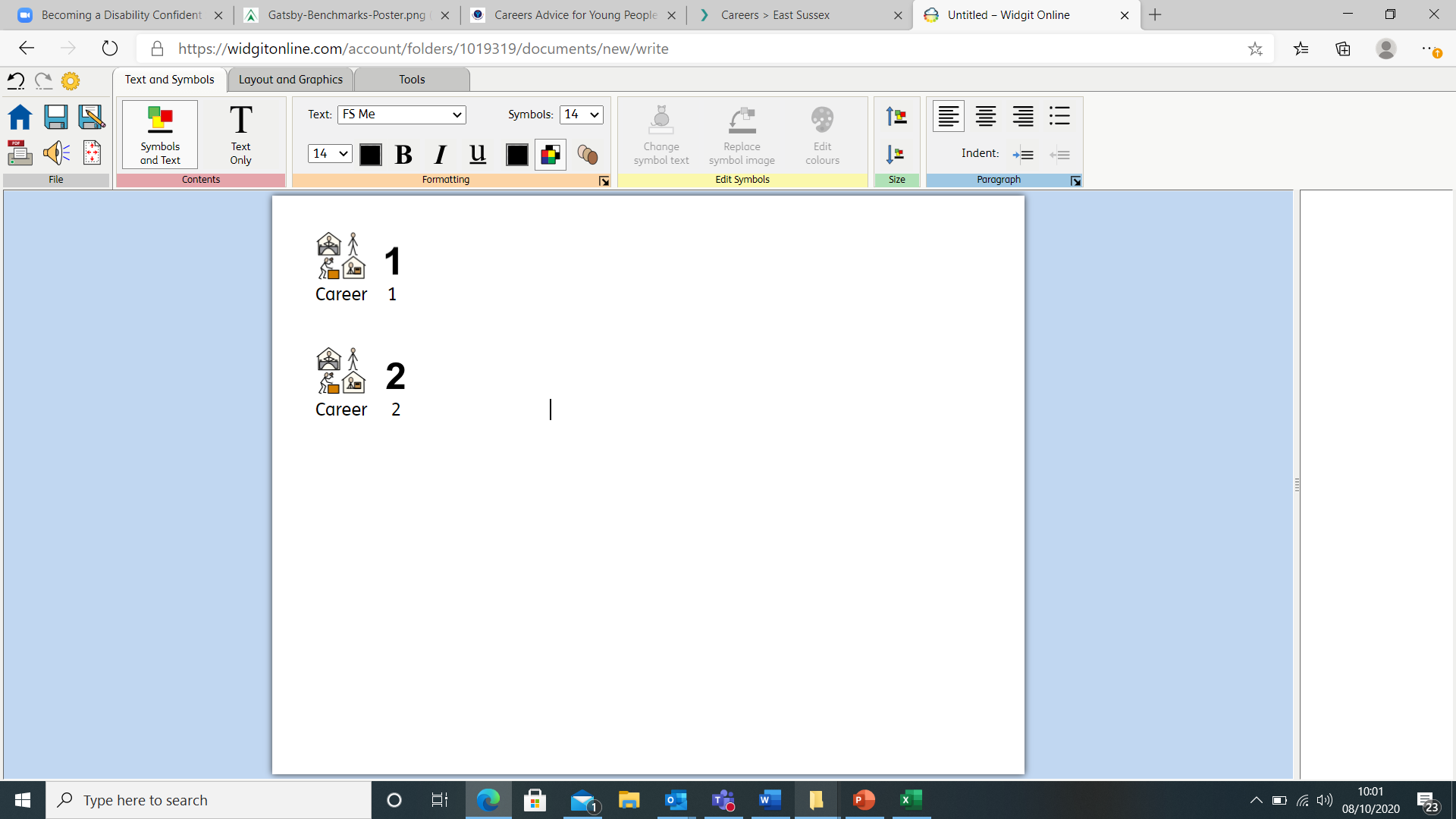 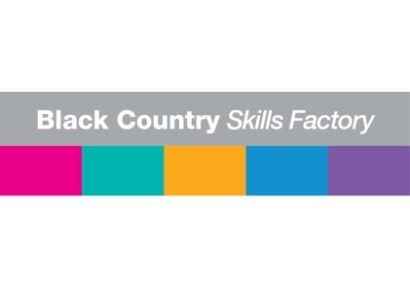 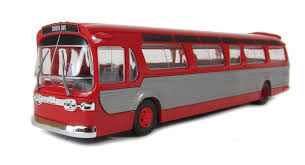 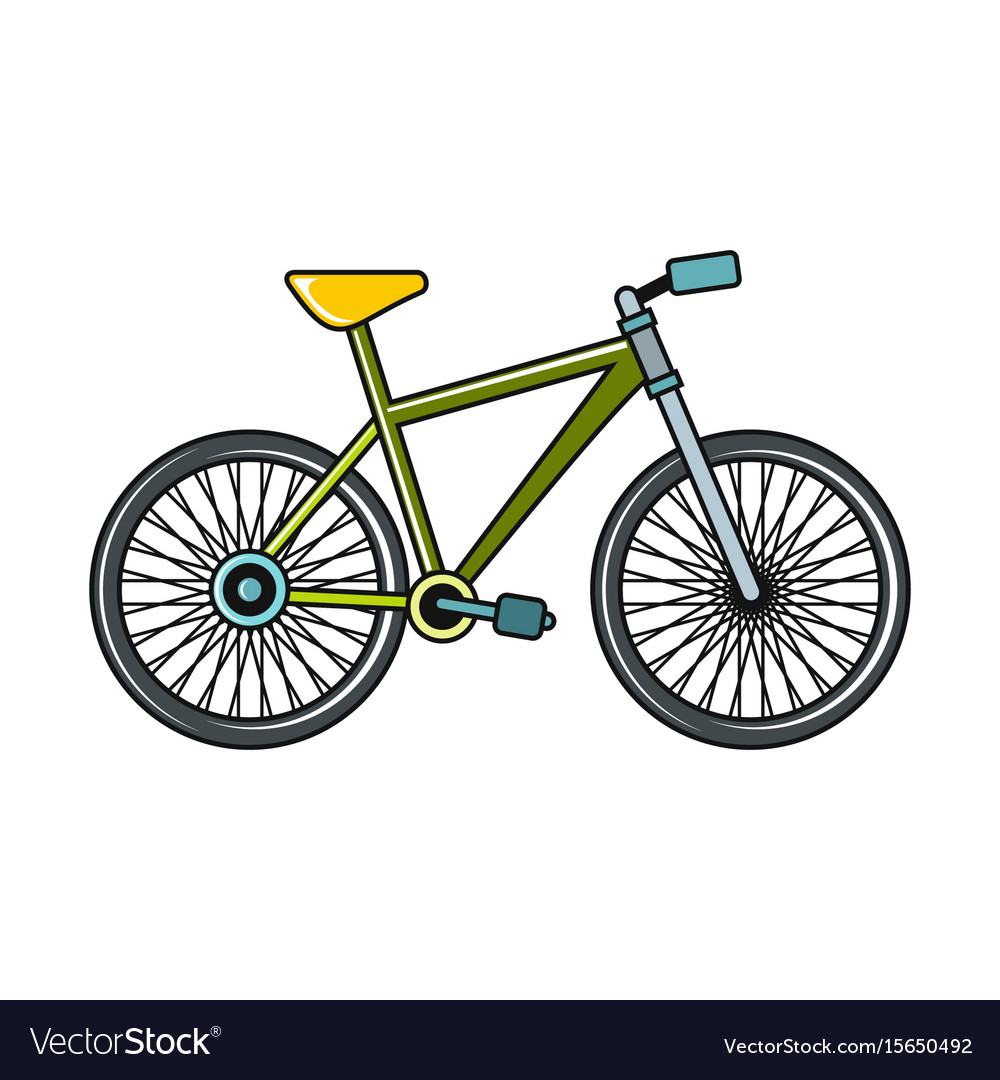 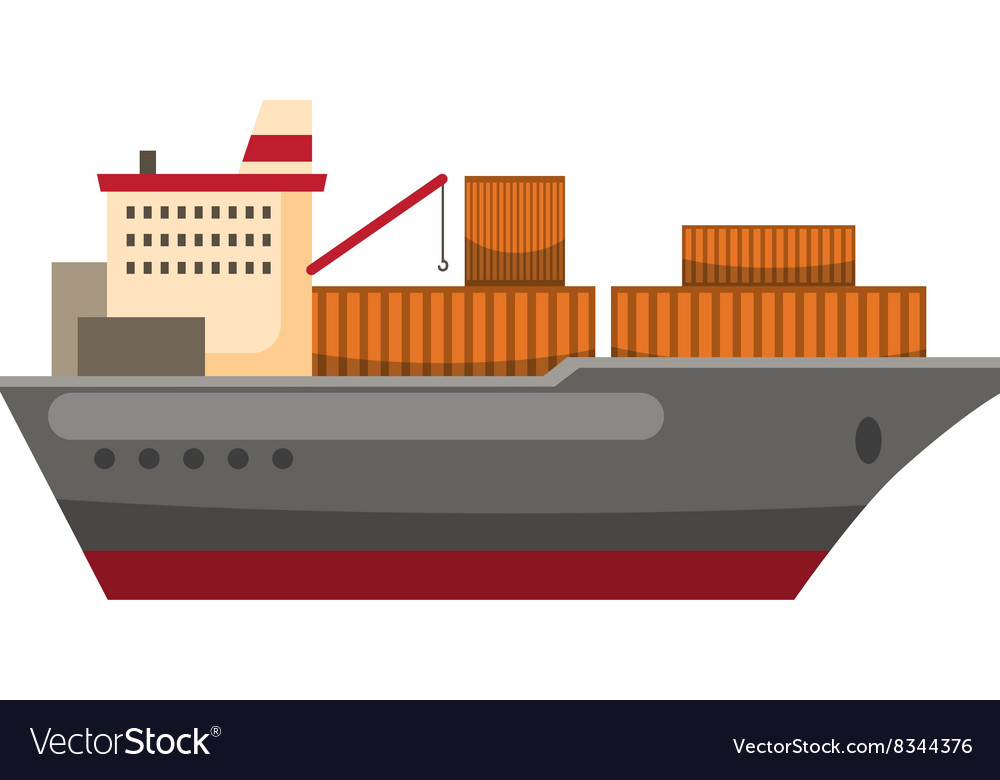 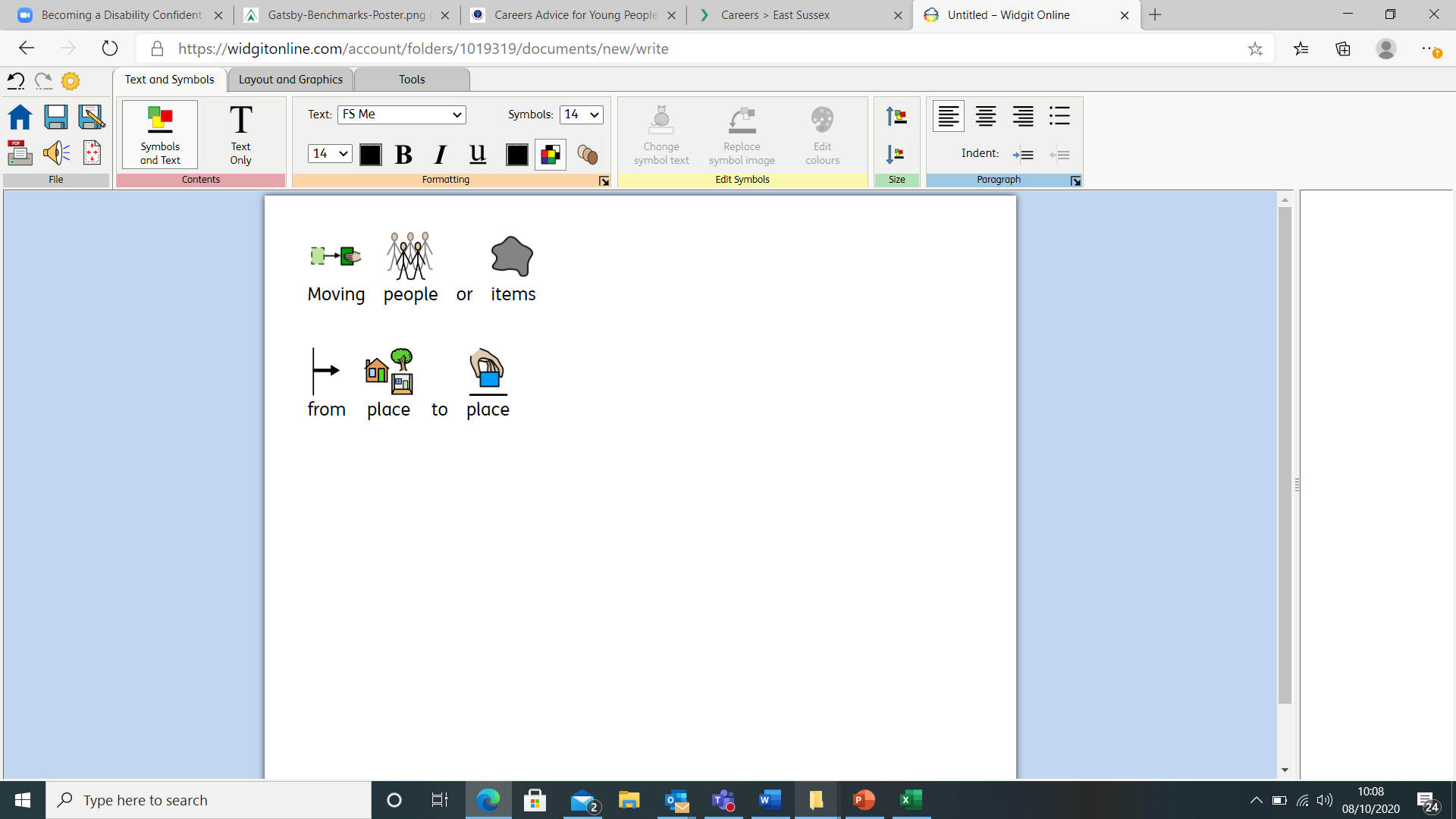 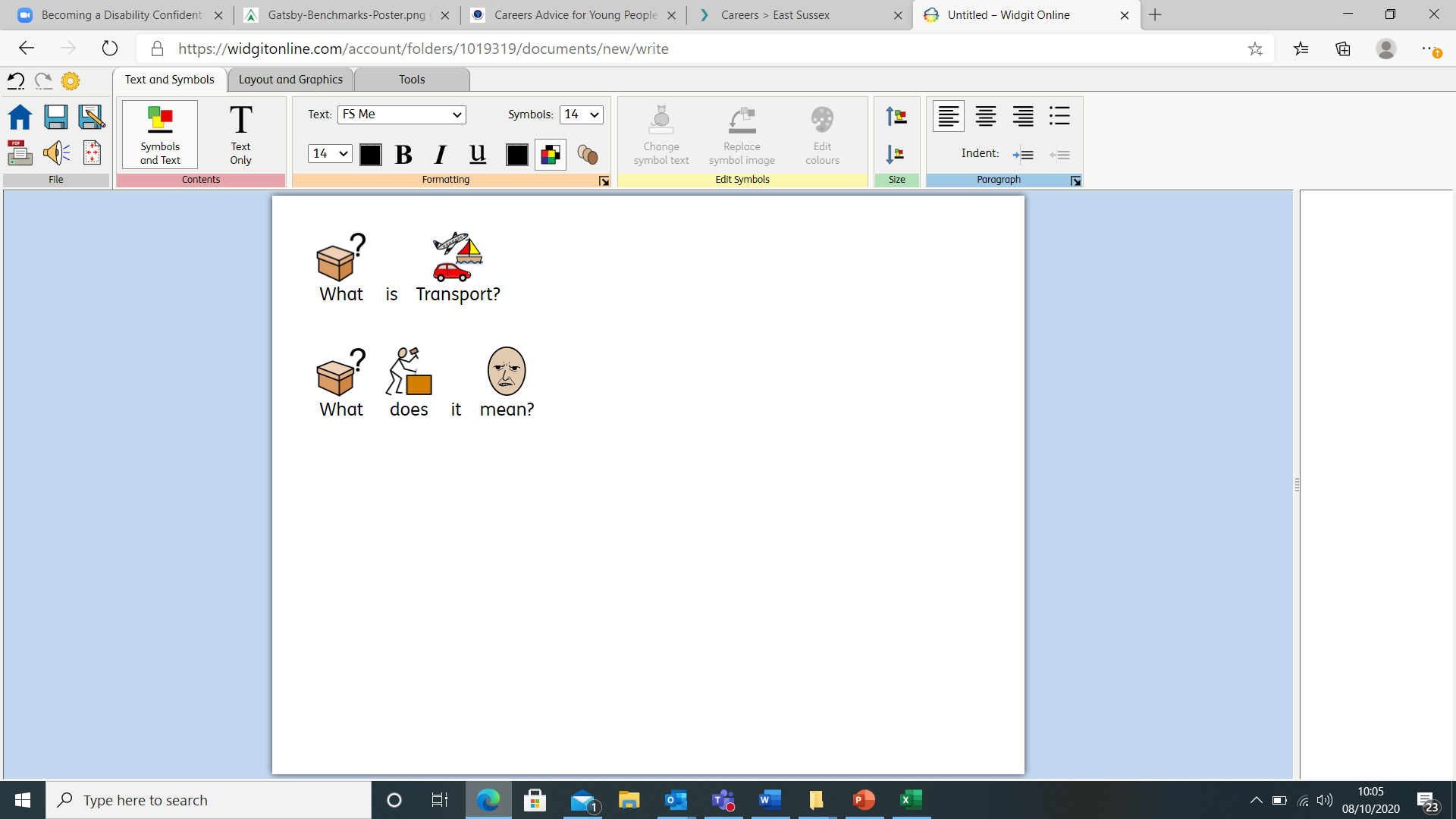 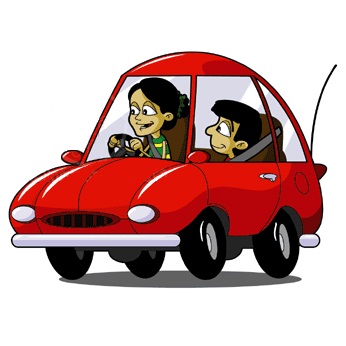 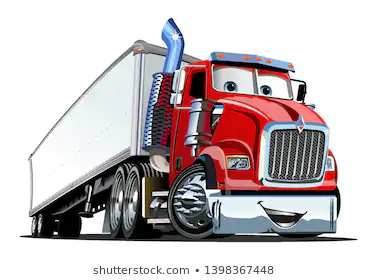 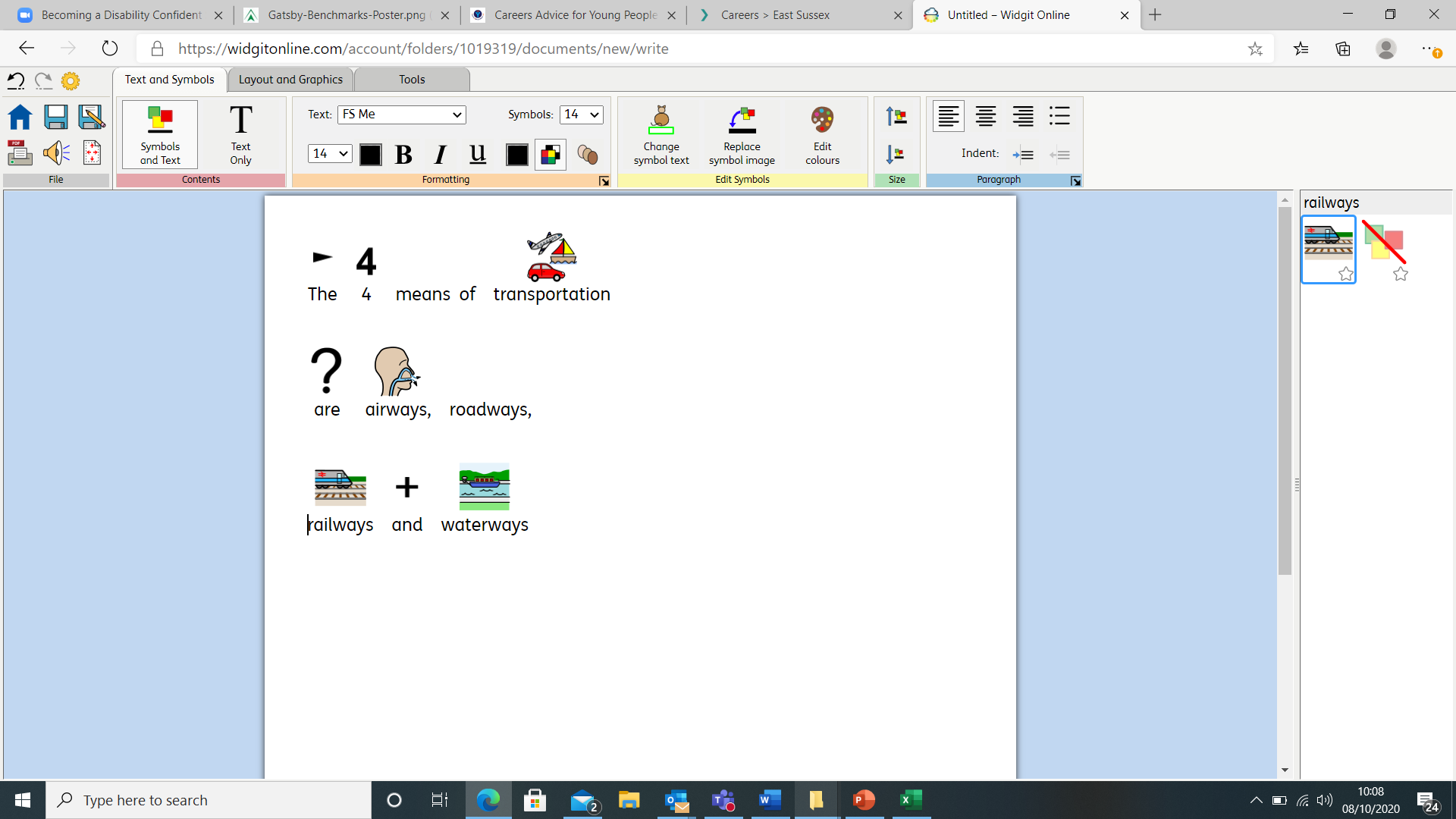 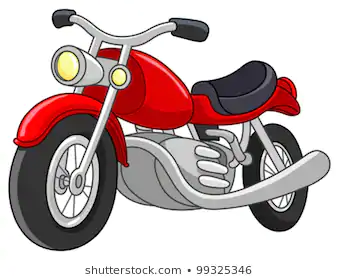 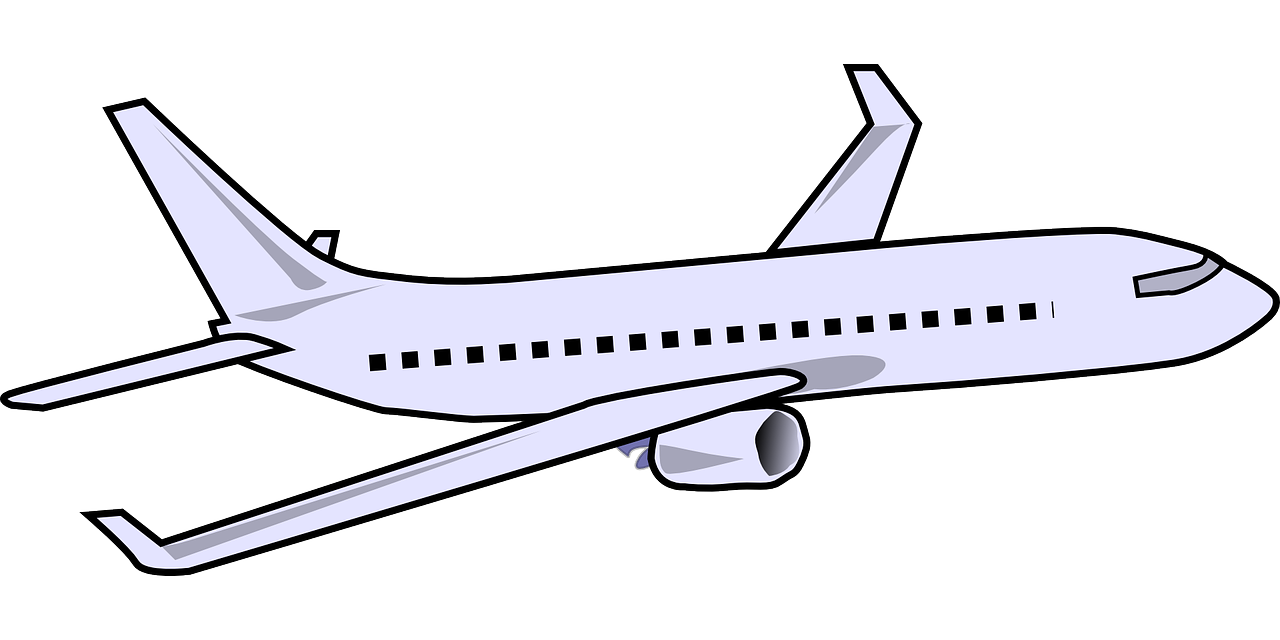 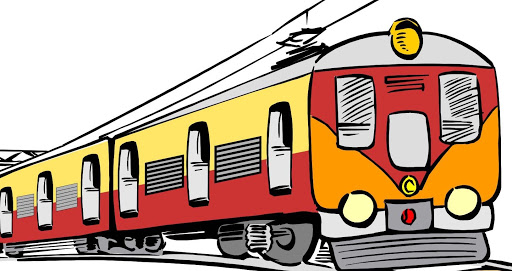 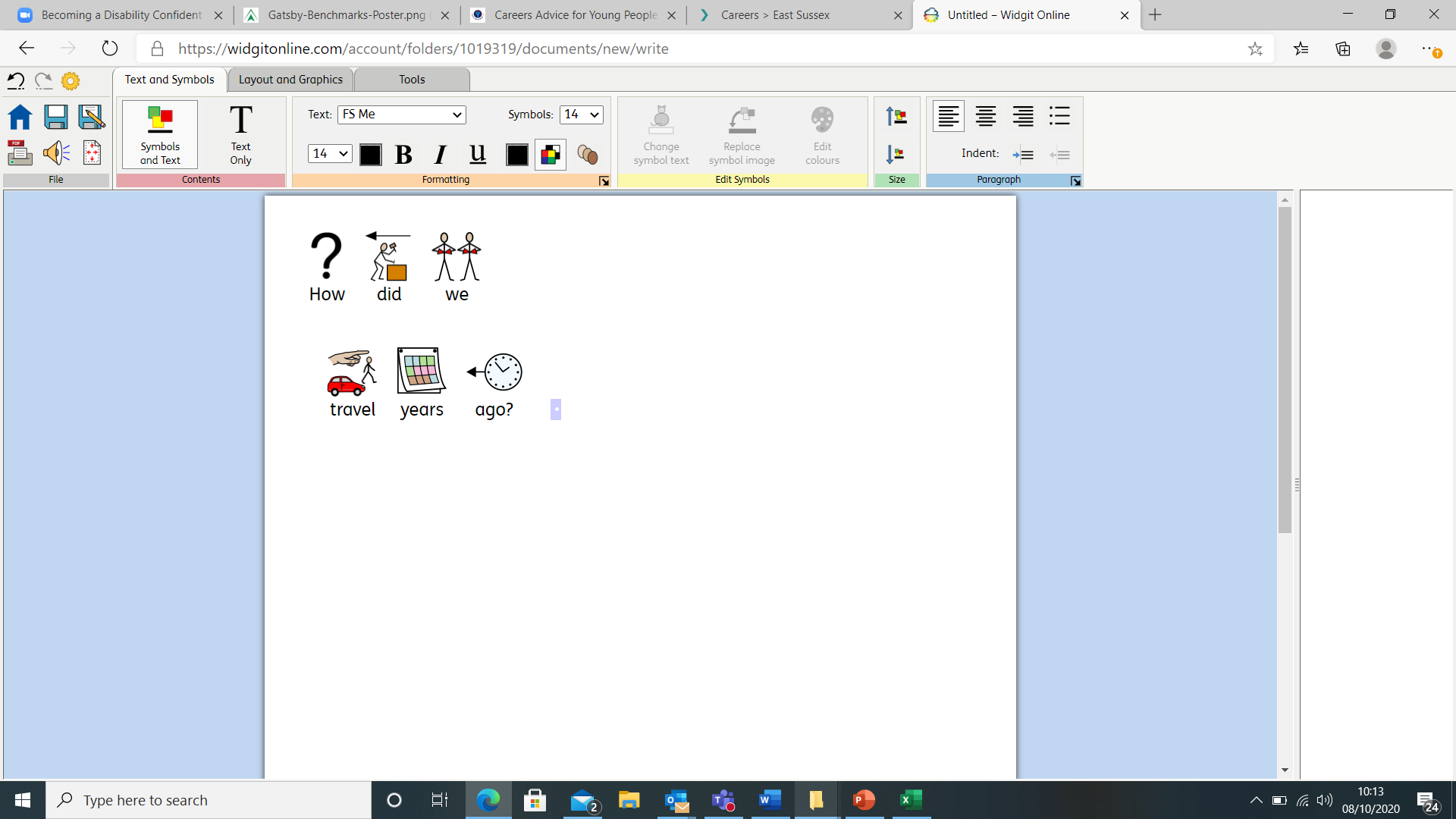 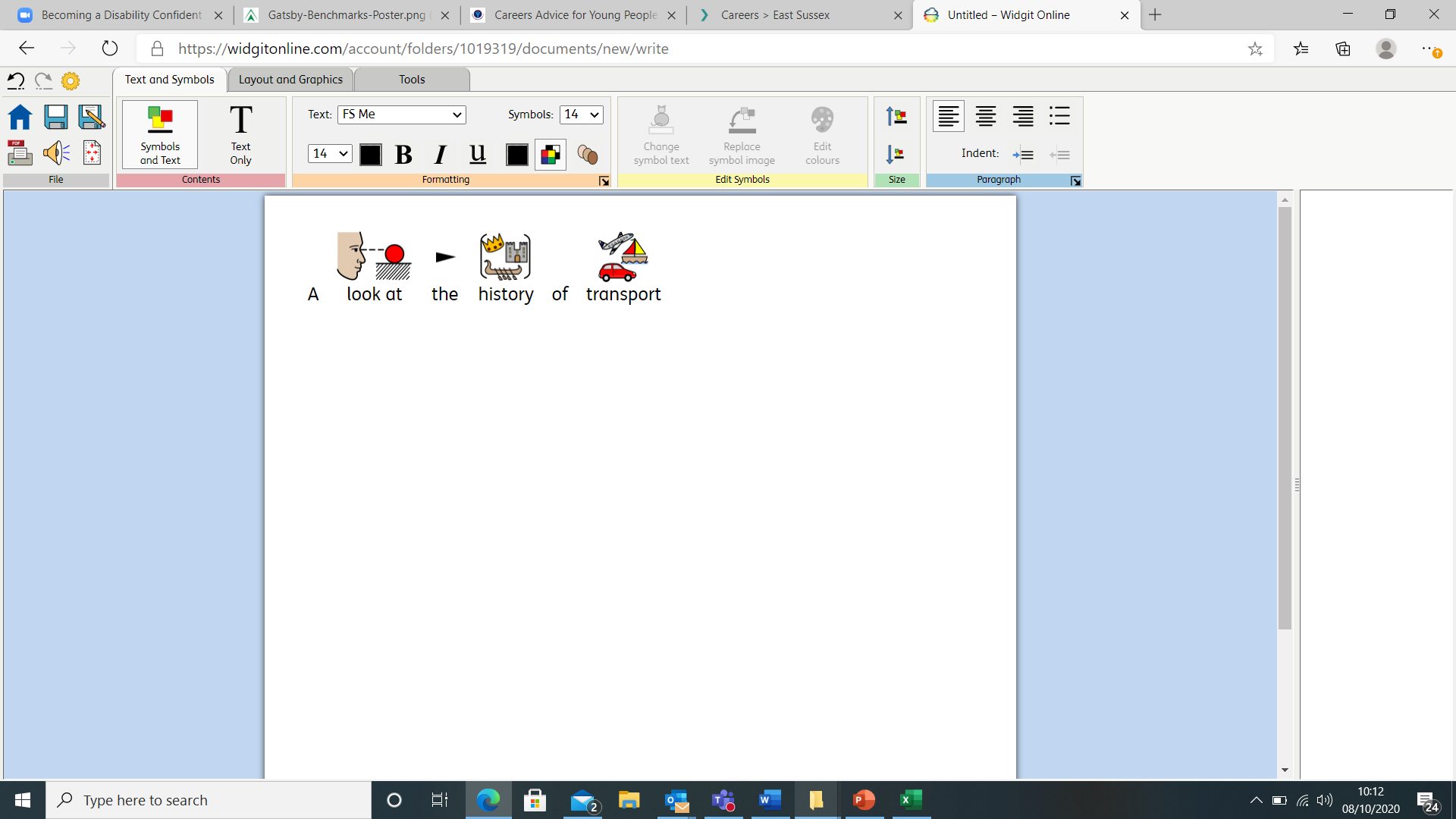 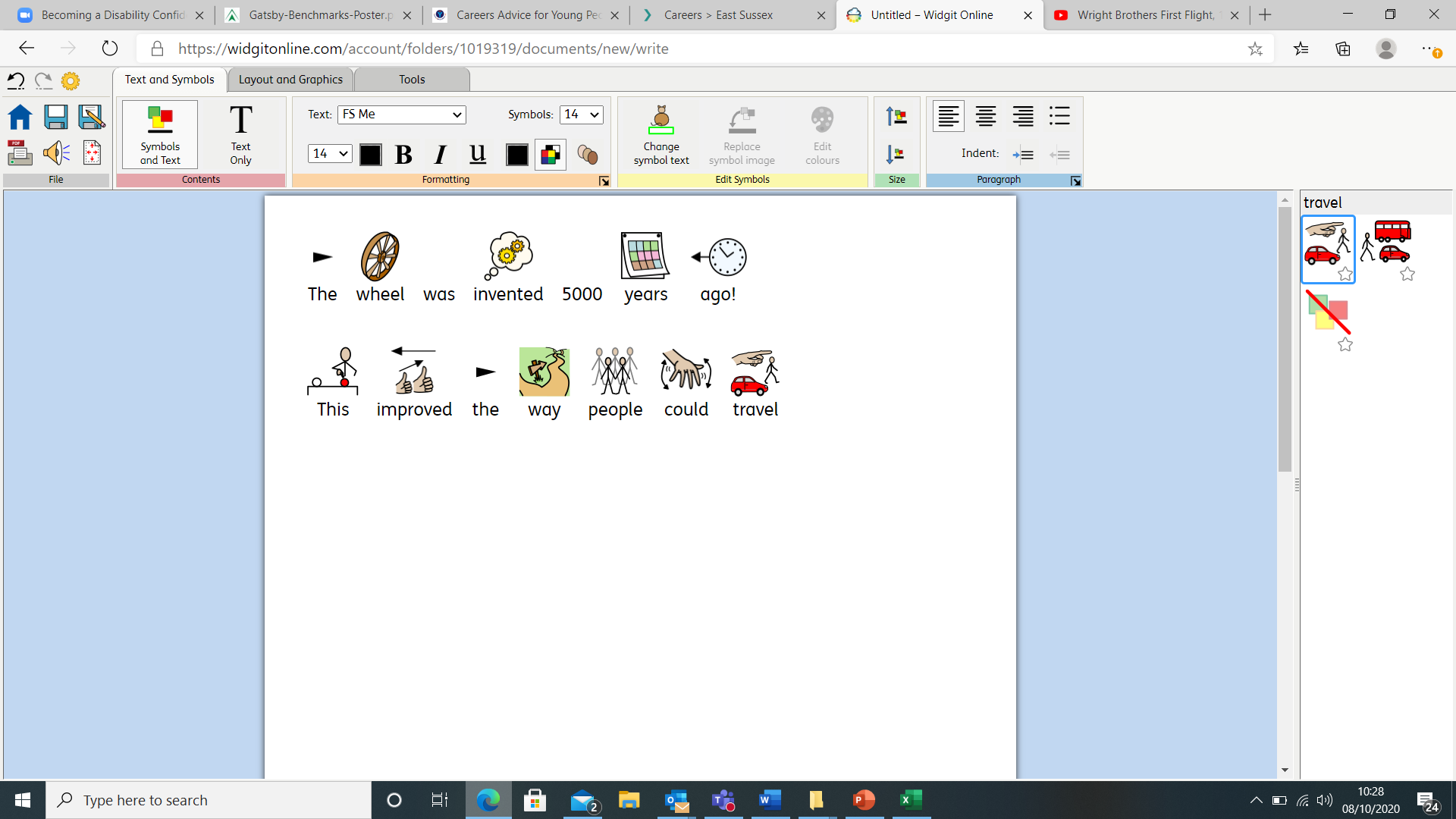 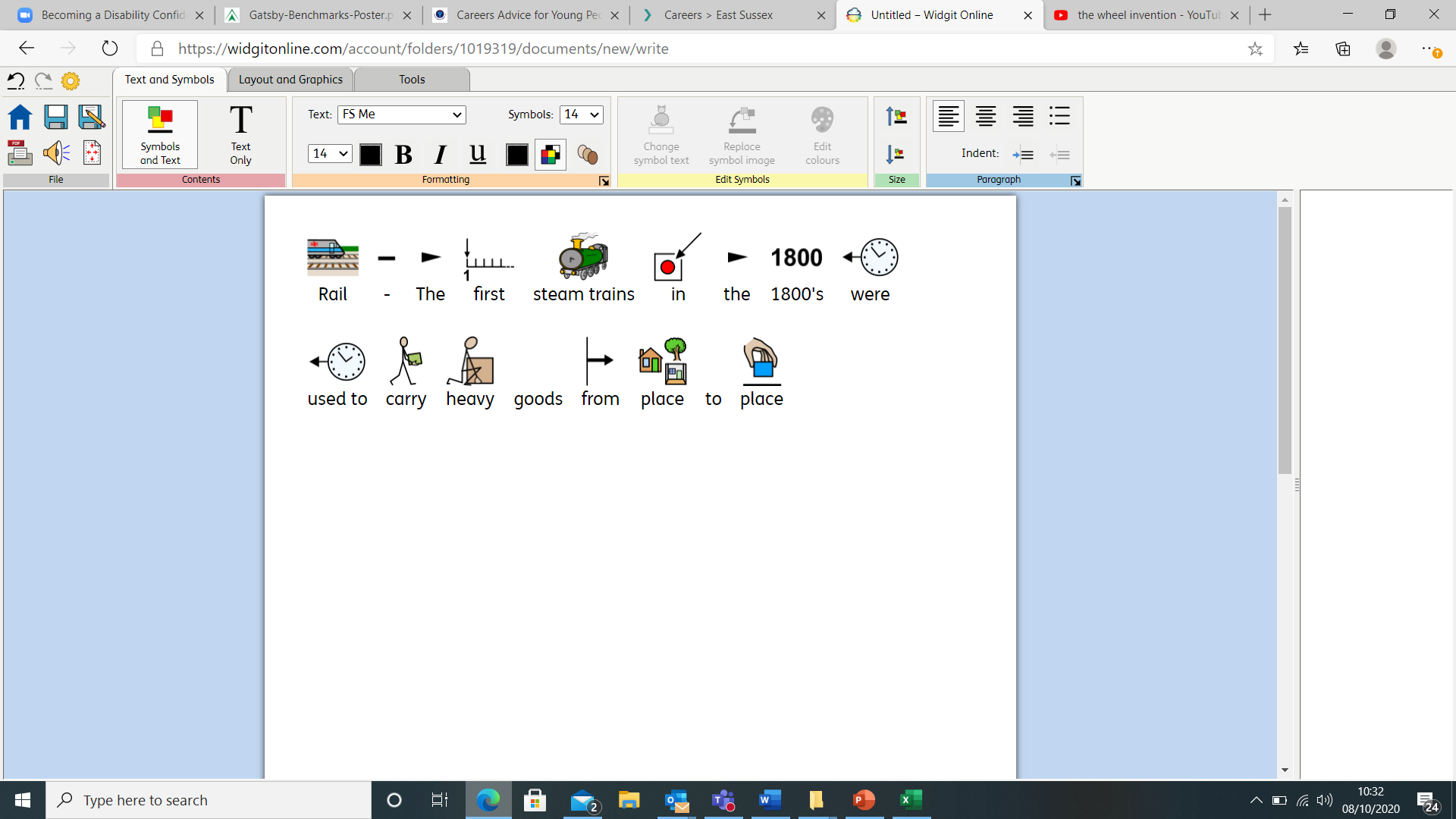 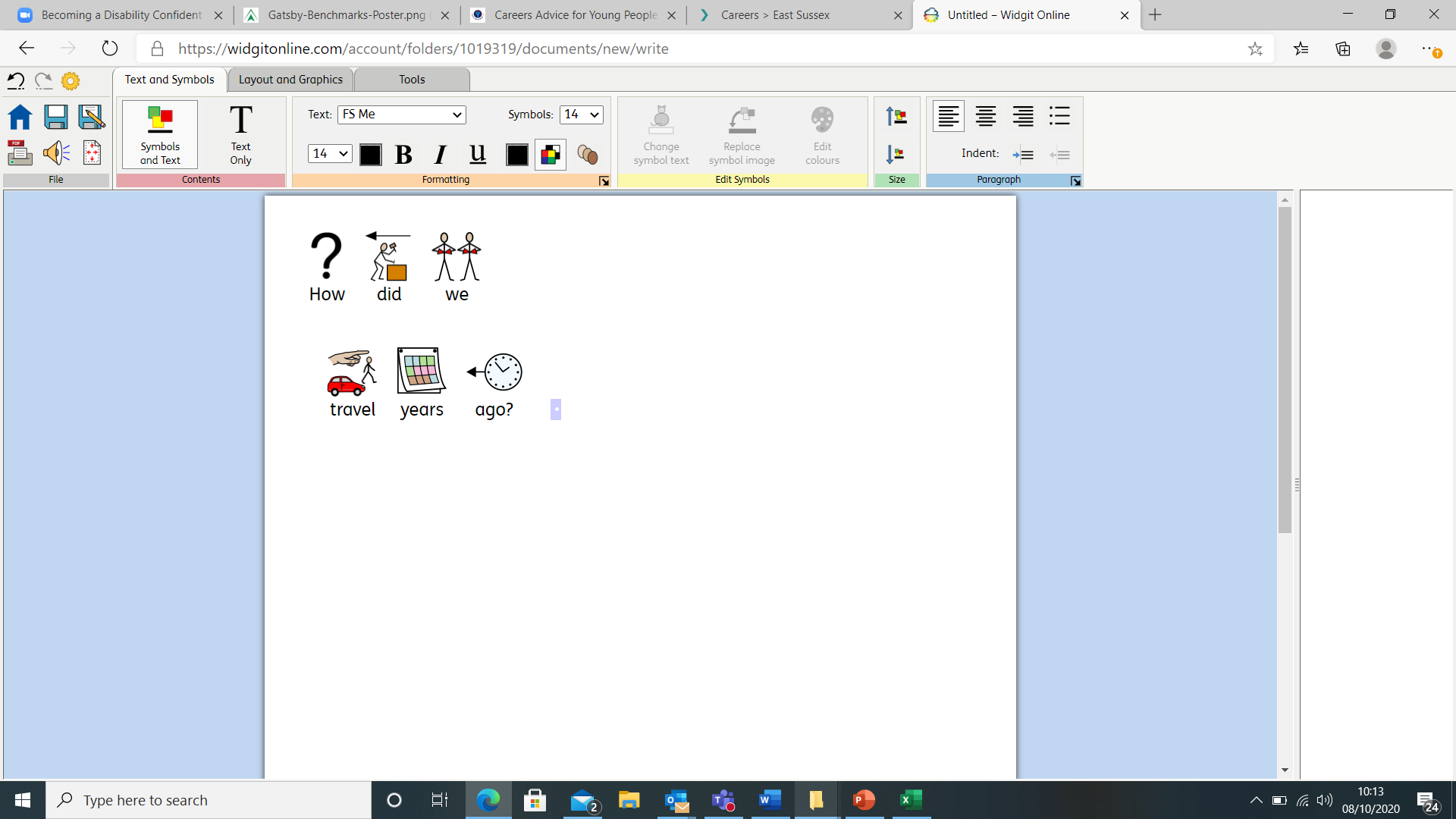 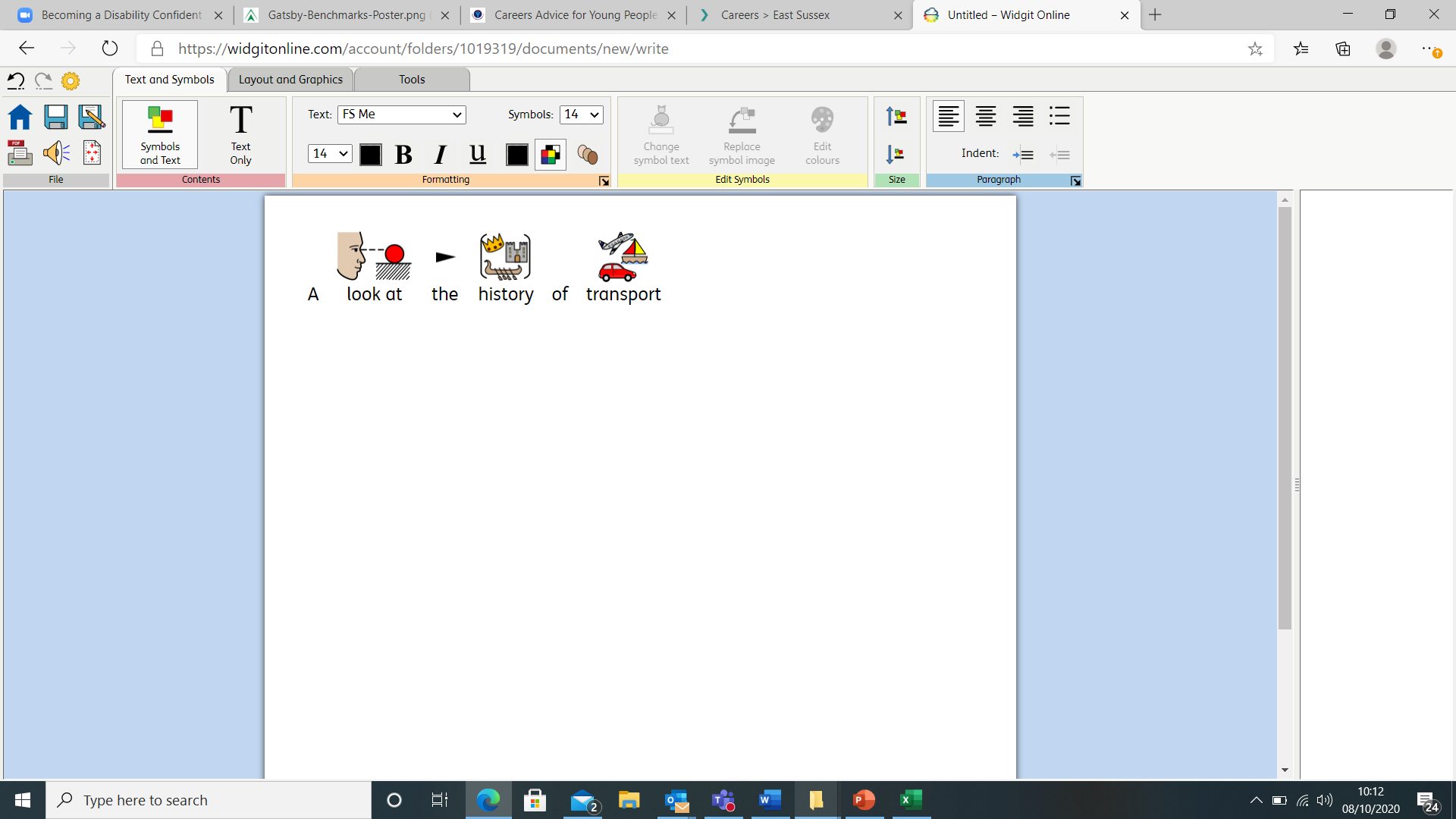 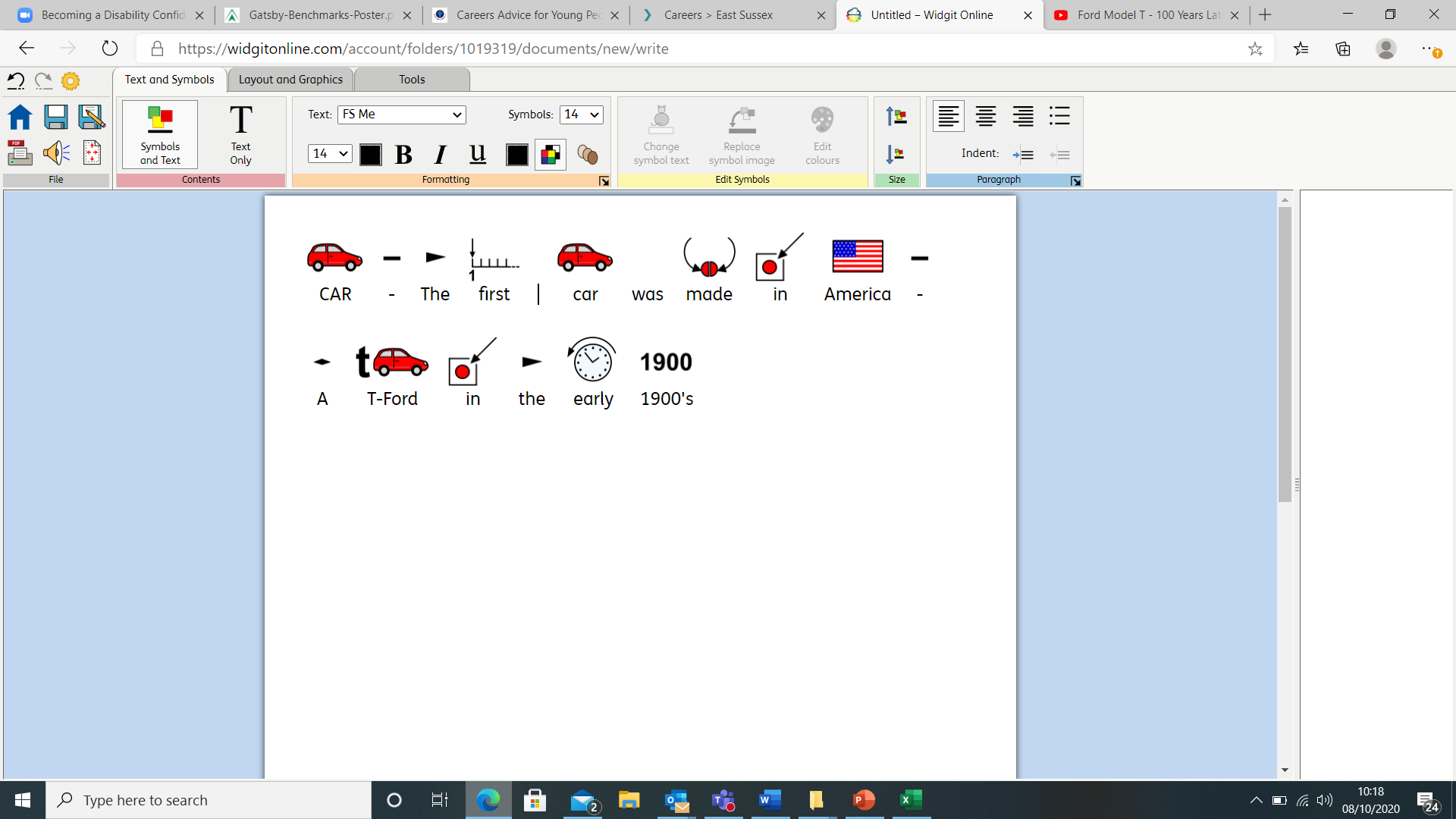 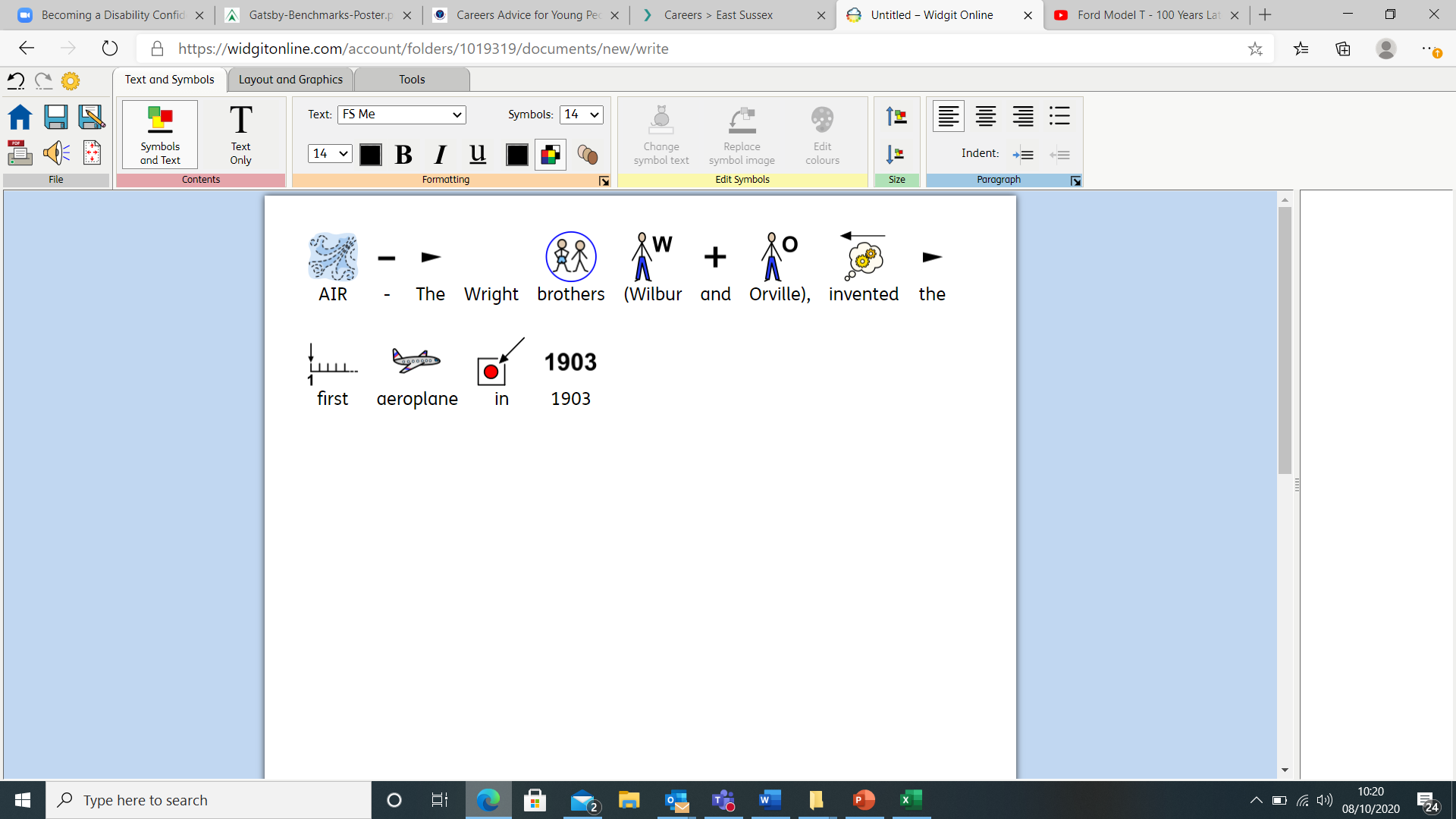 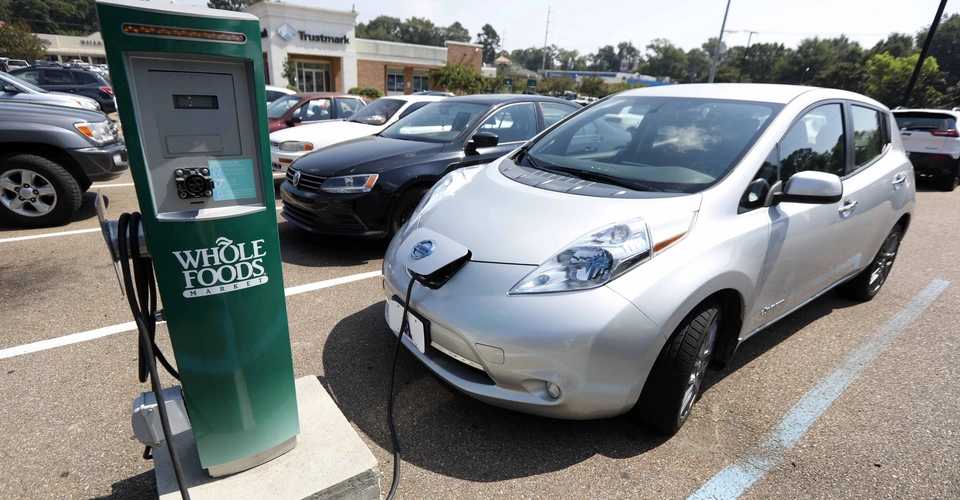 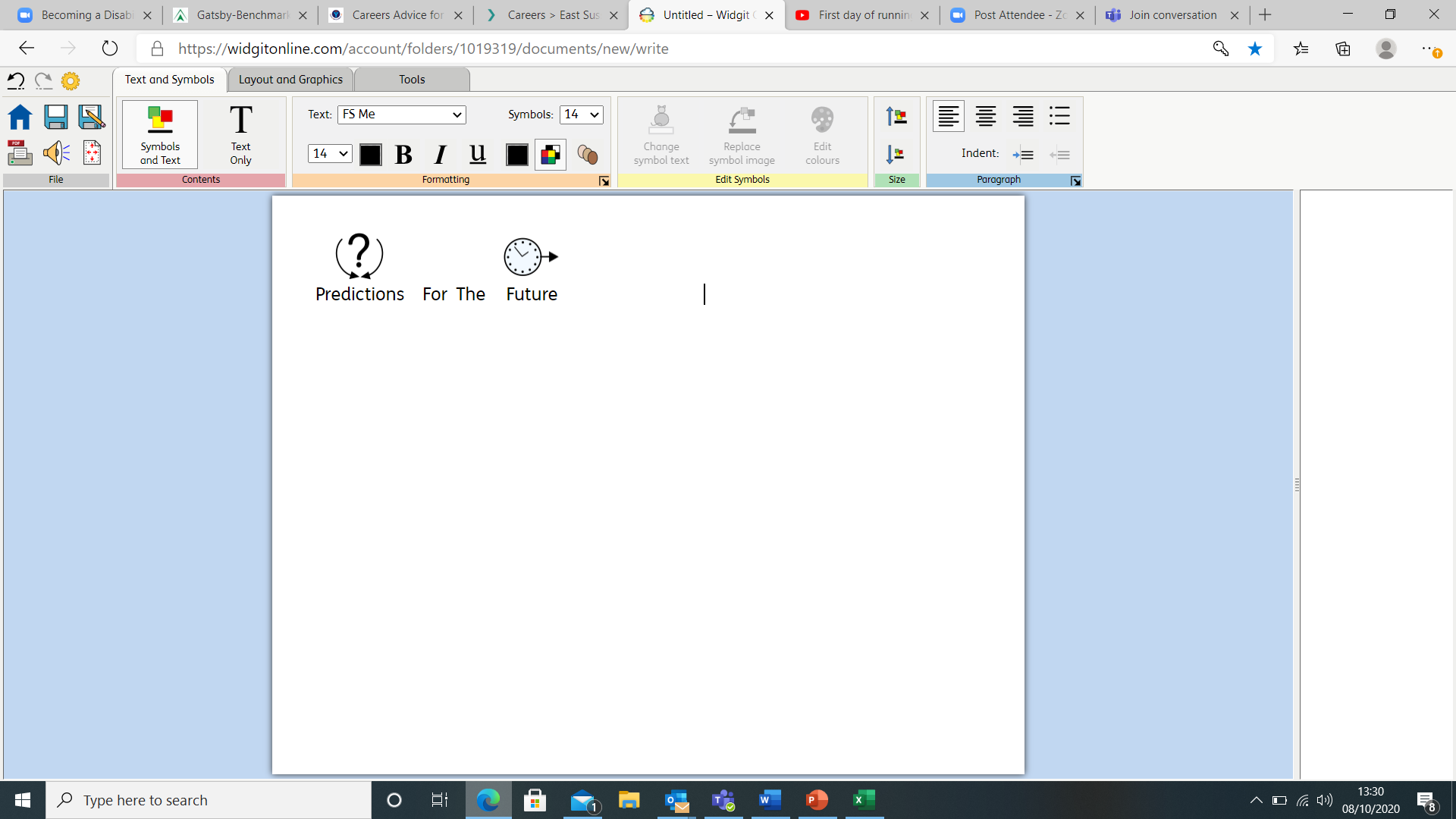 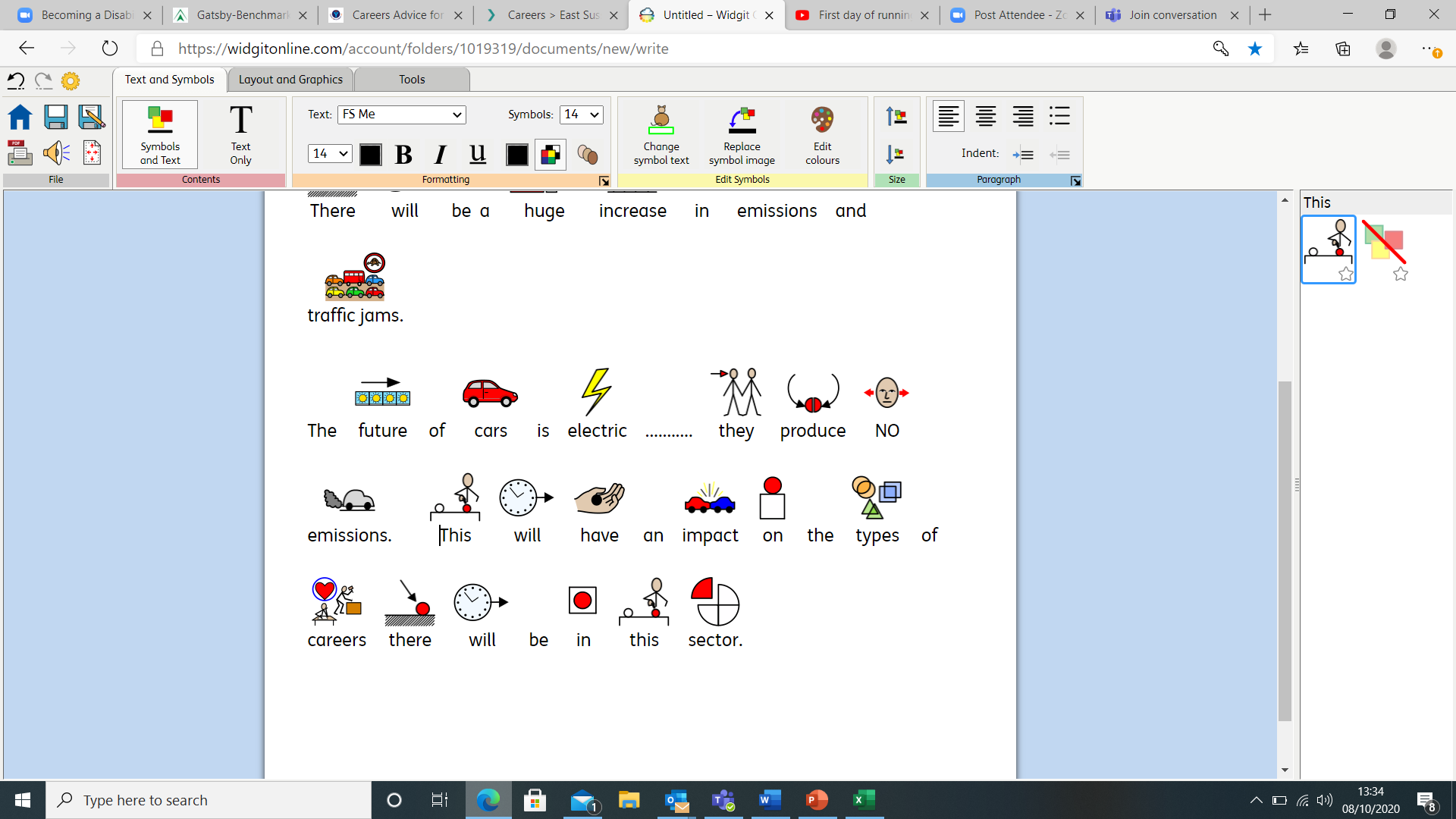 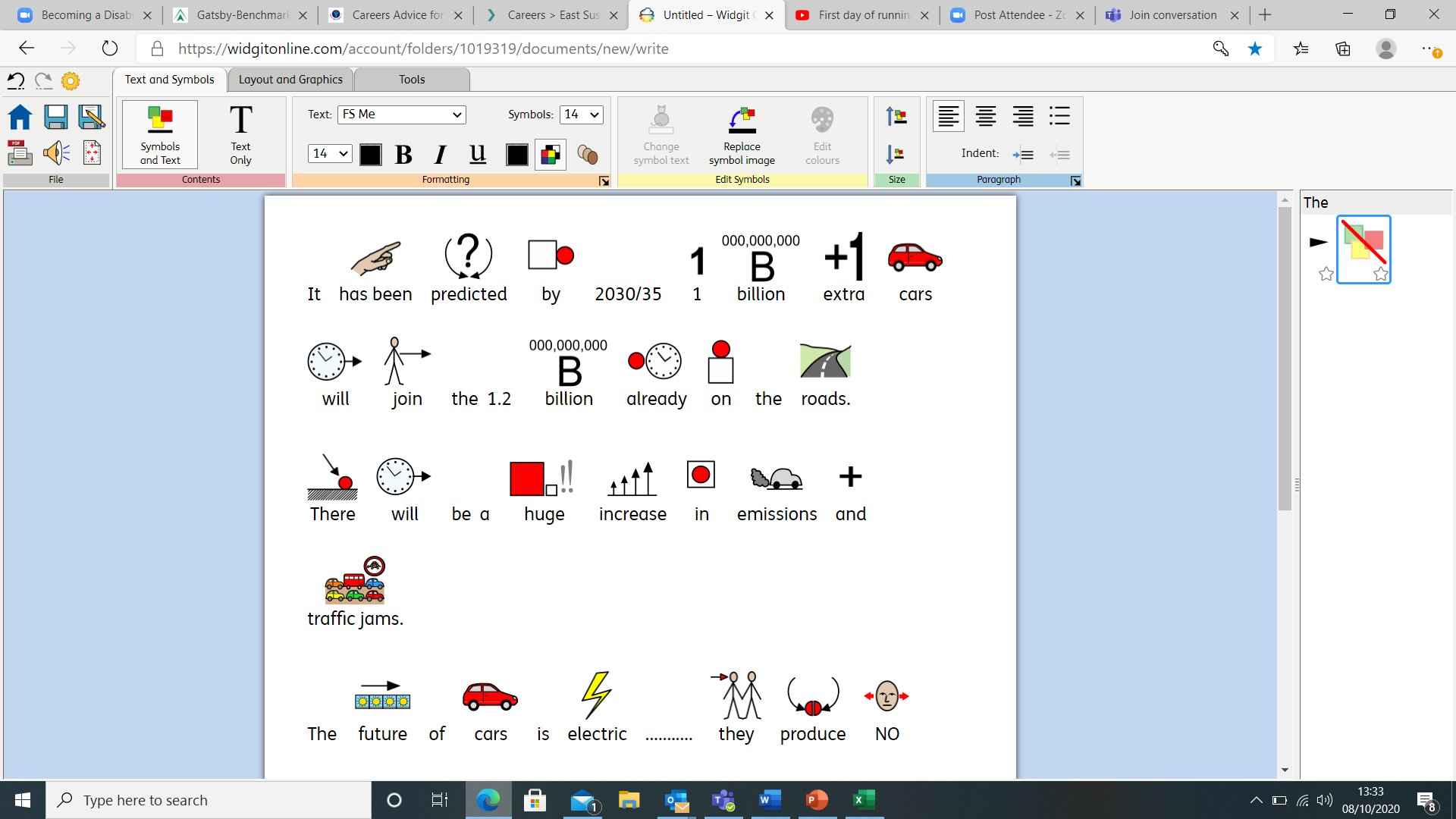 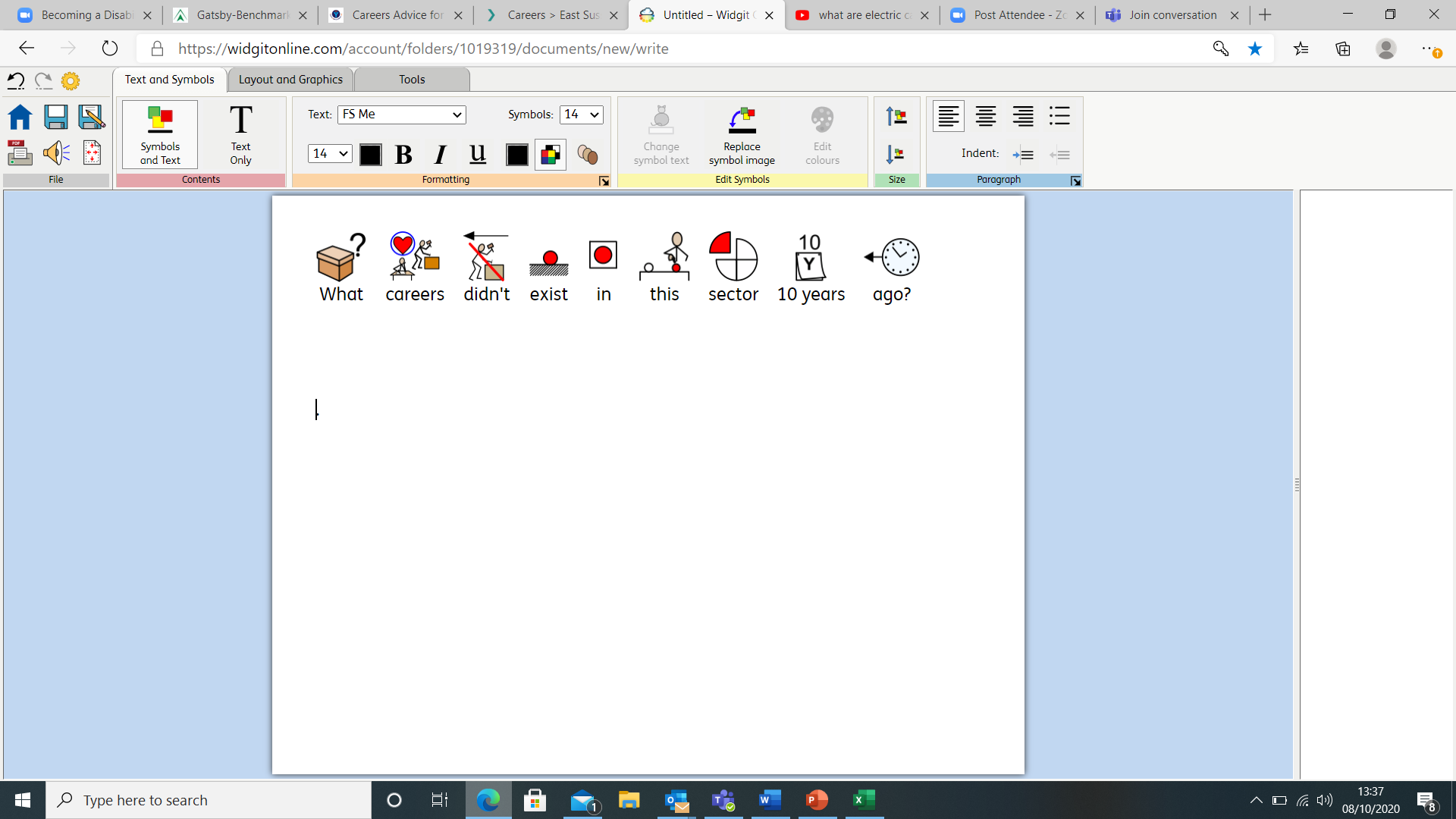 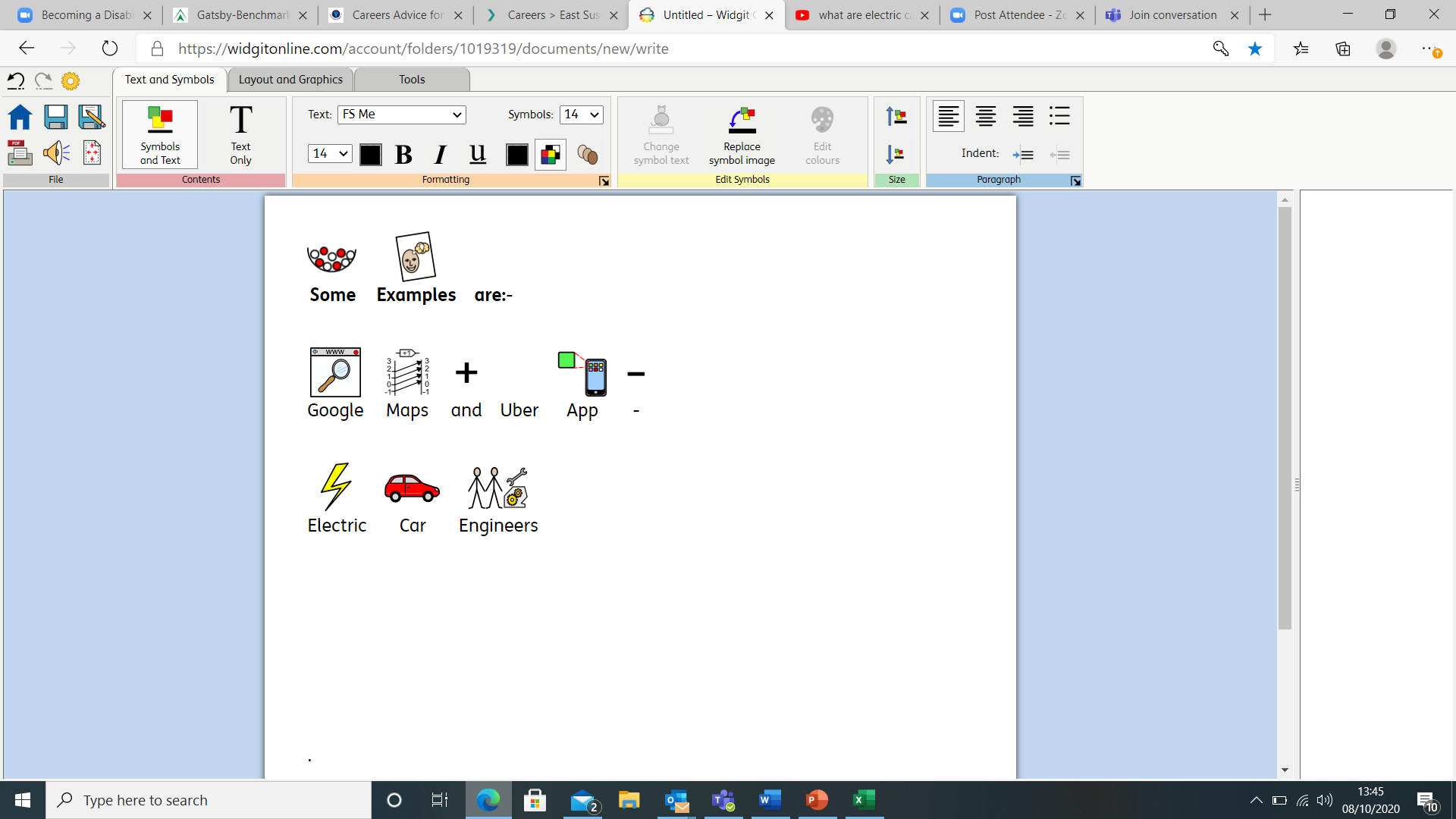 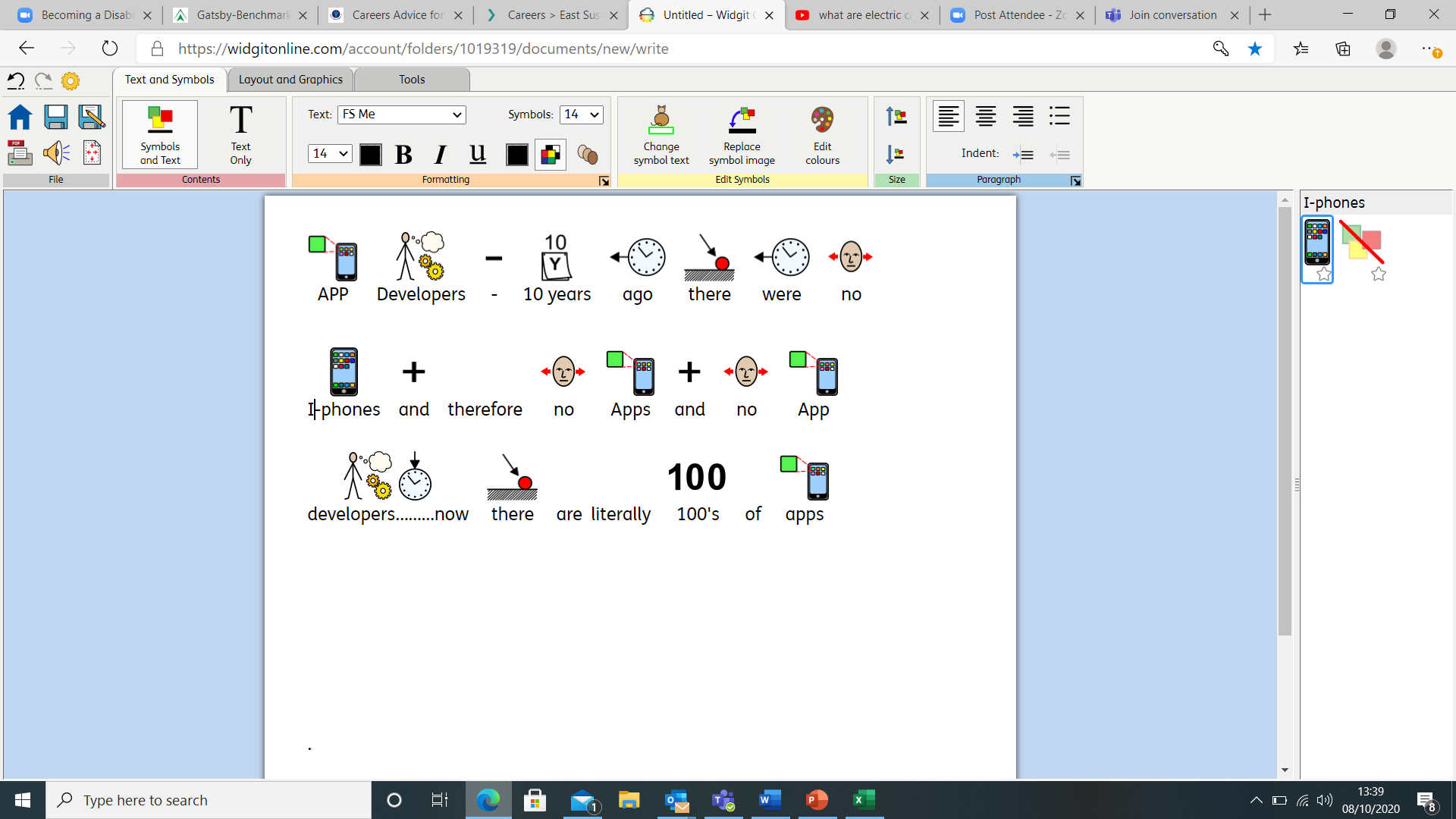 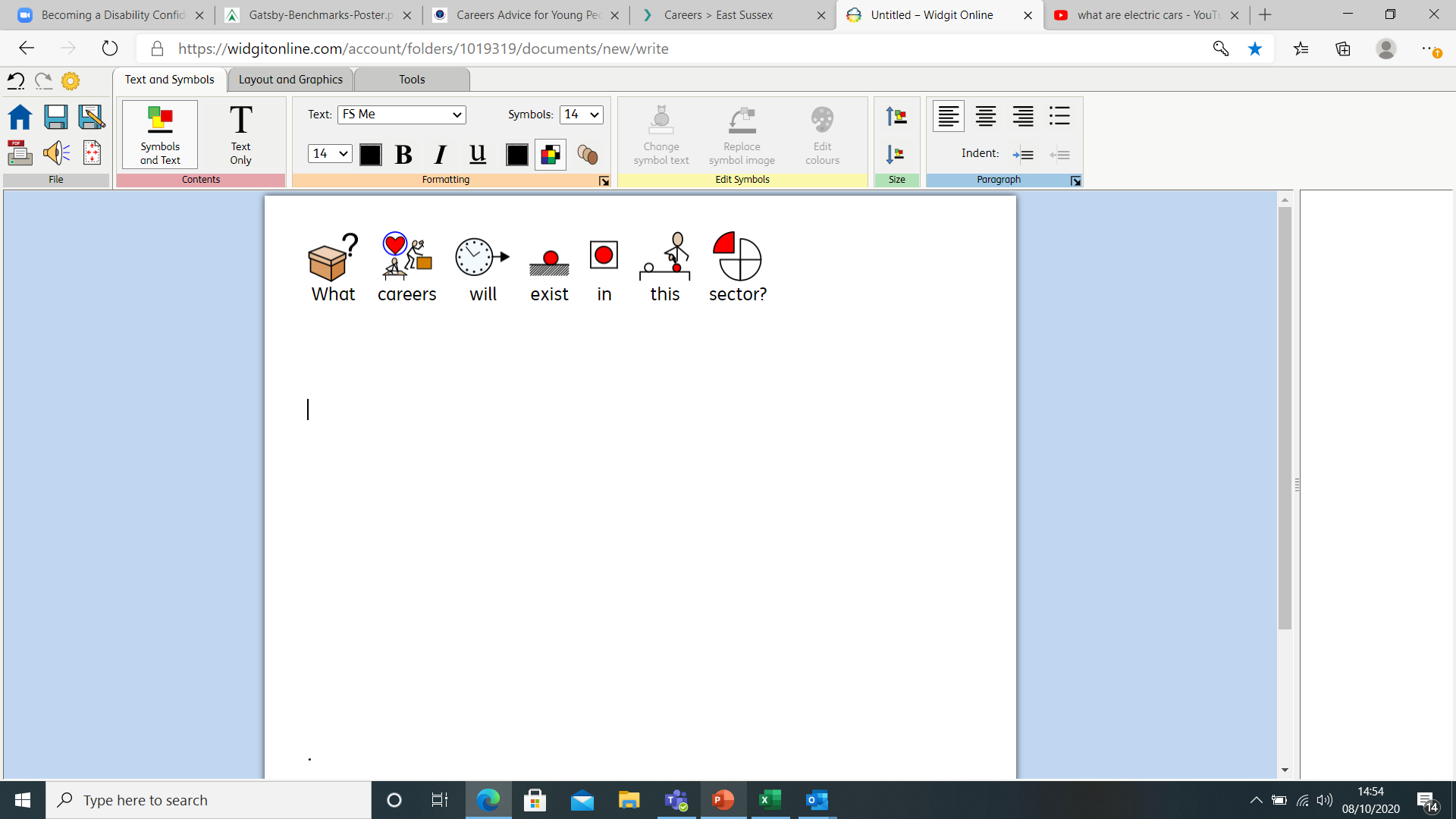 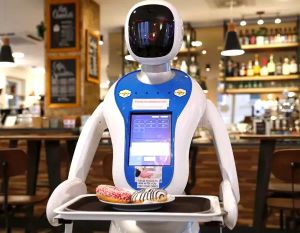 !
.
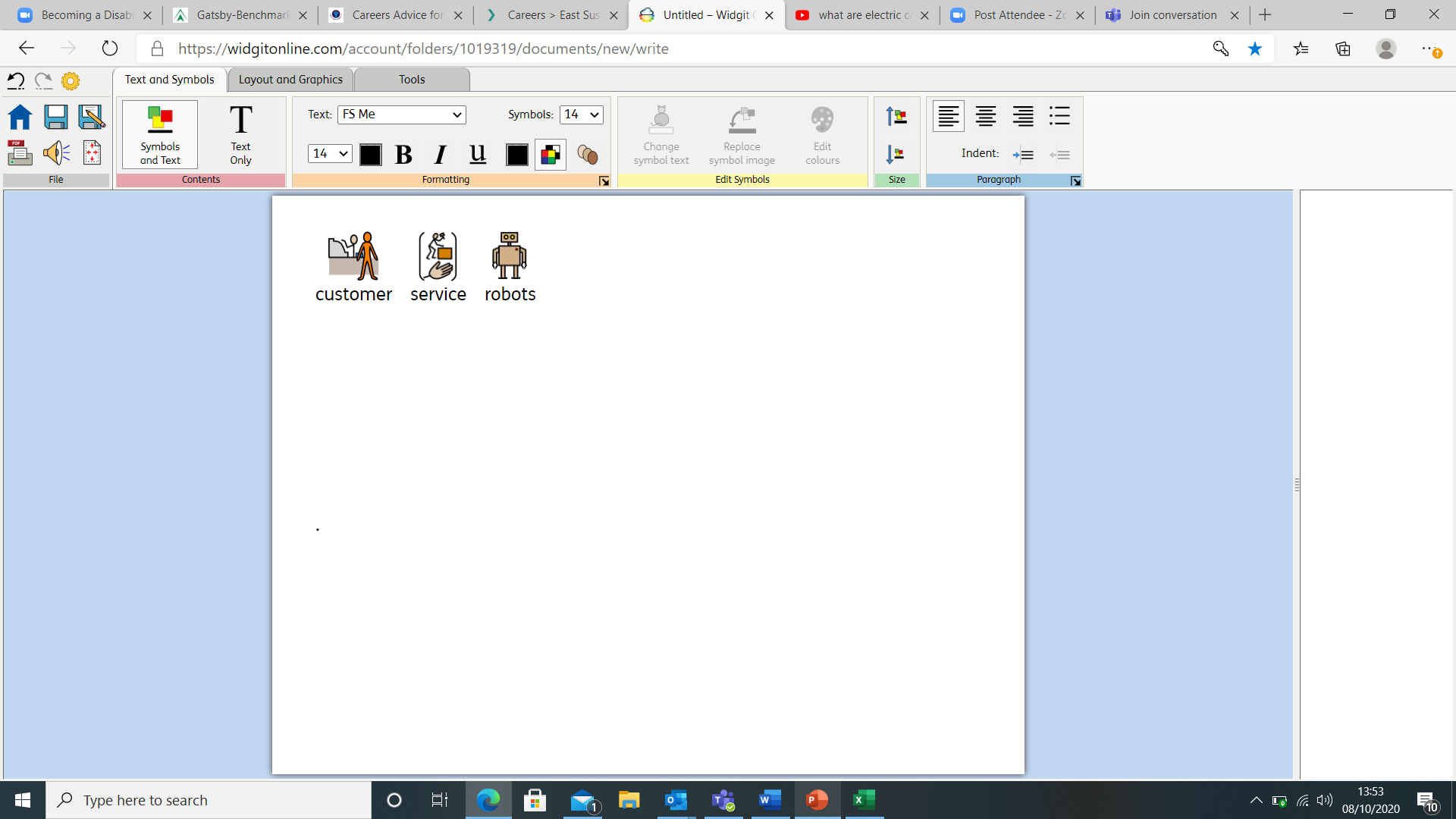 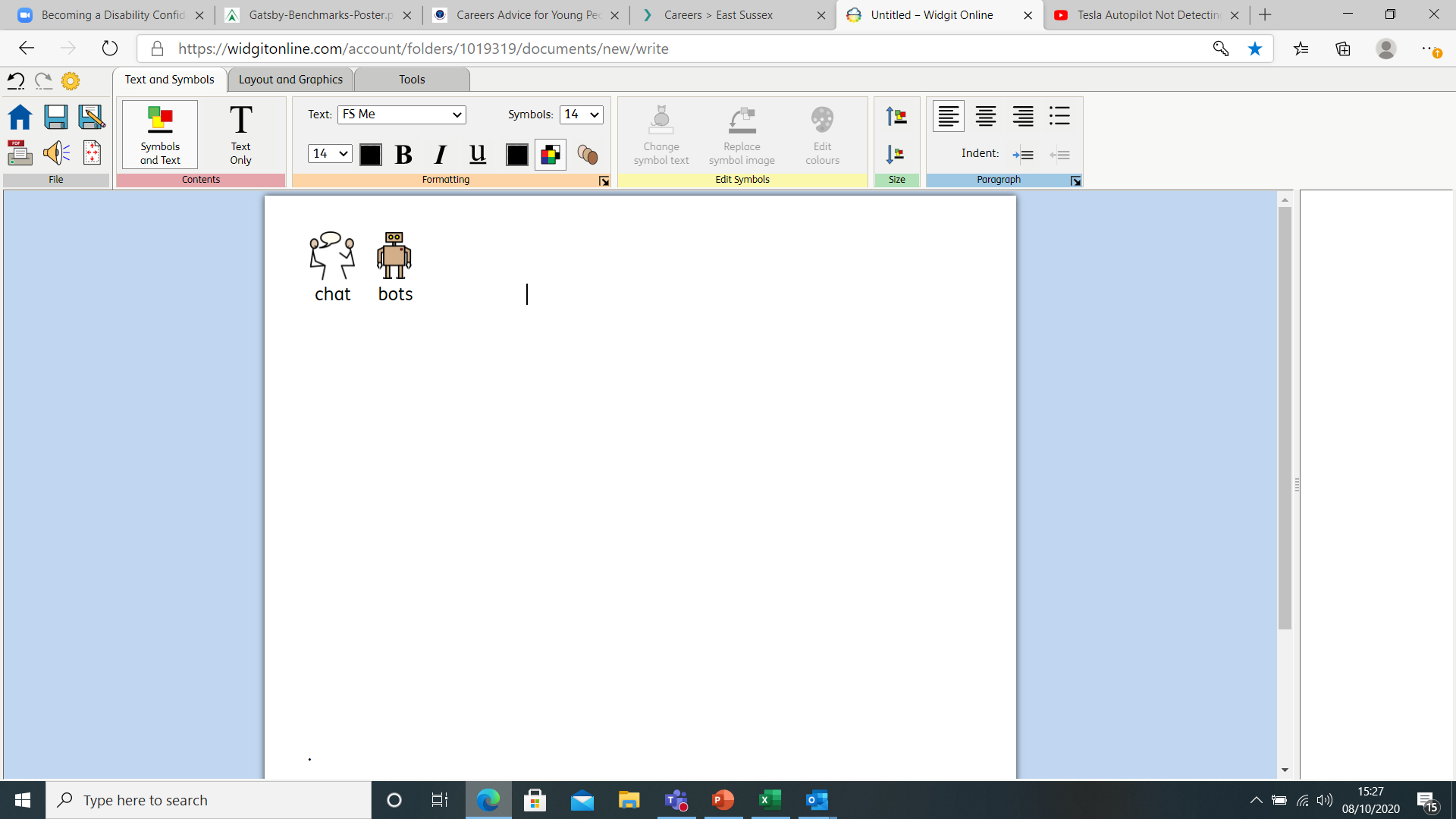 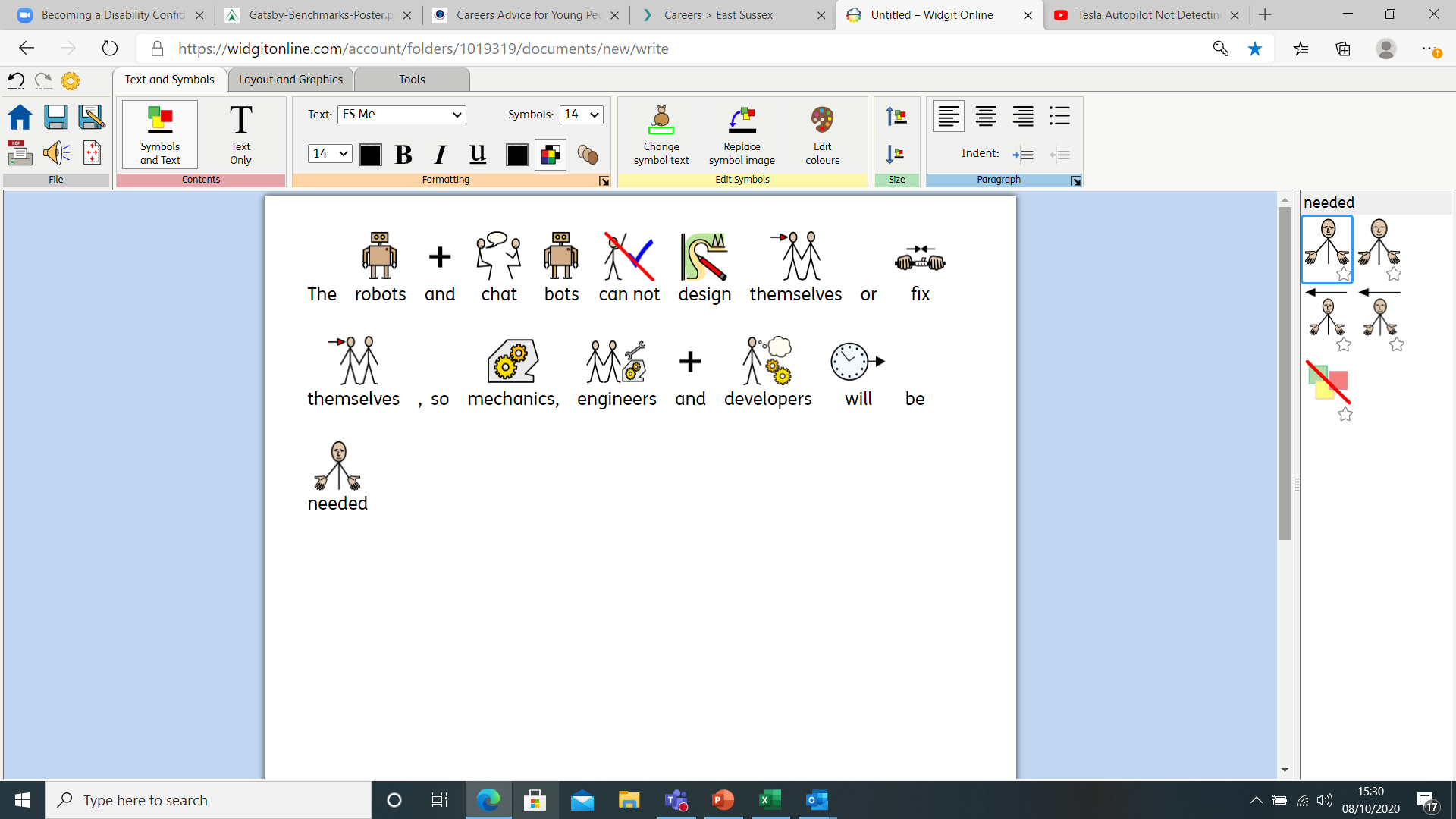 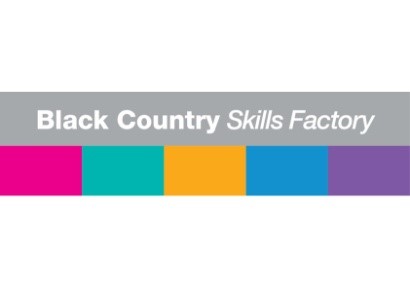 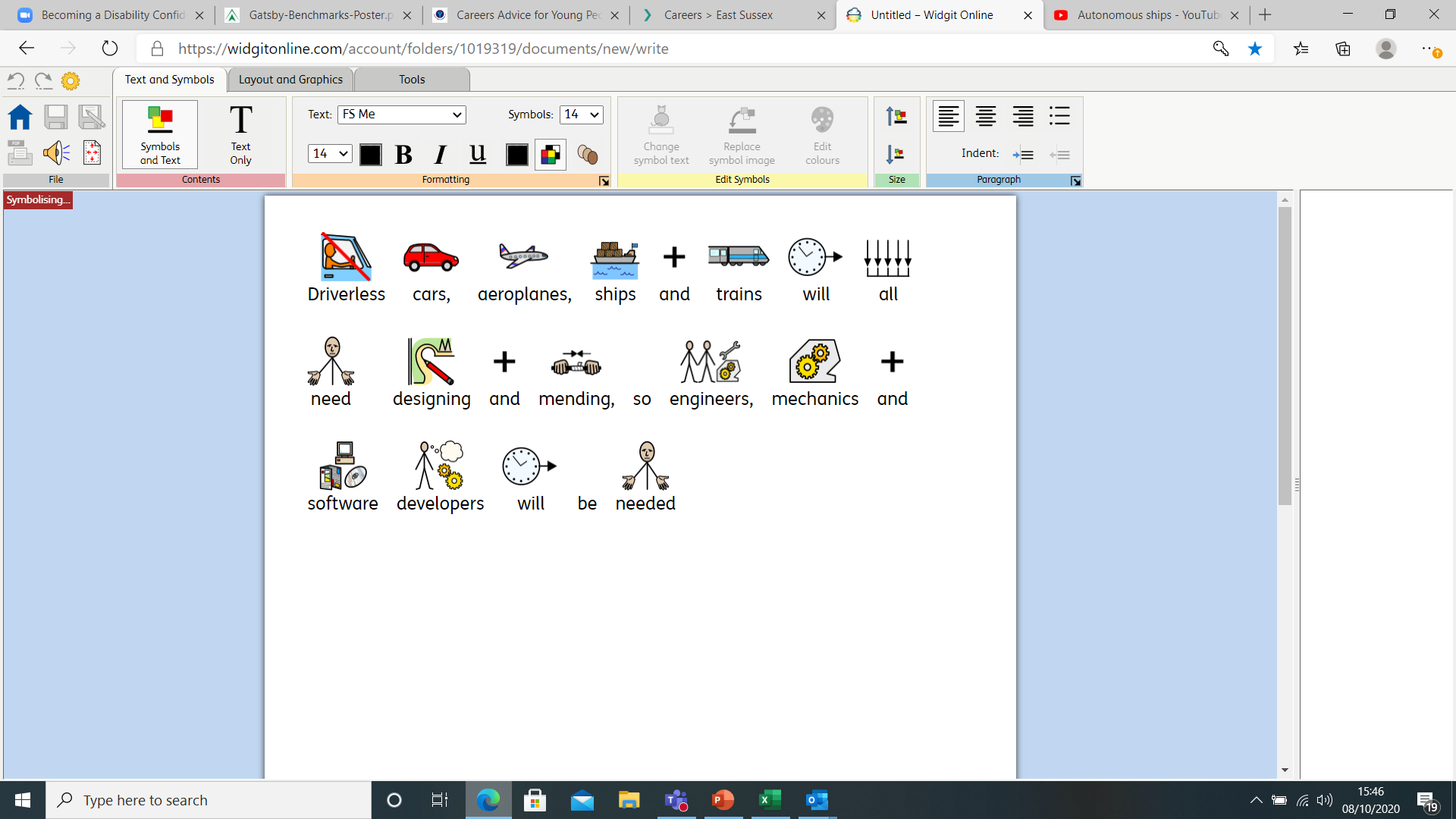 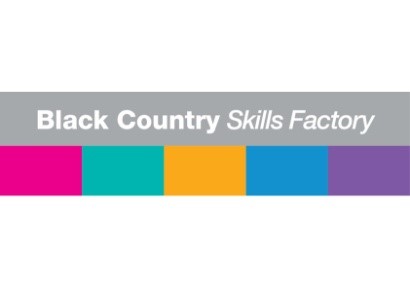 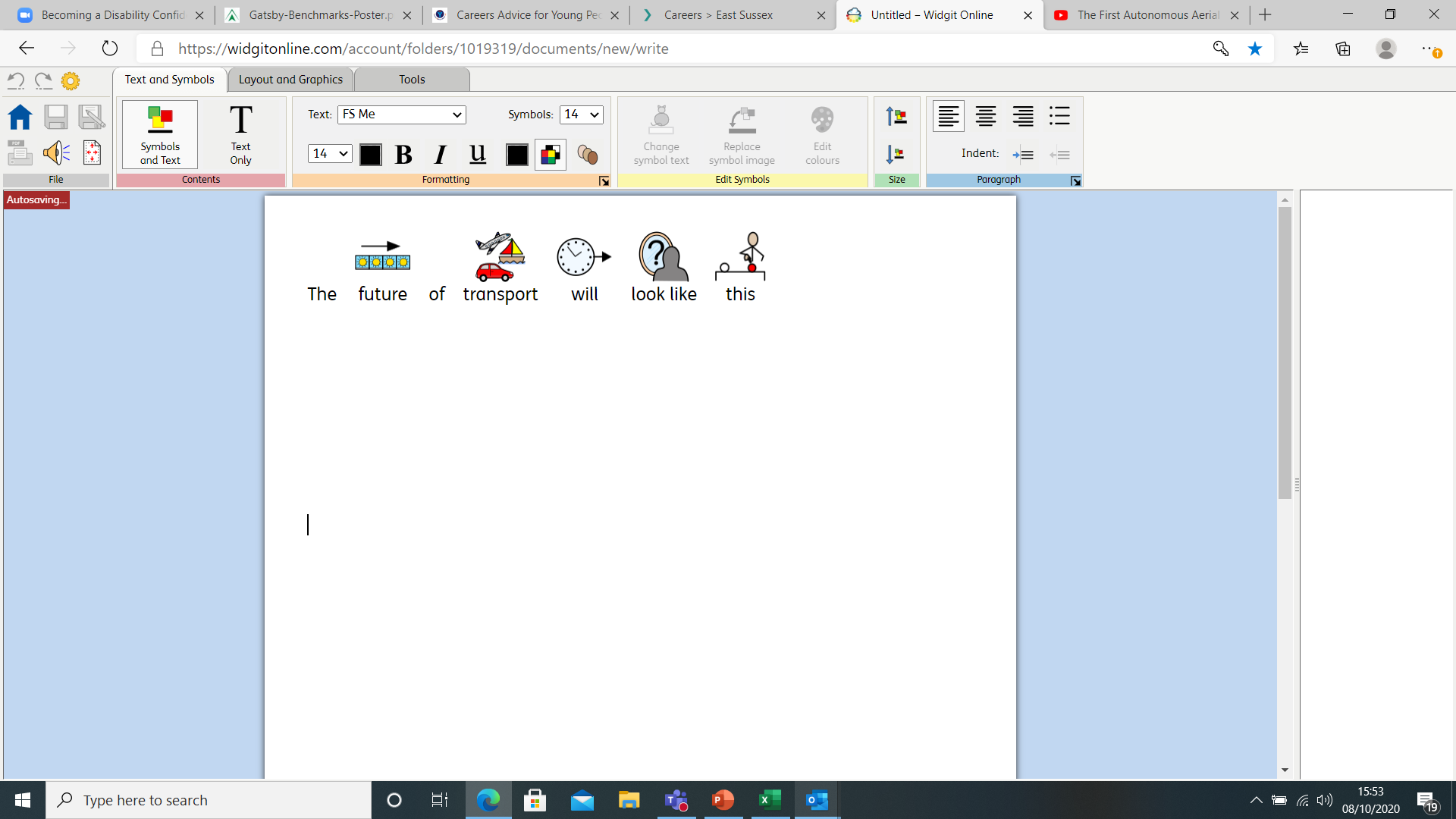 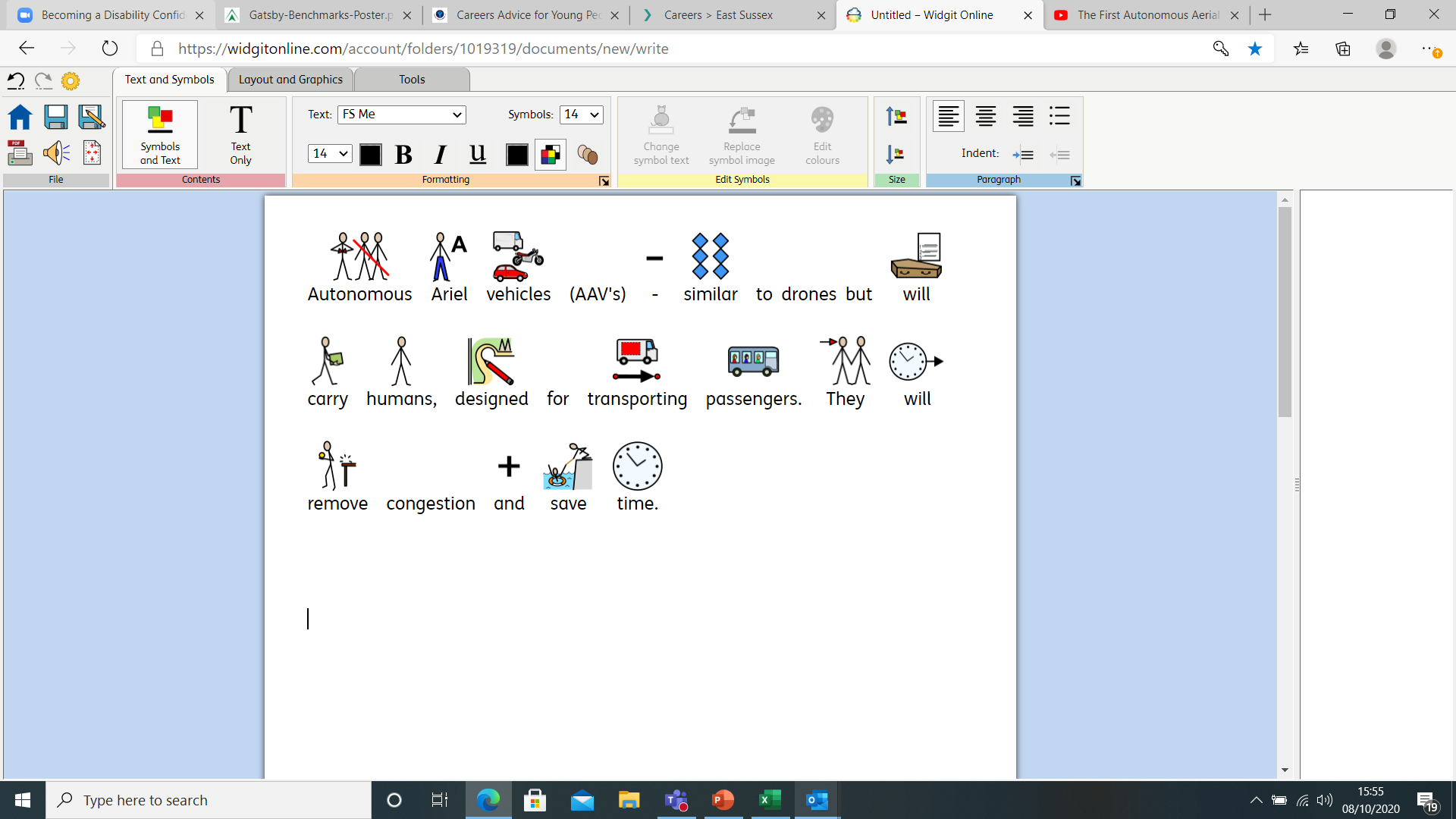 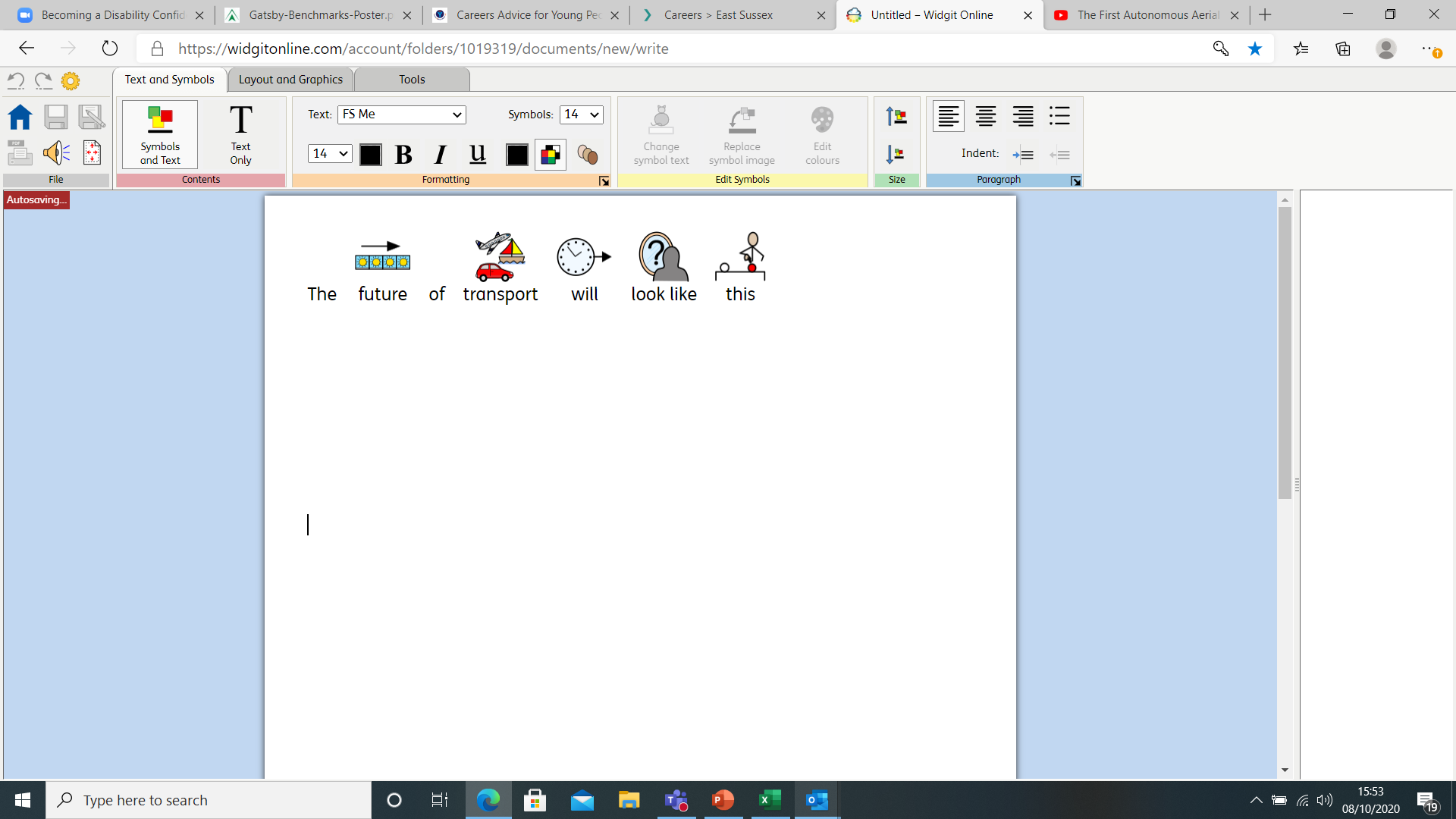 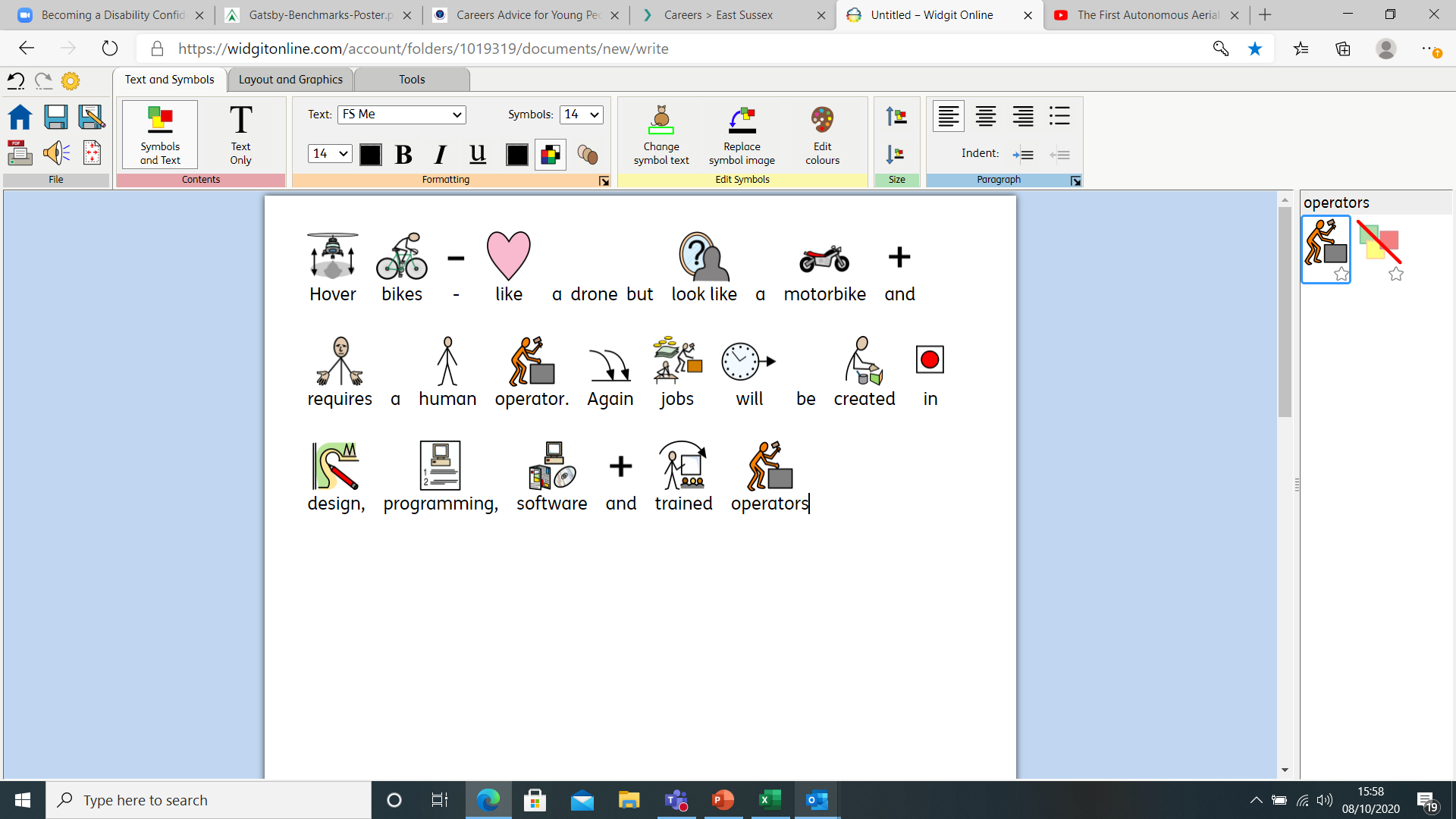 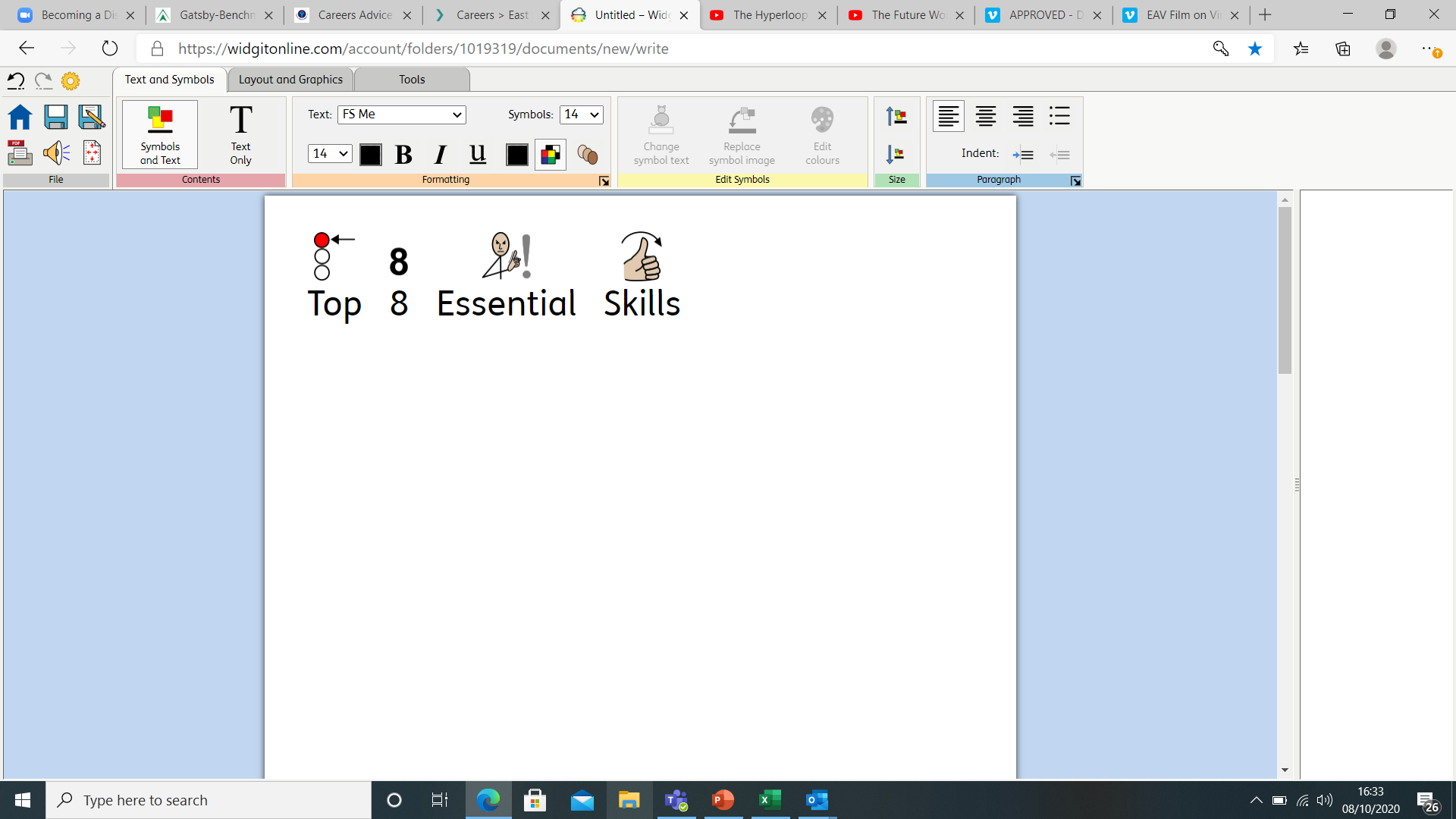 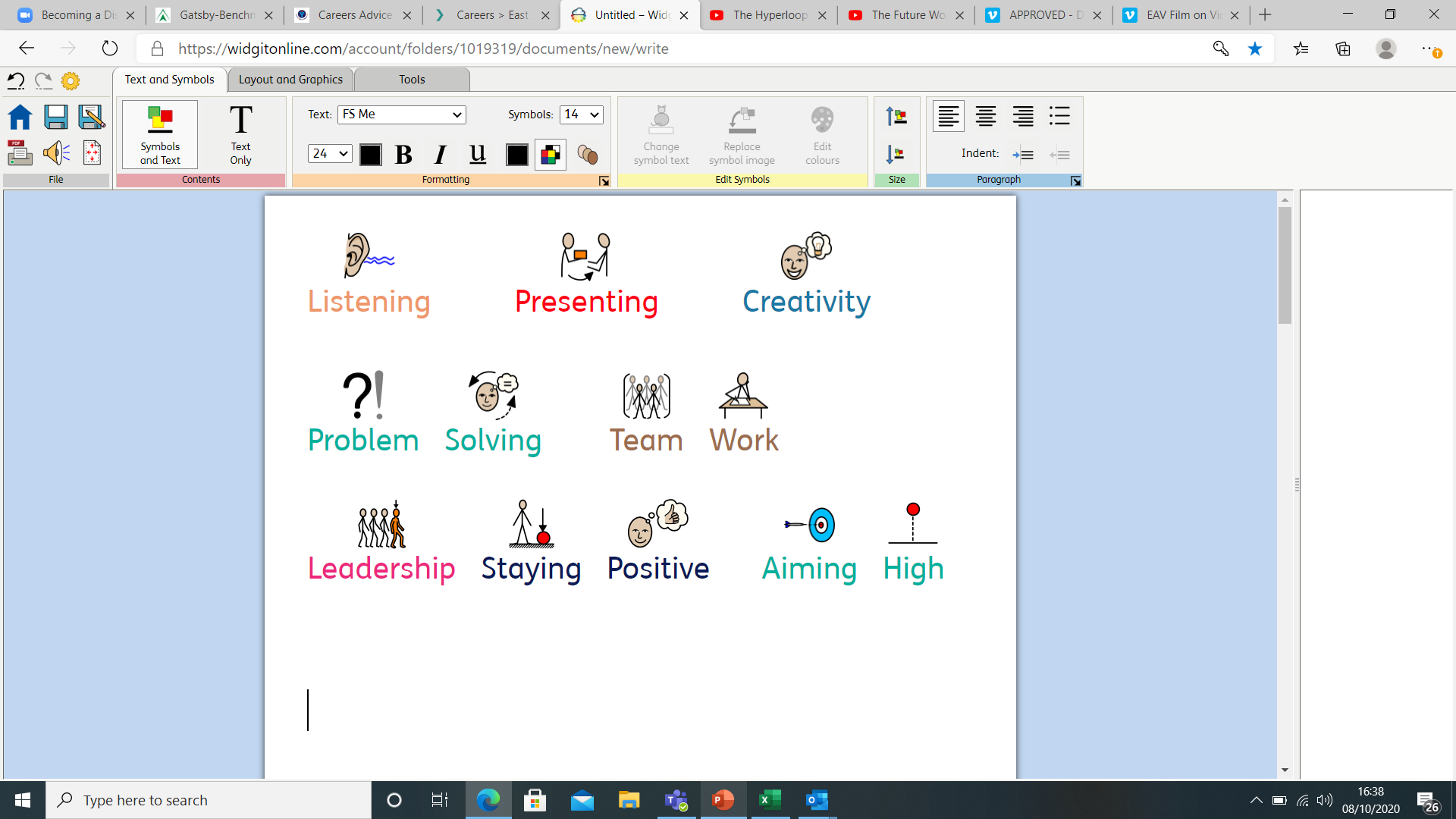 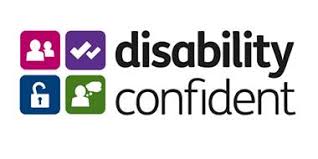 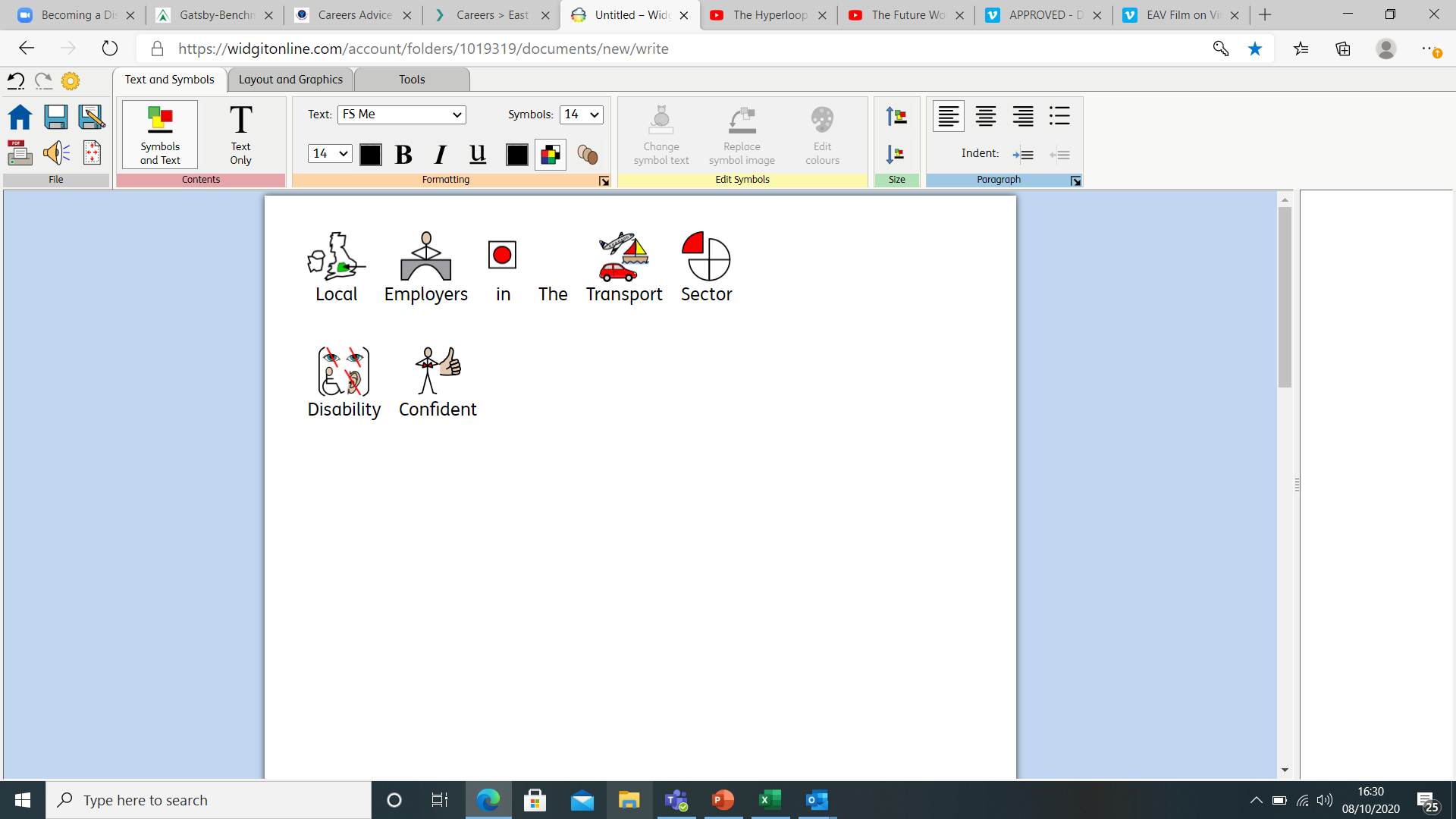 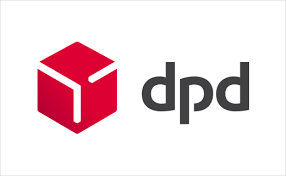 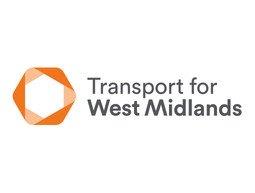 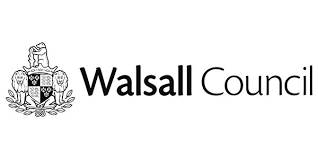 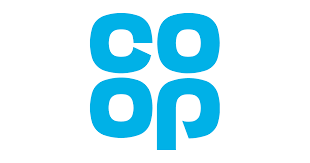 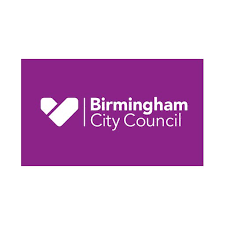 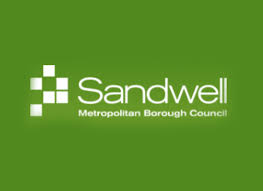 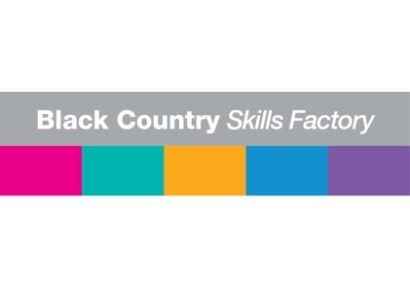 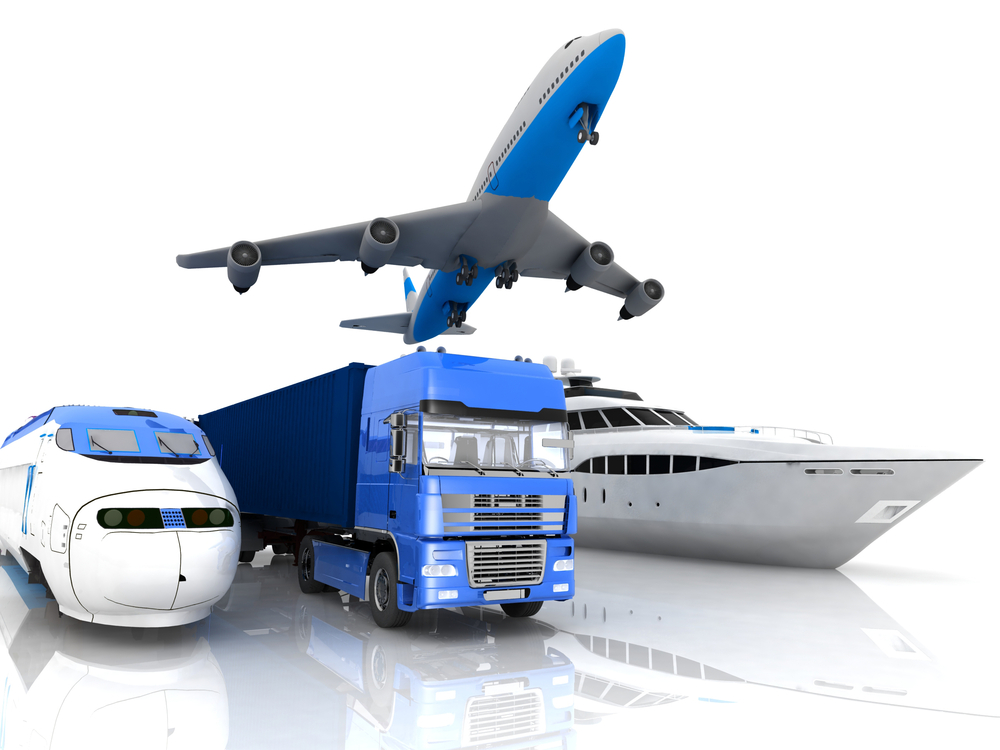 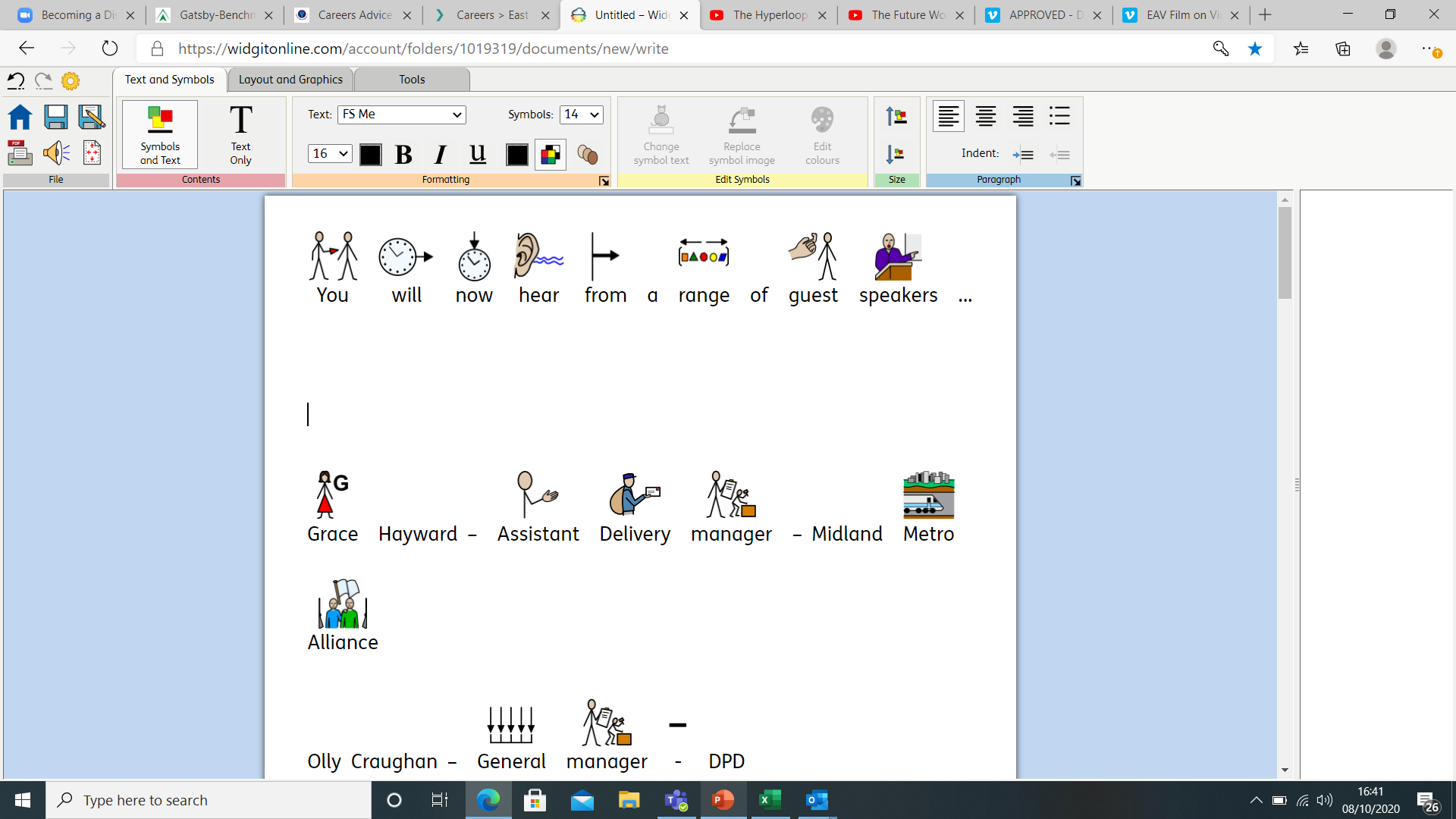 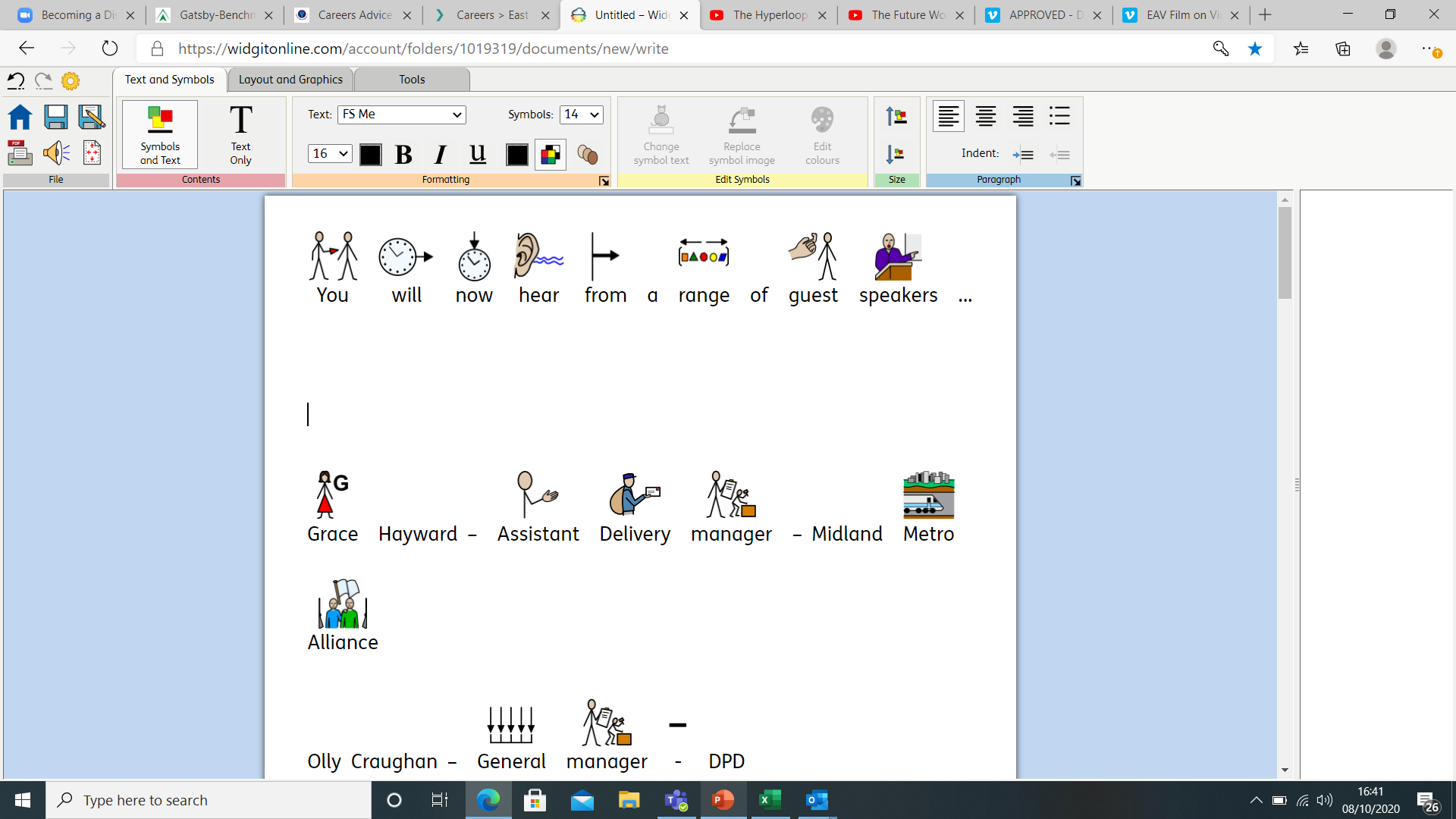 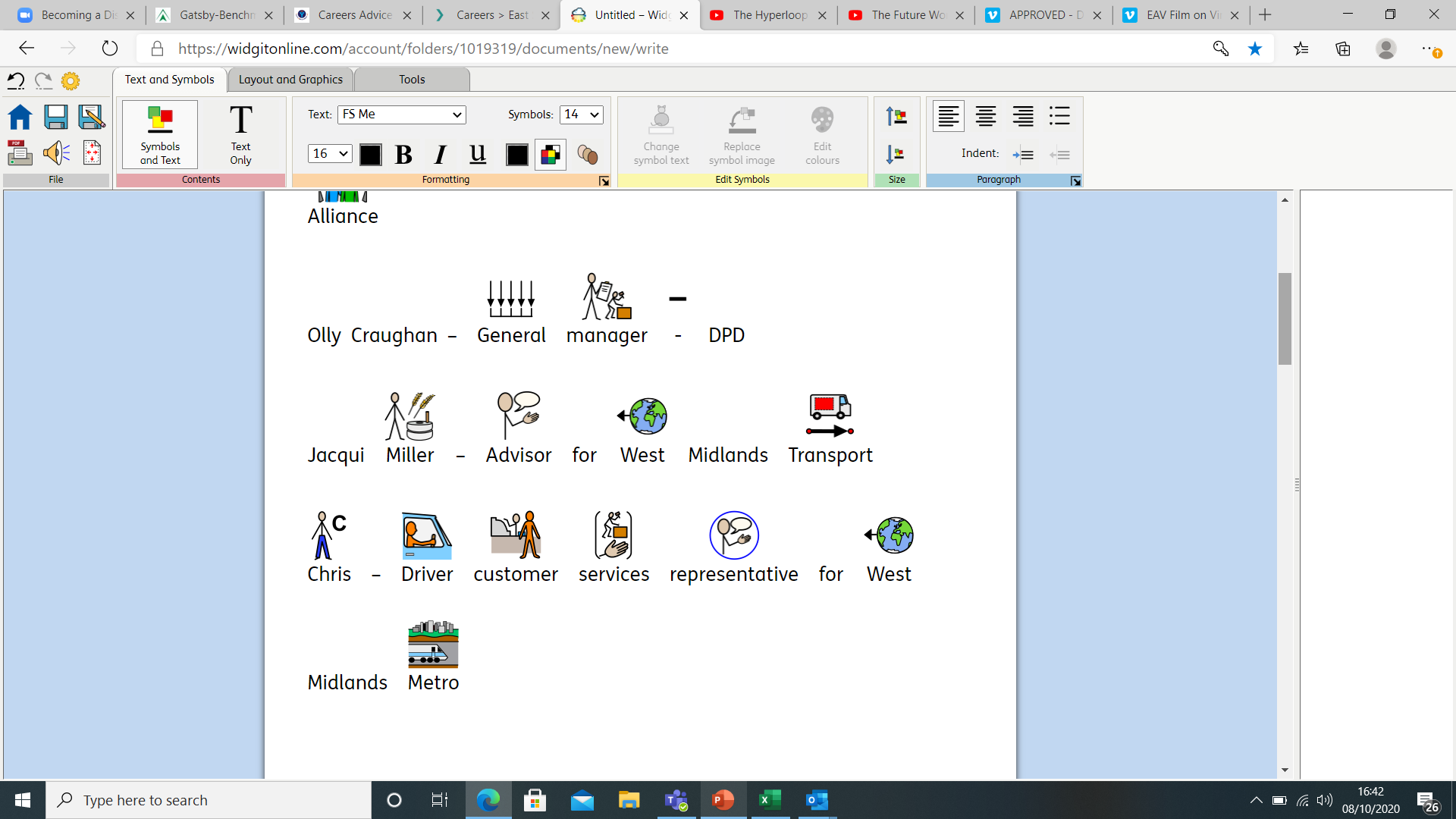 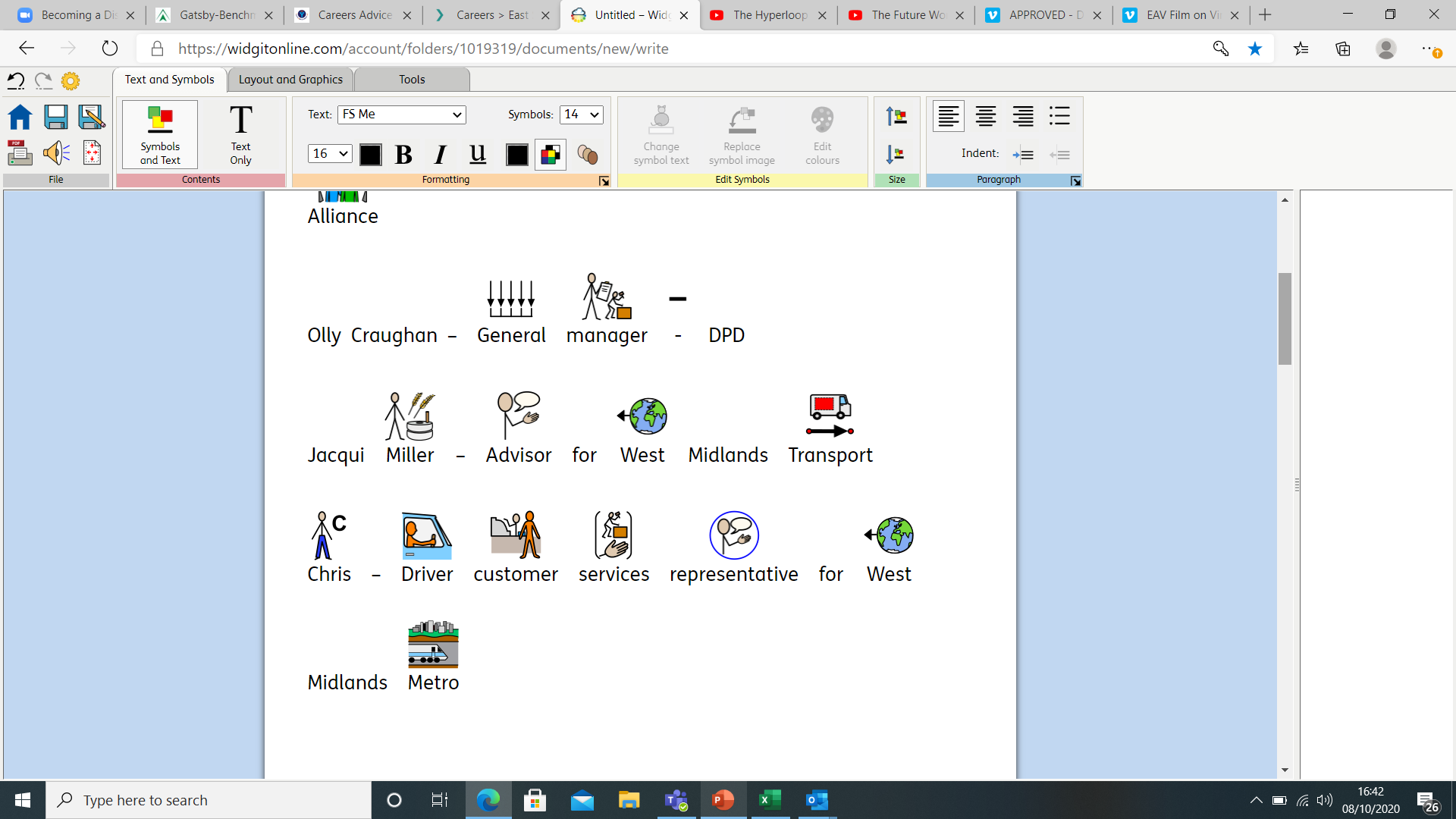 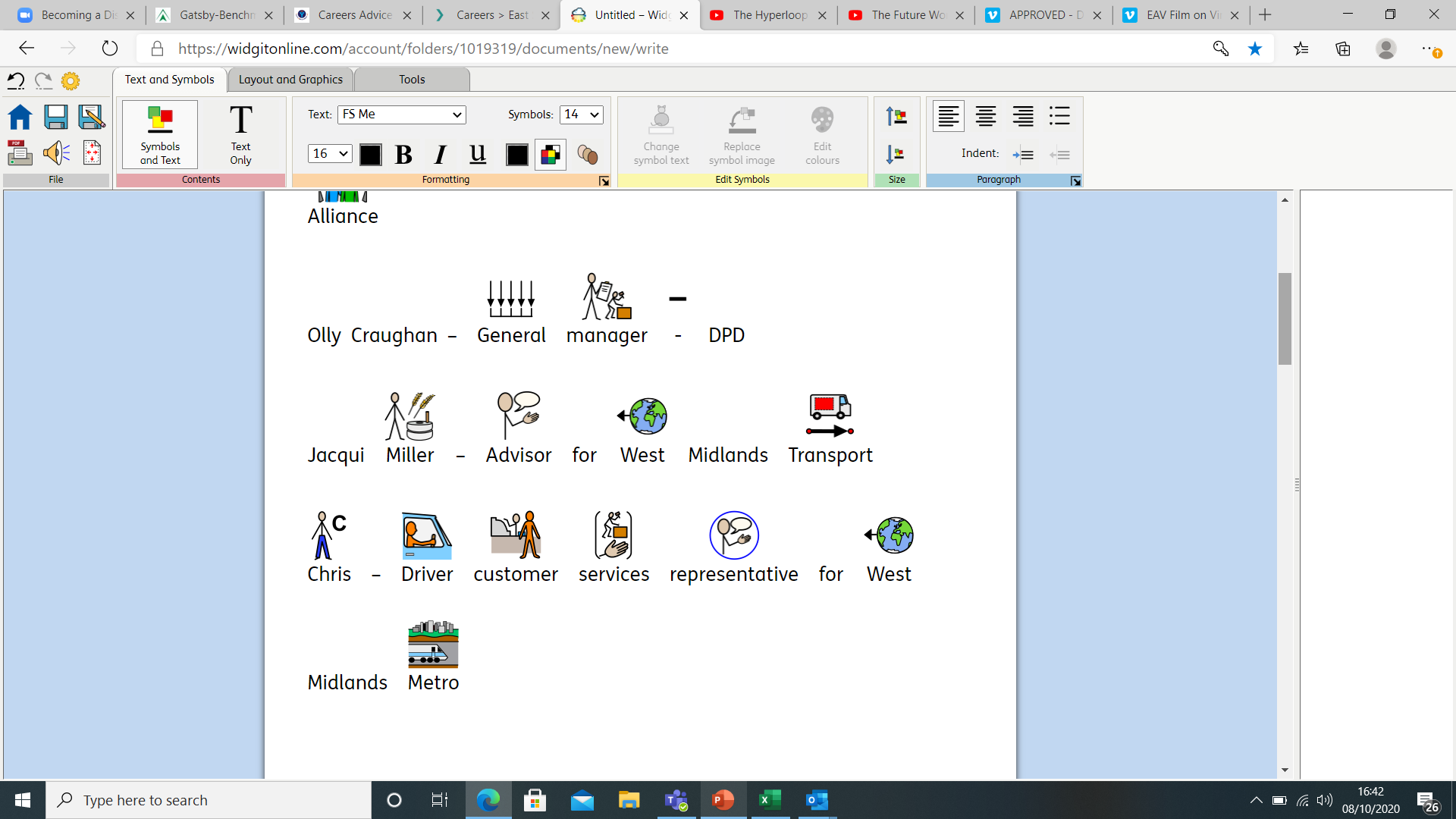 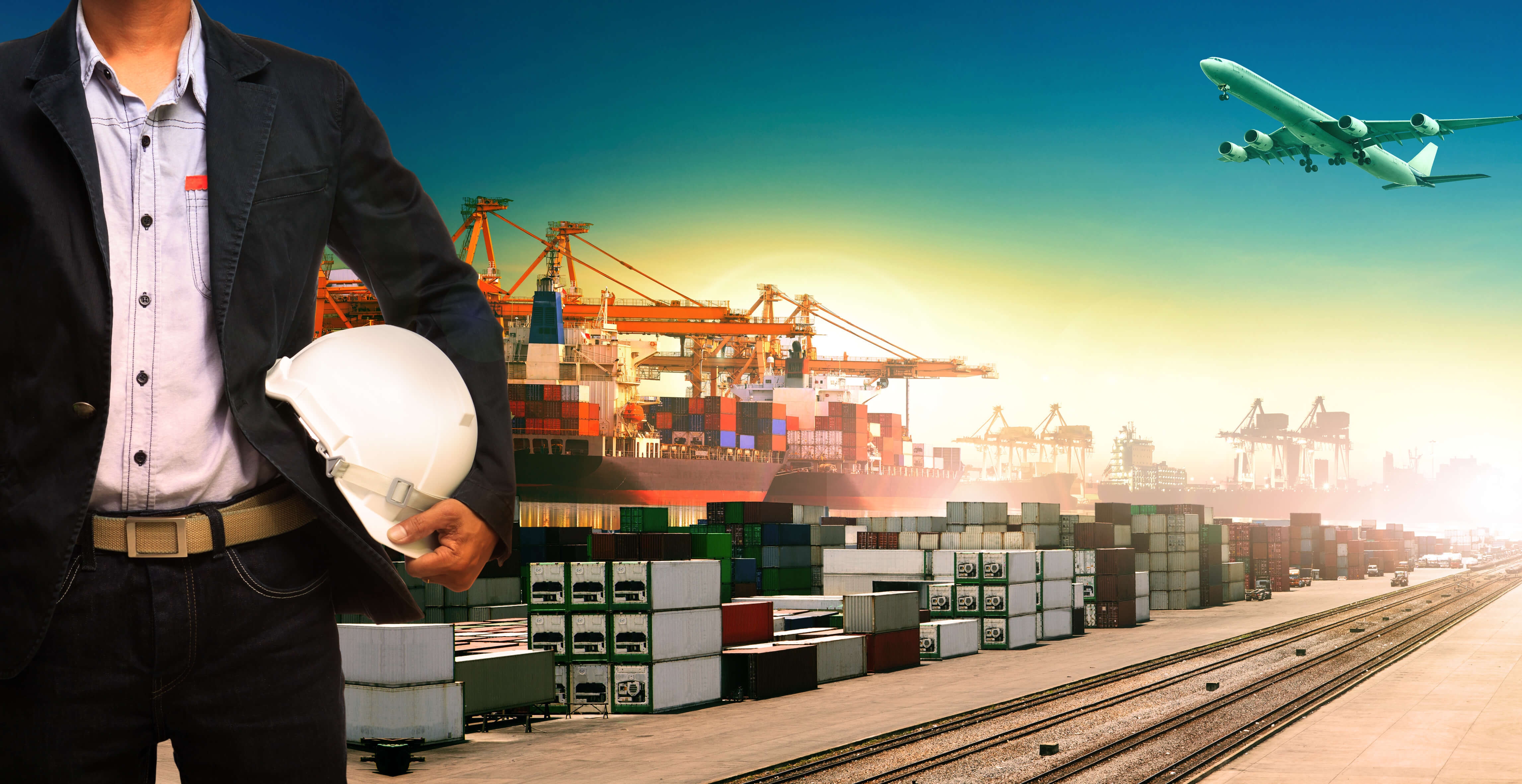 GRACE HAYWARD
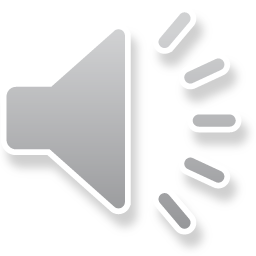 MIDLAND METRO ALLIANCE
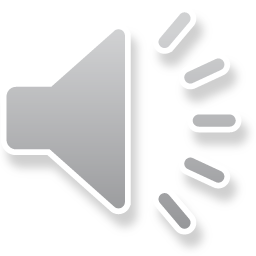 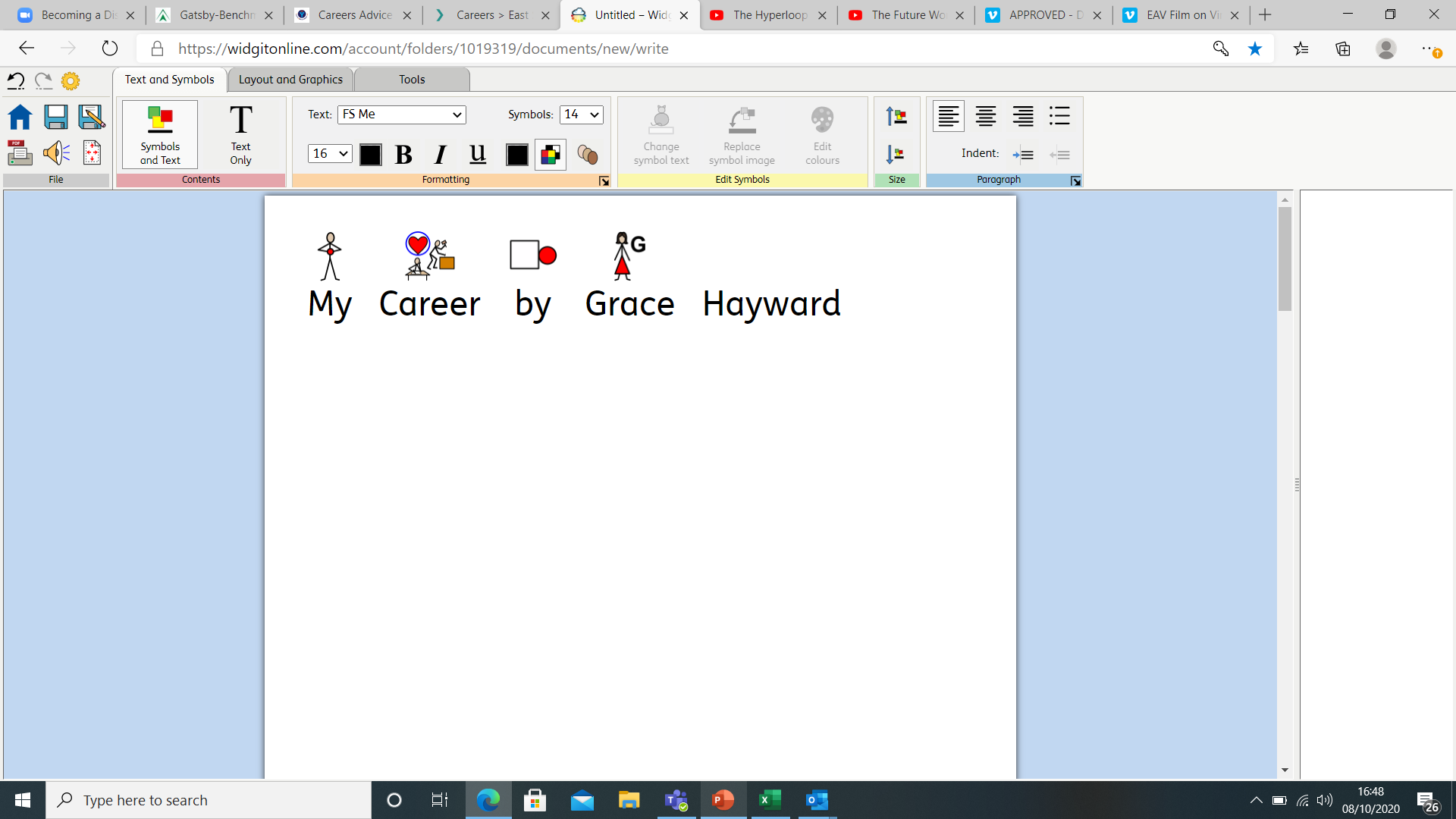 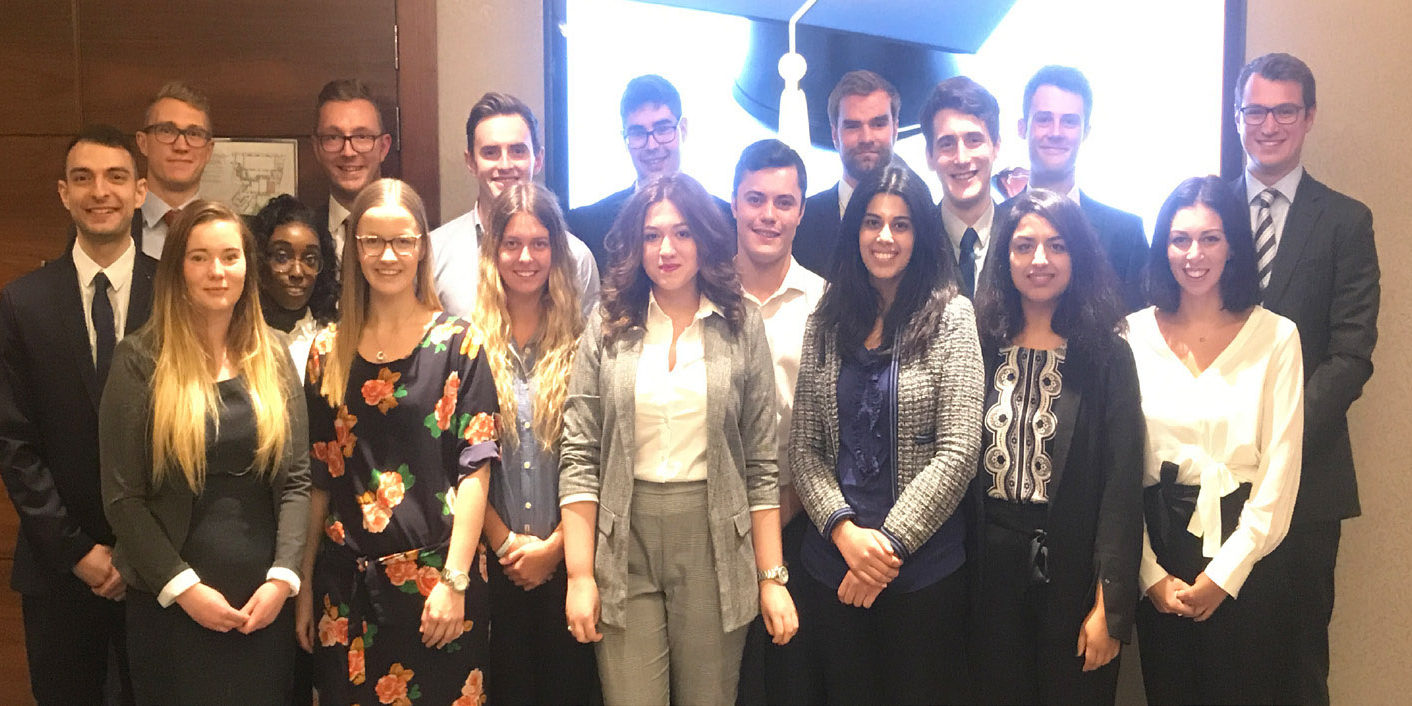 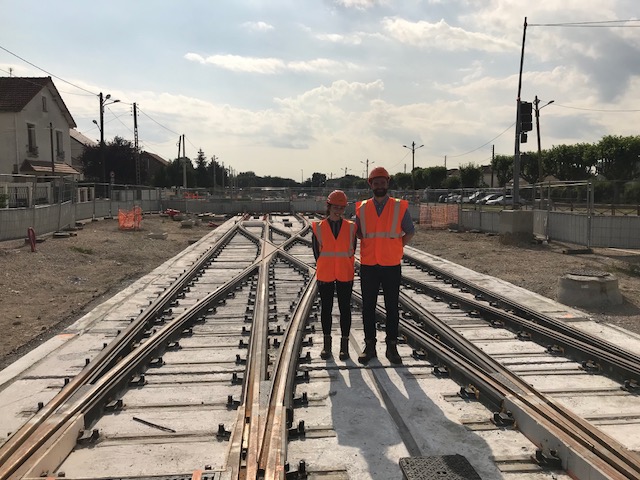 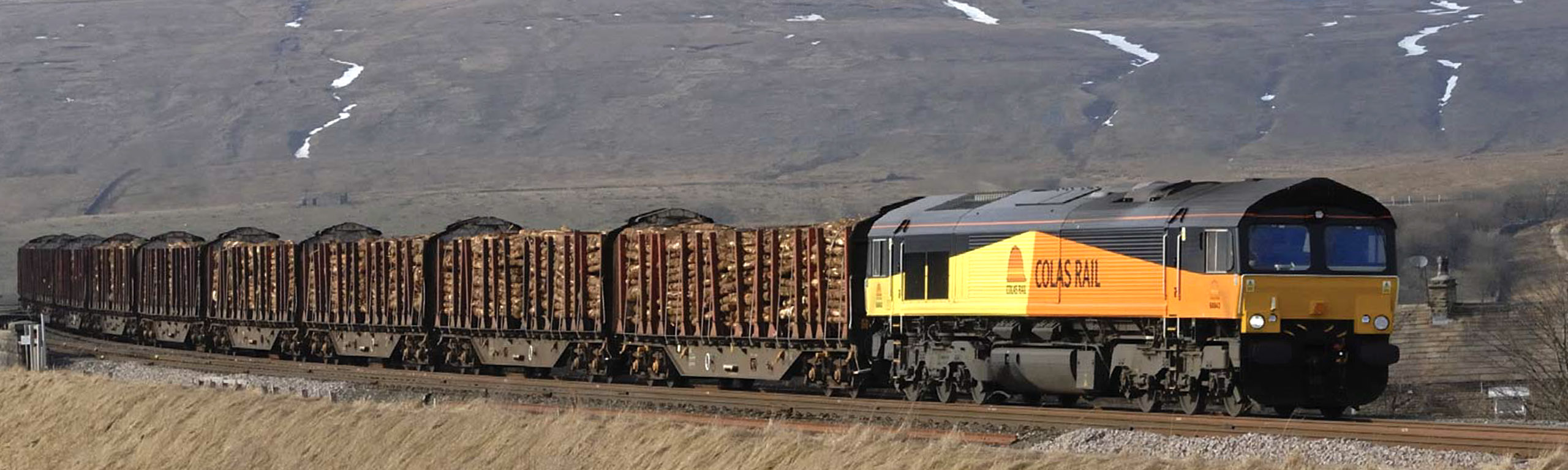 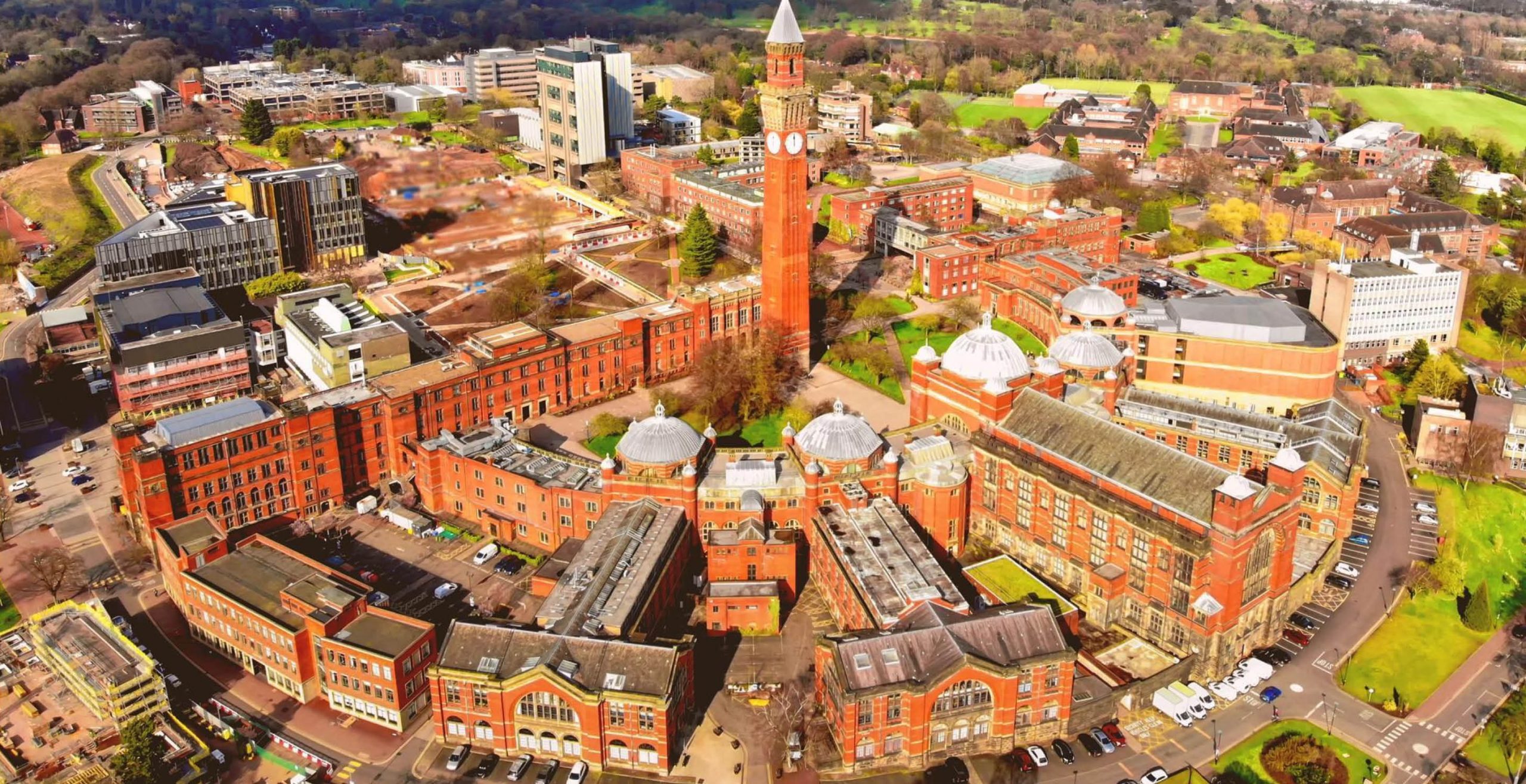 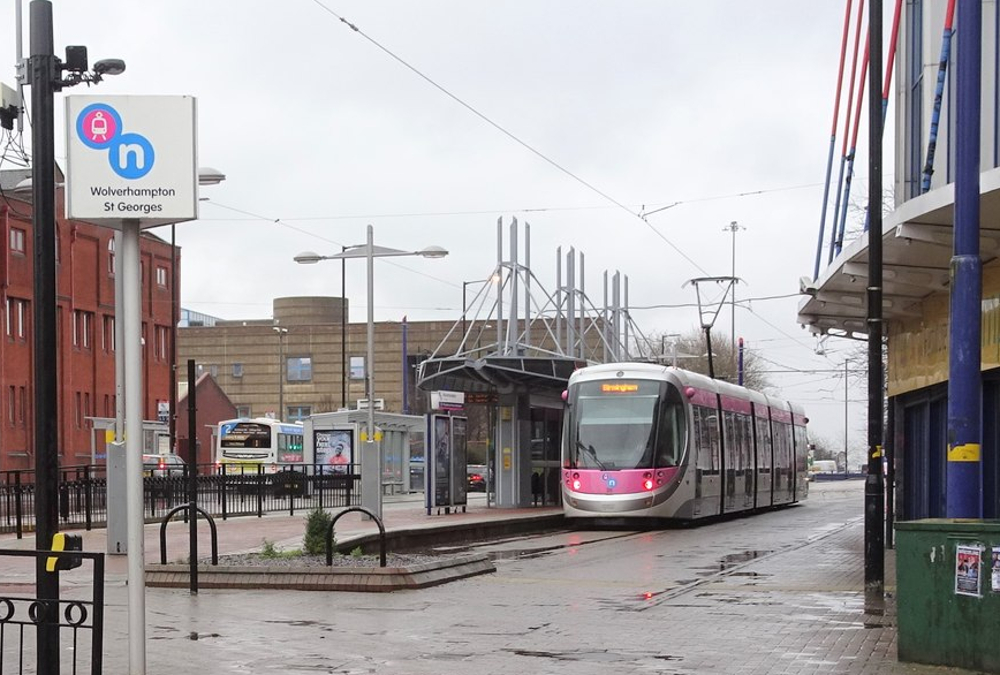 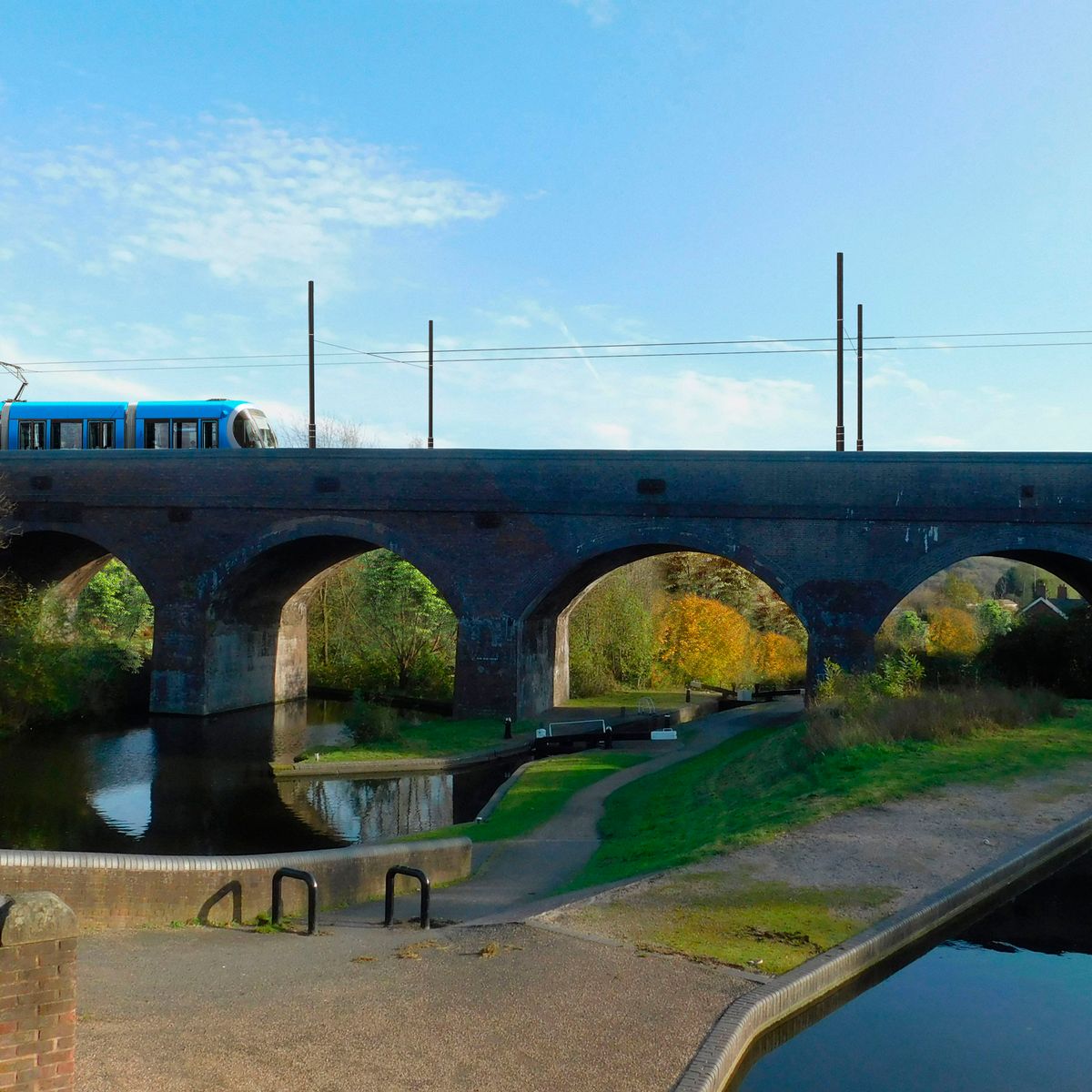 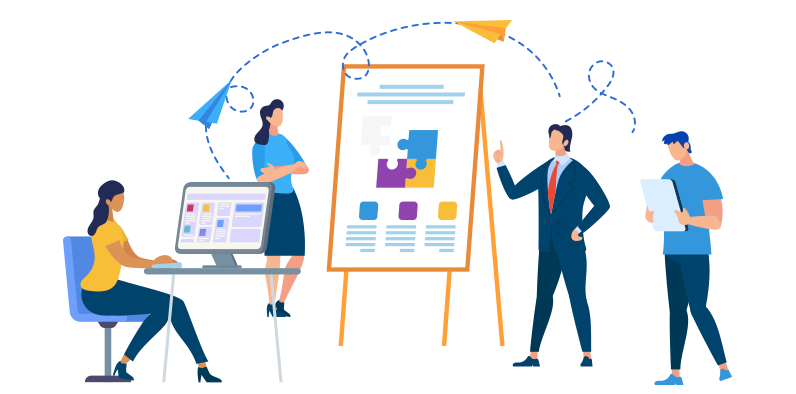 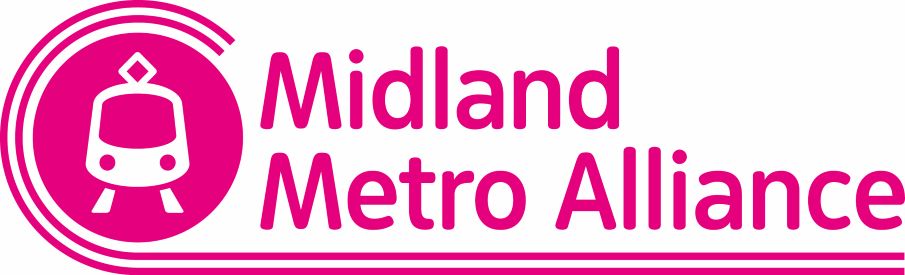 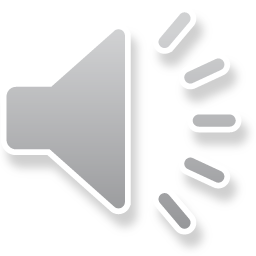 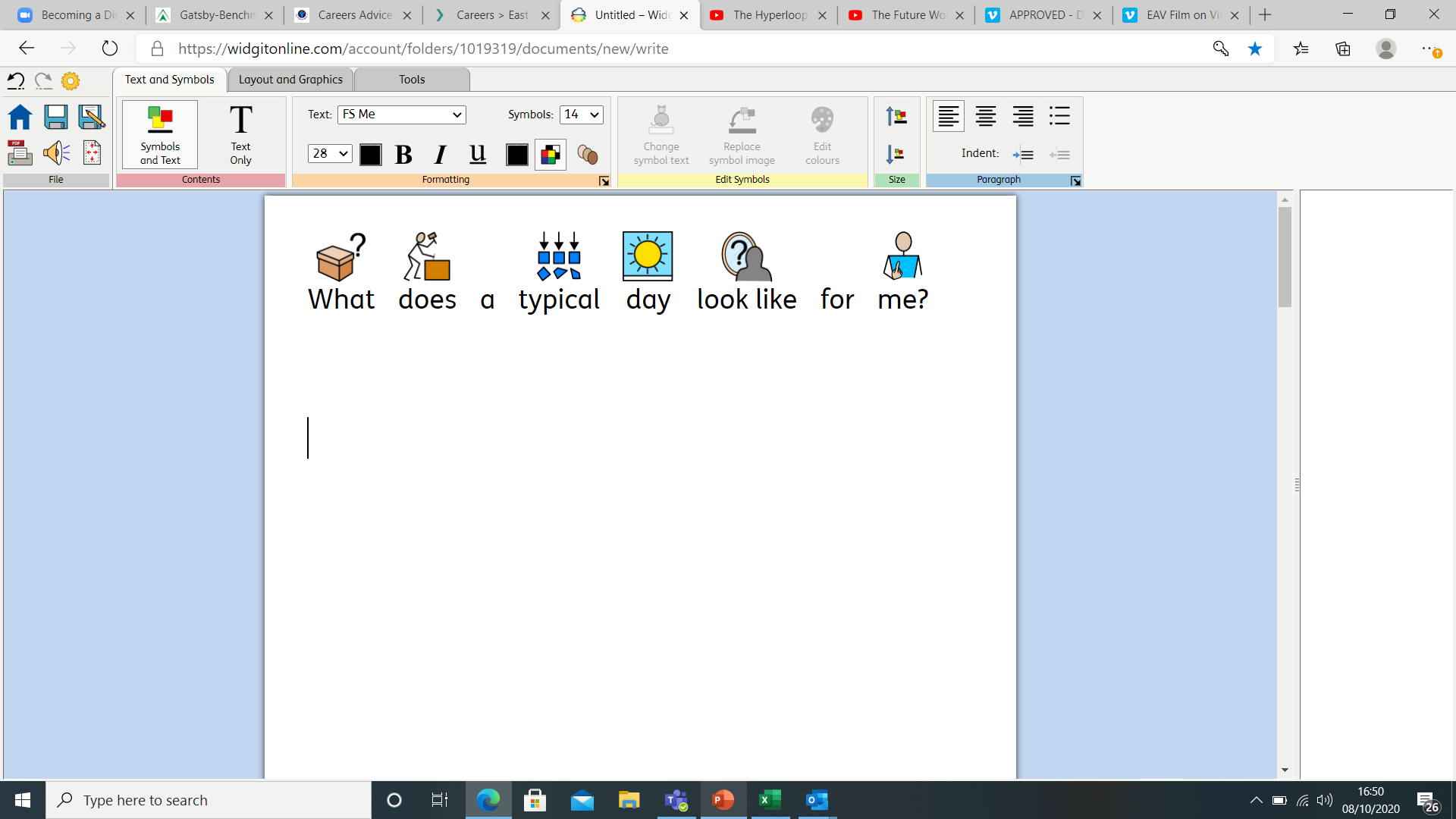 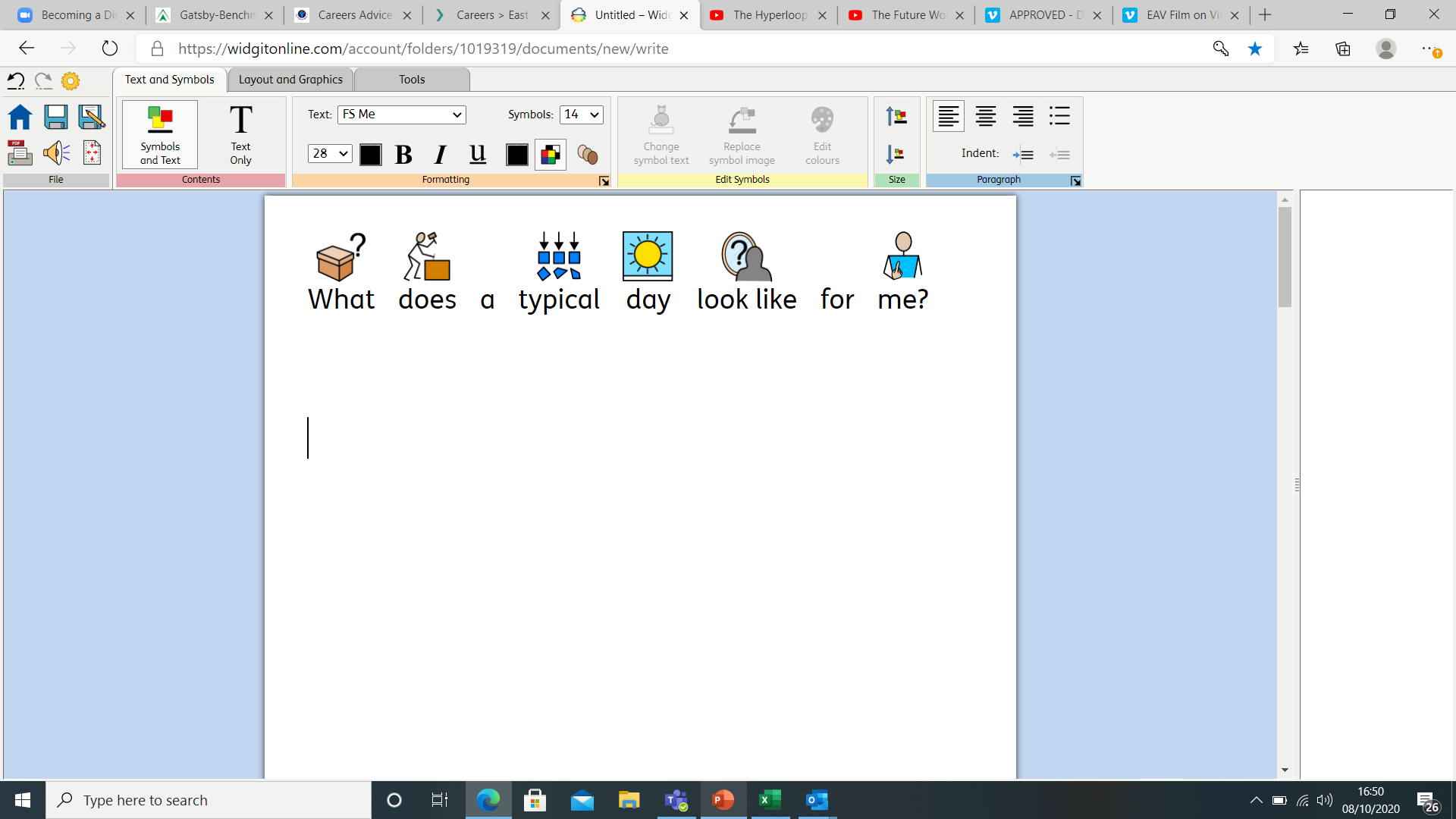 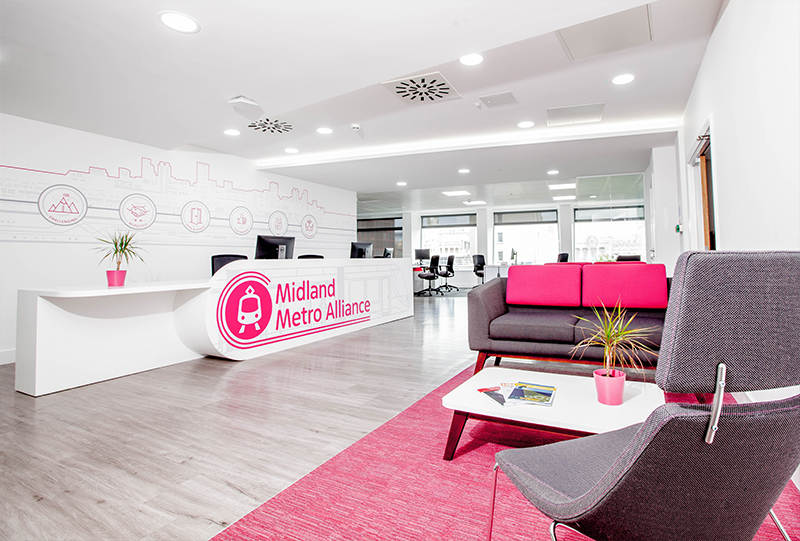 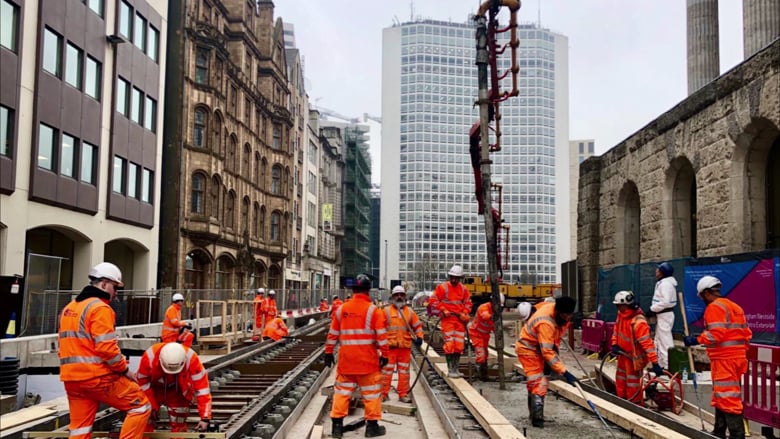 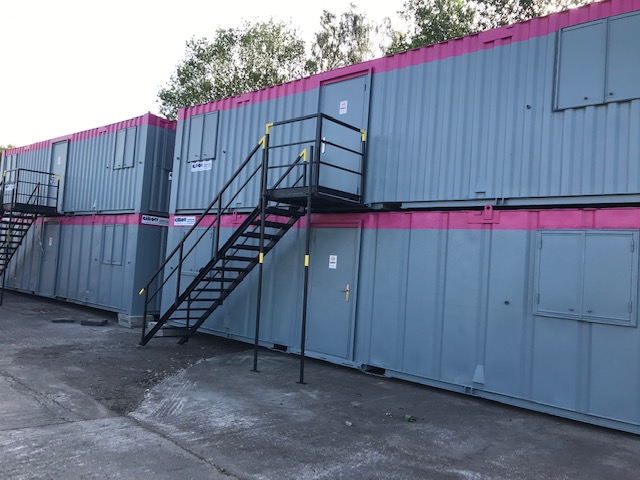 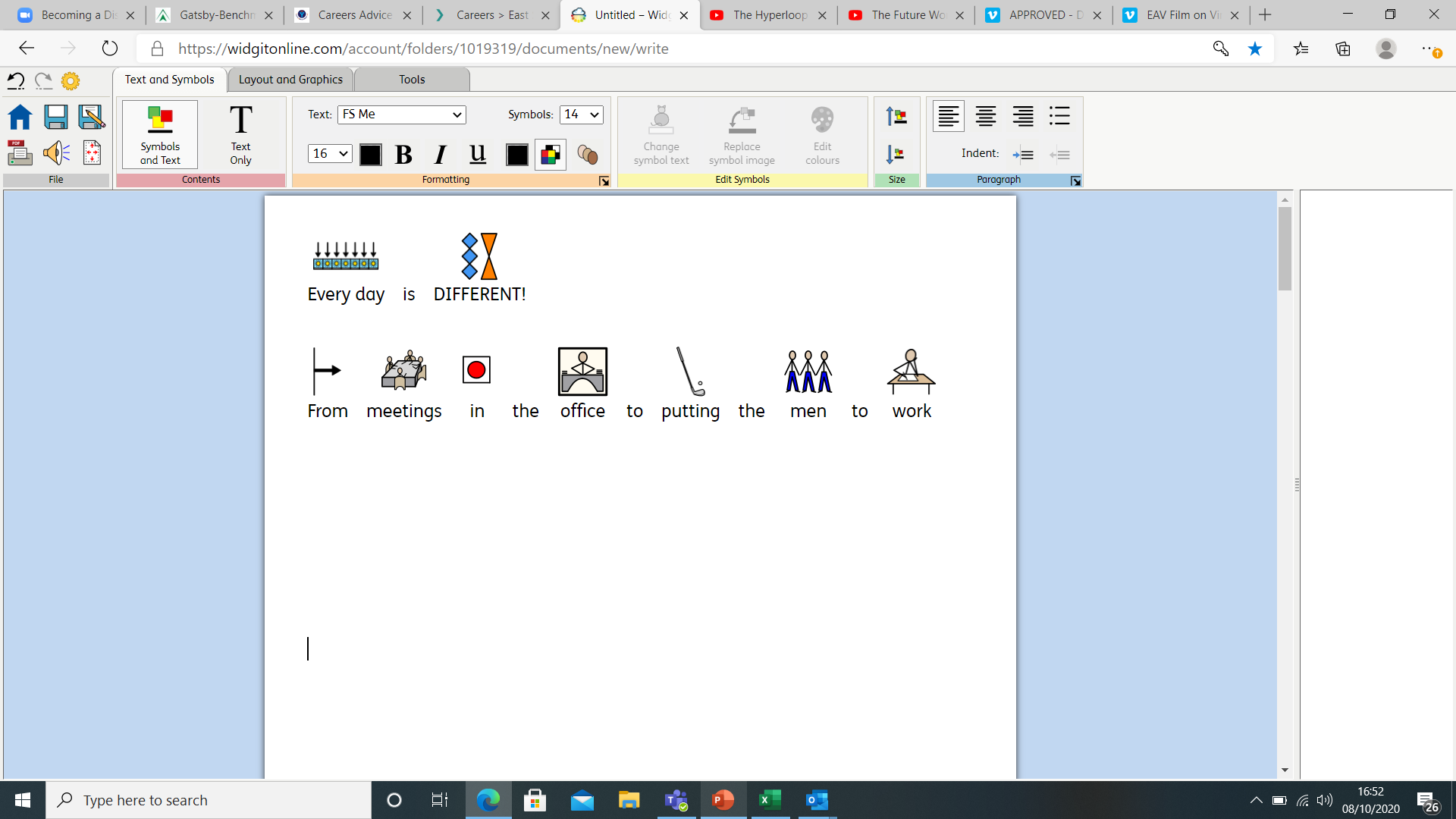 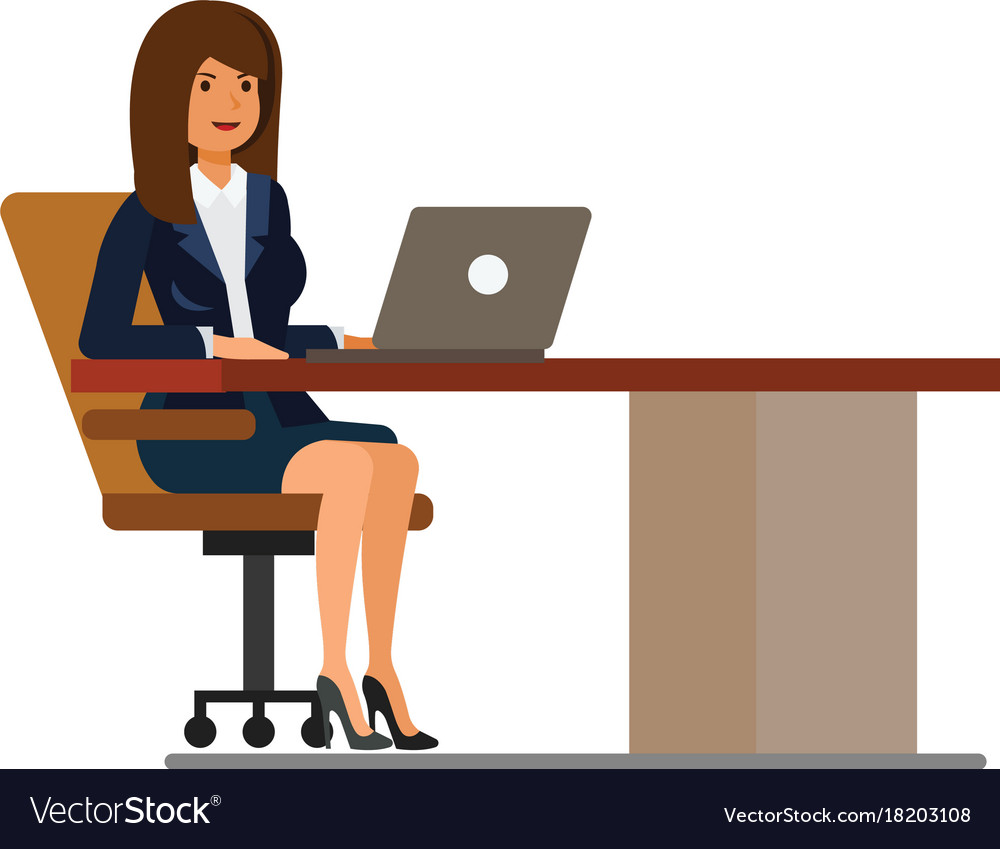 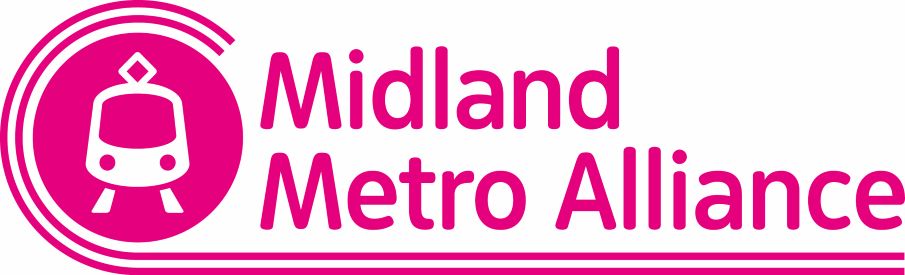 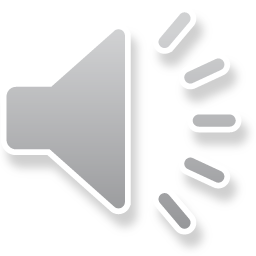 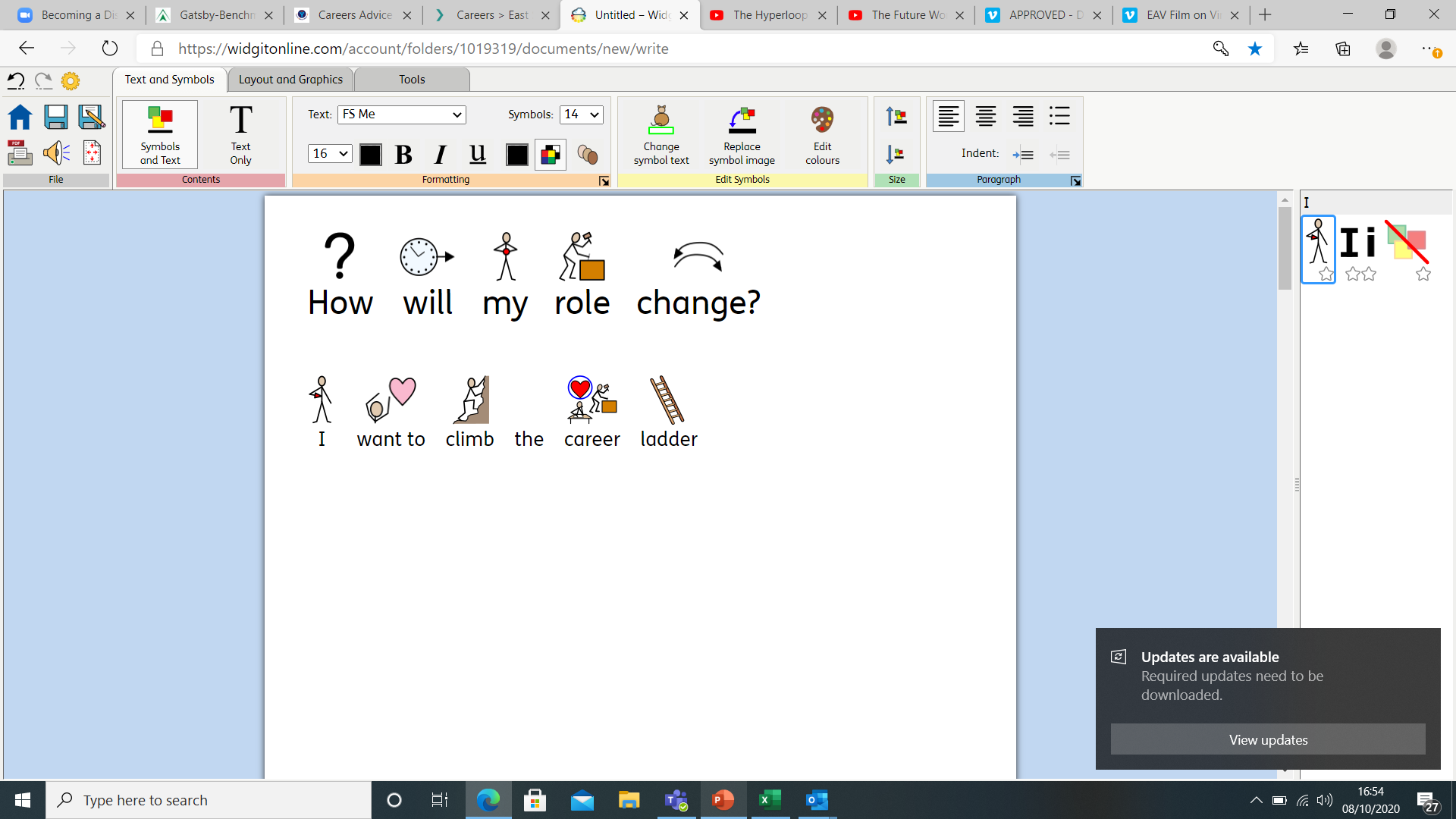 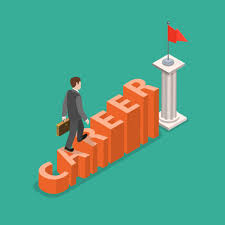 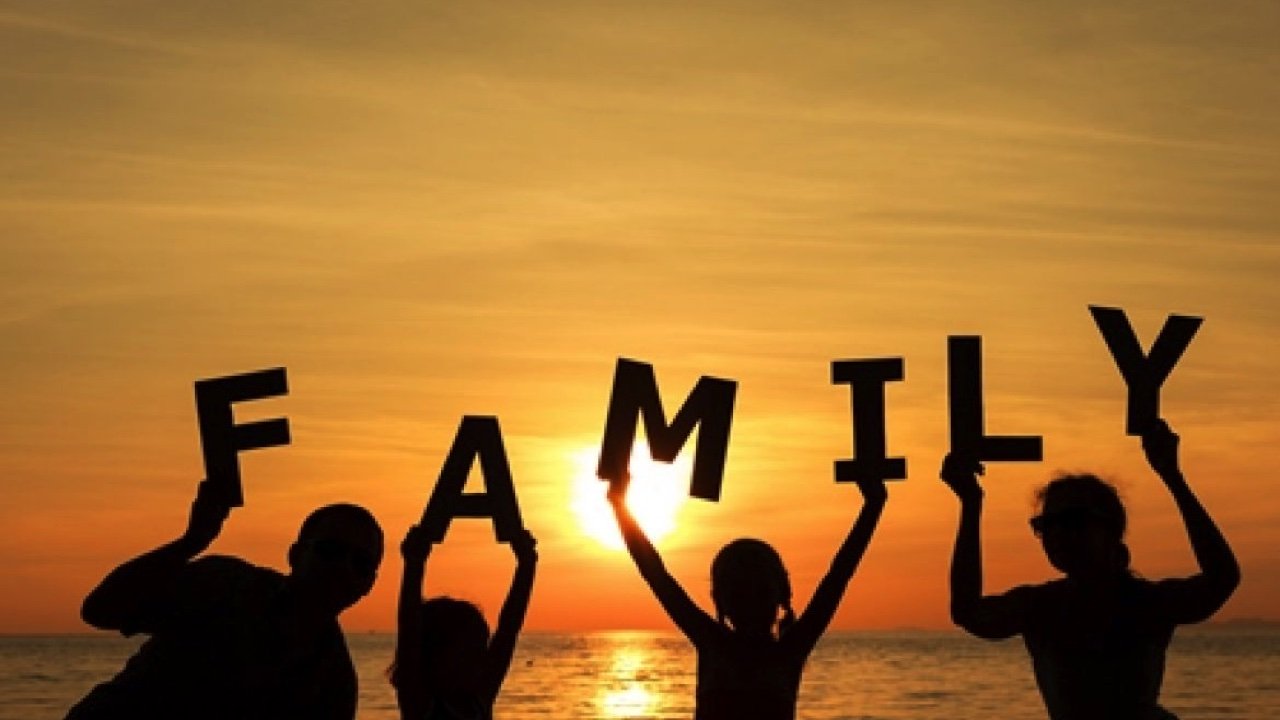 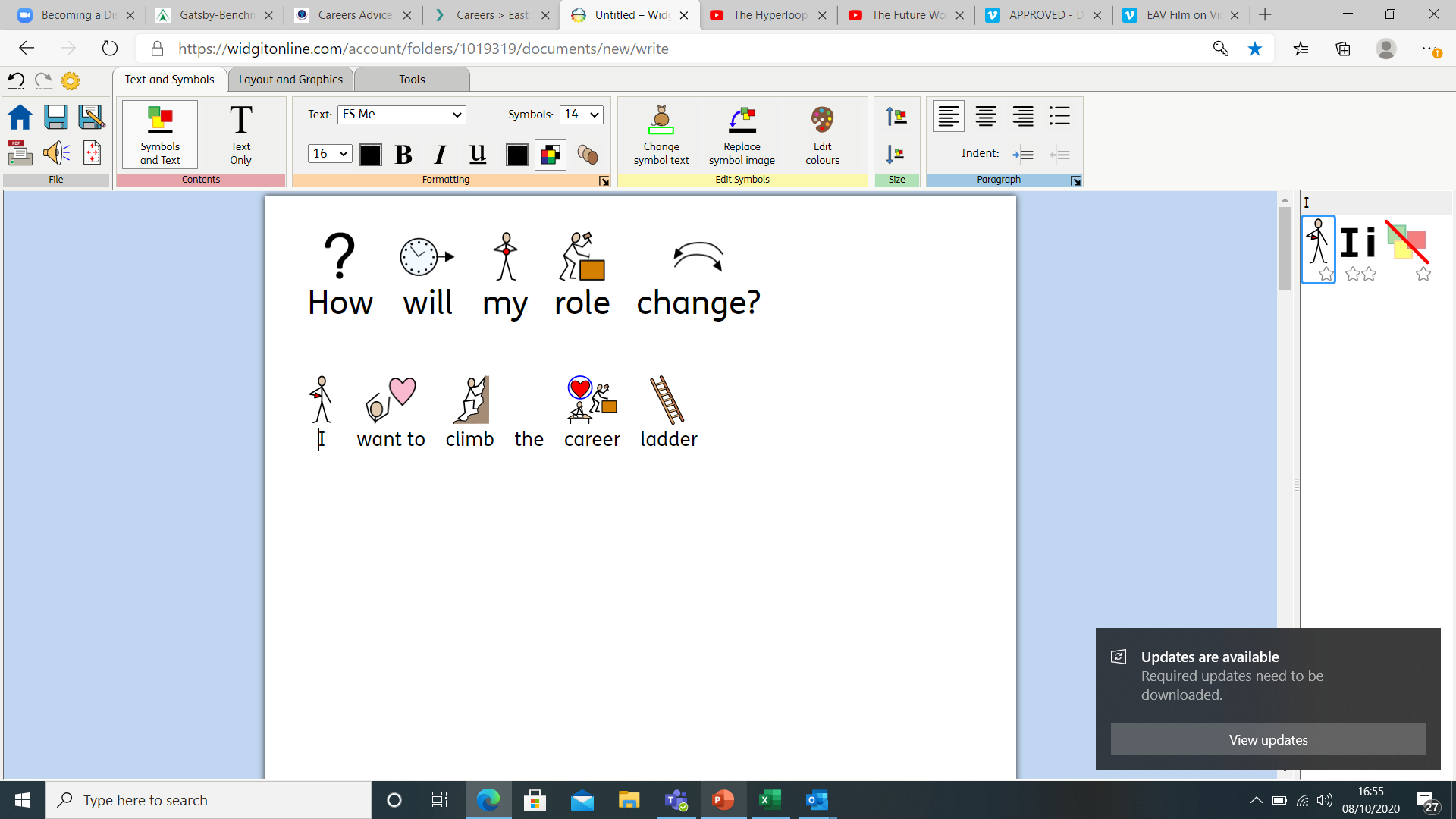 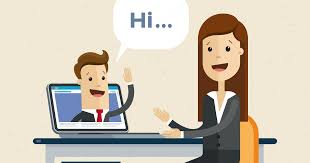 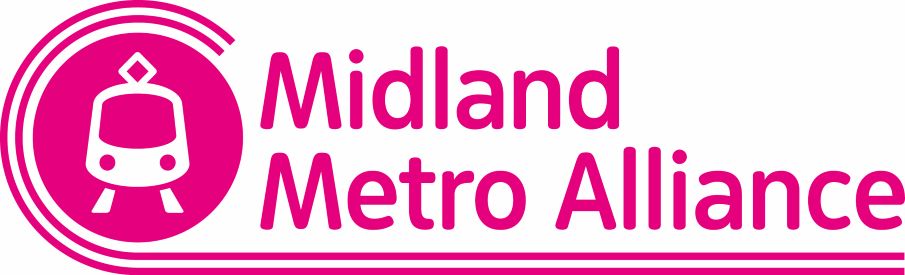 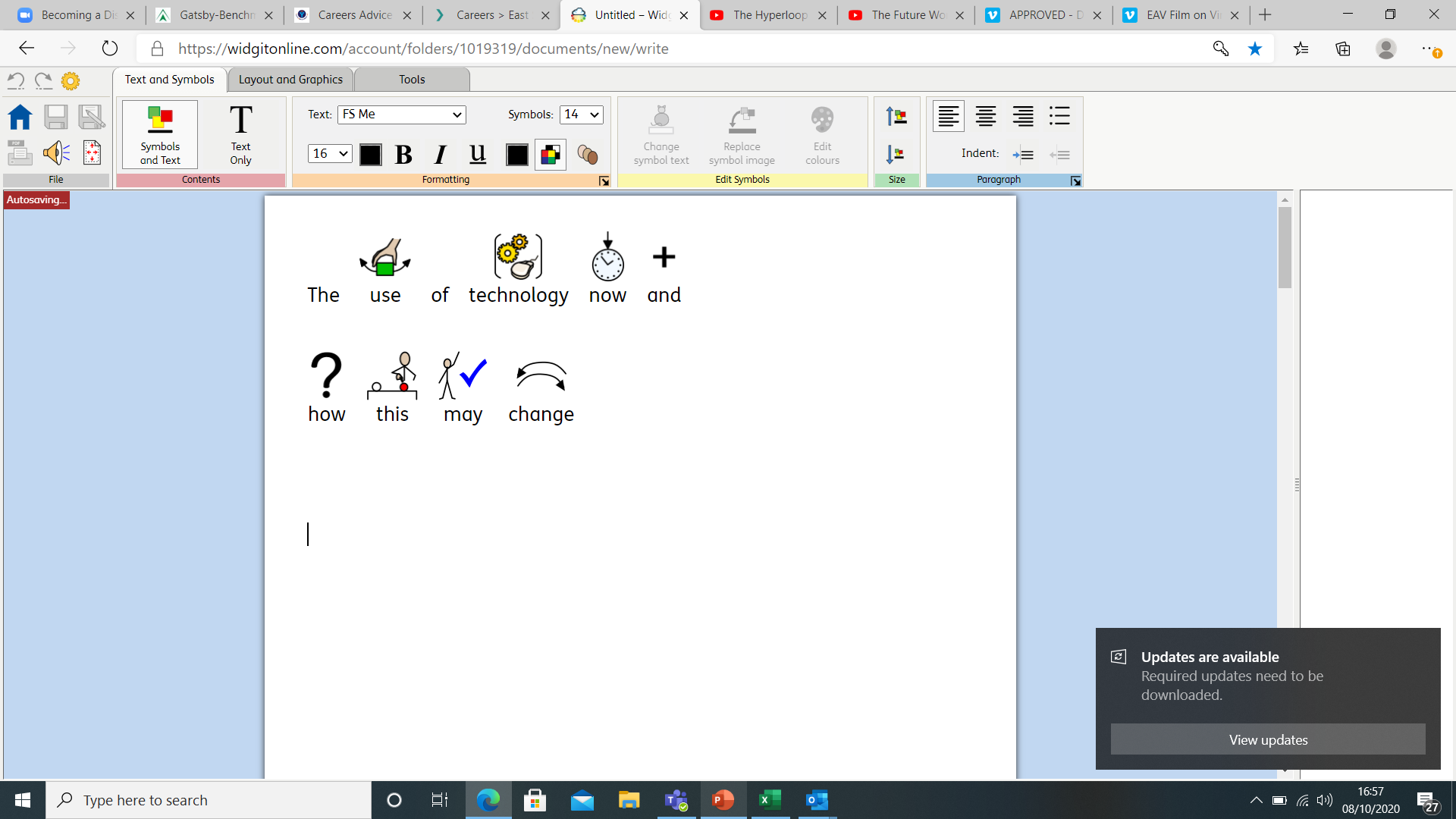 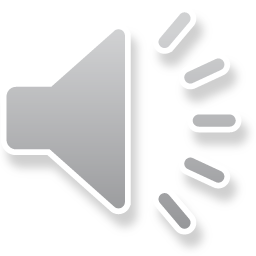 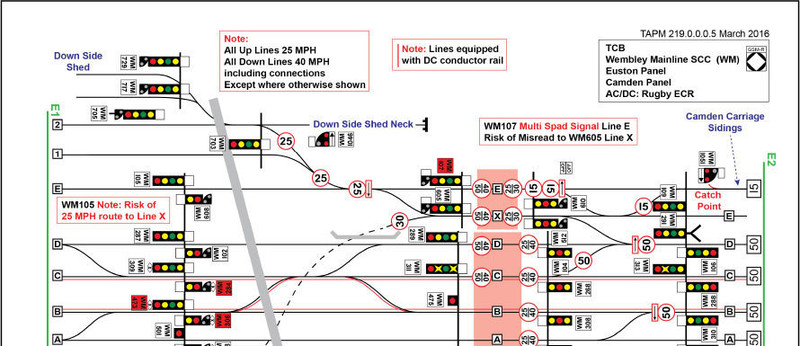 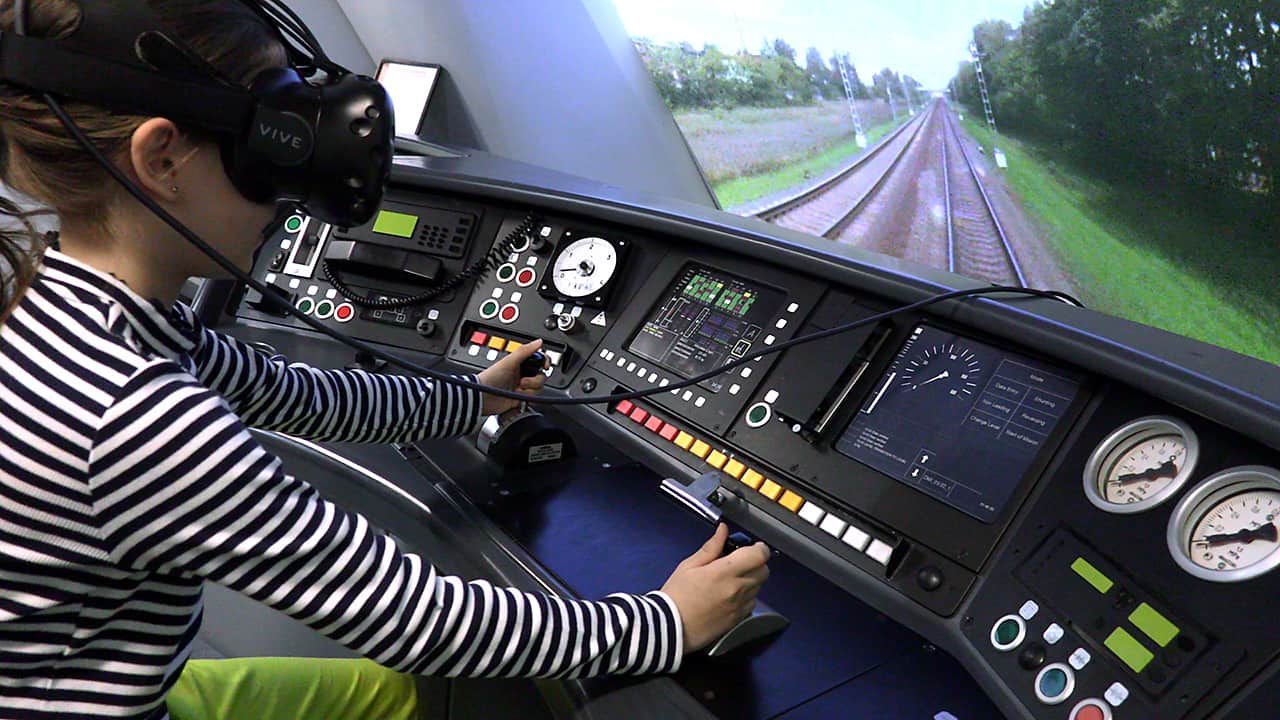 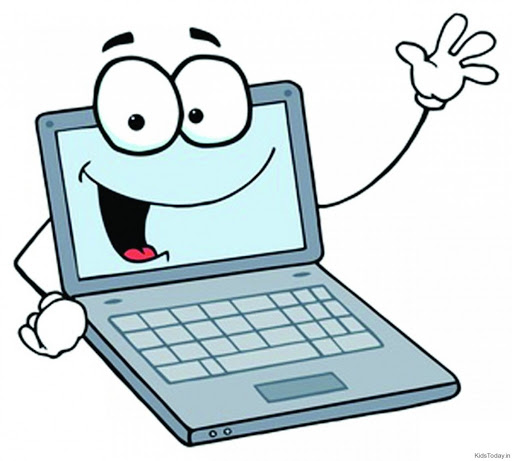 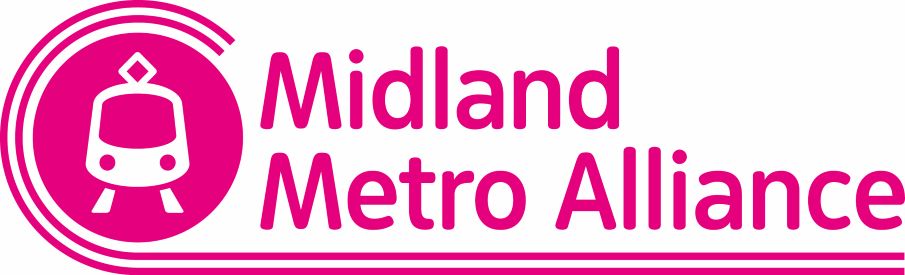 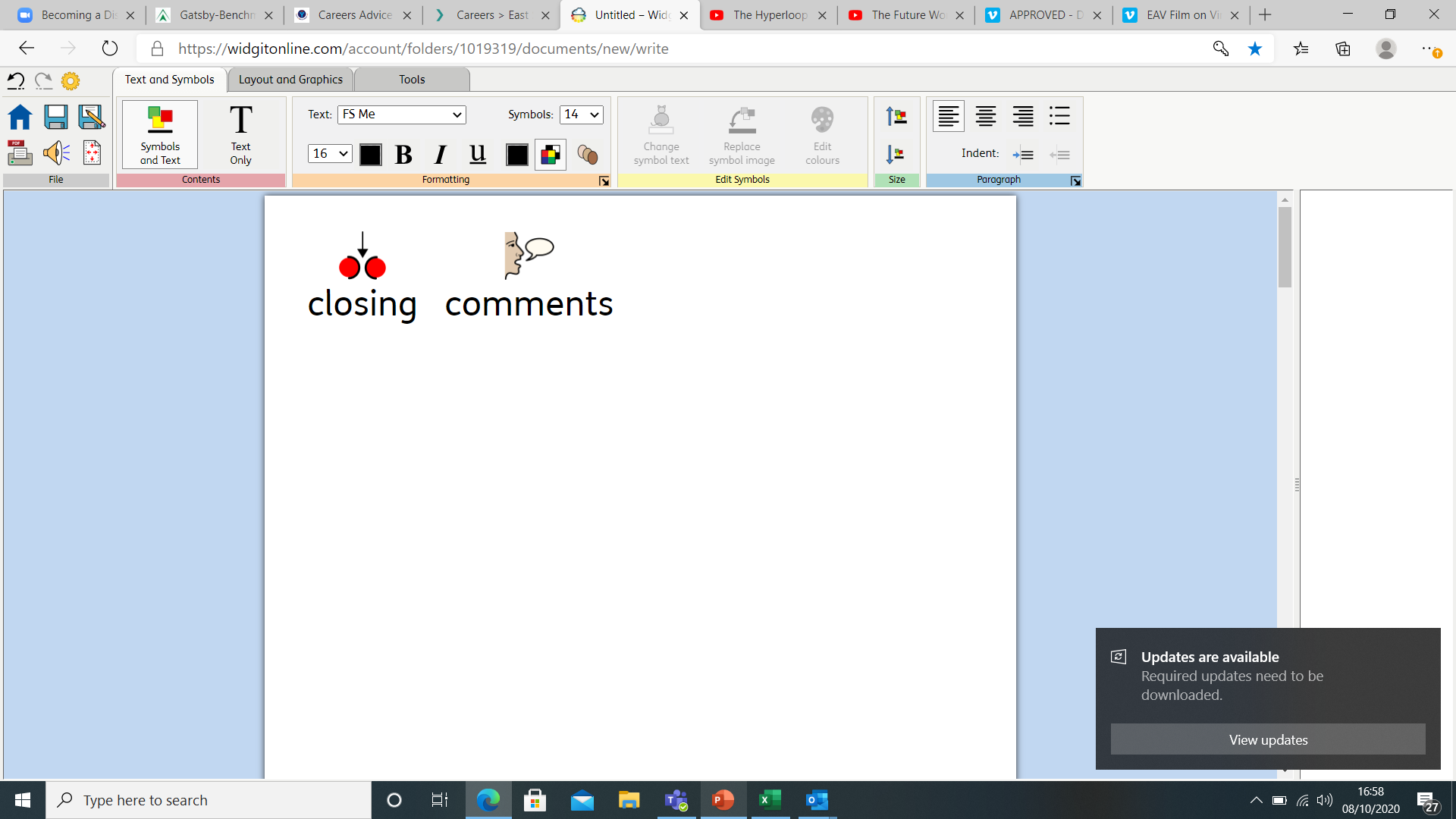 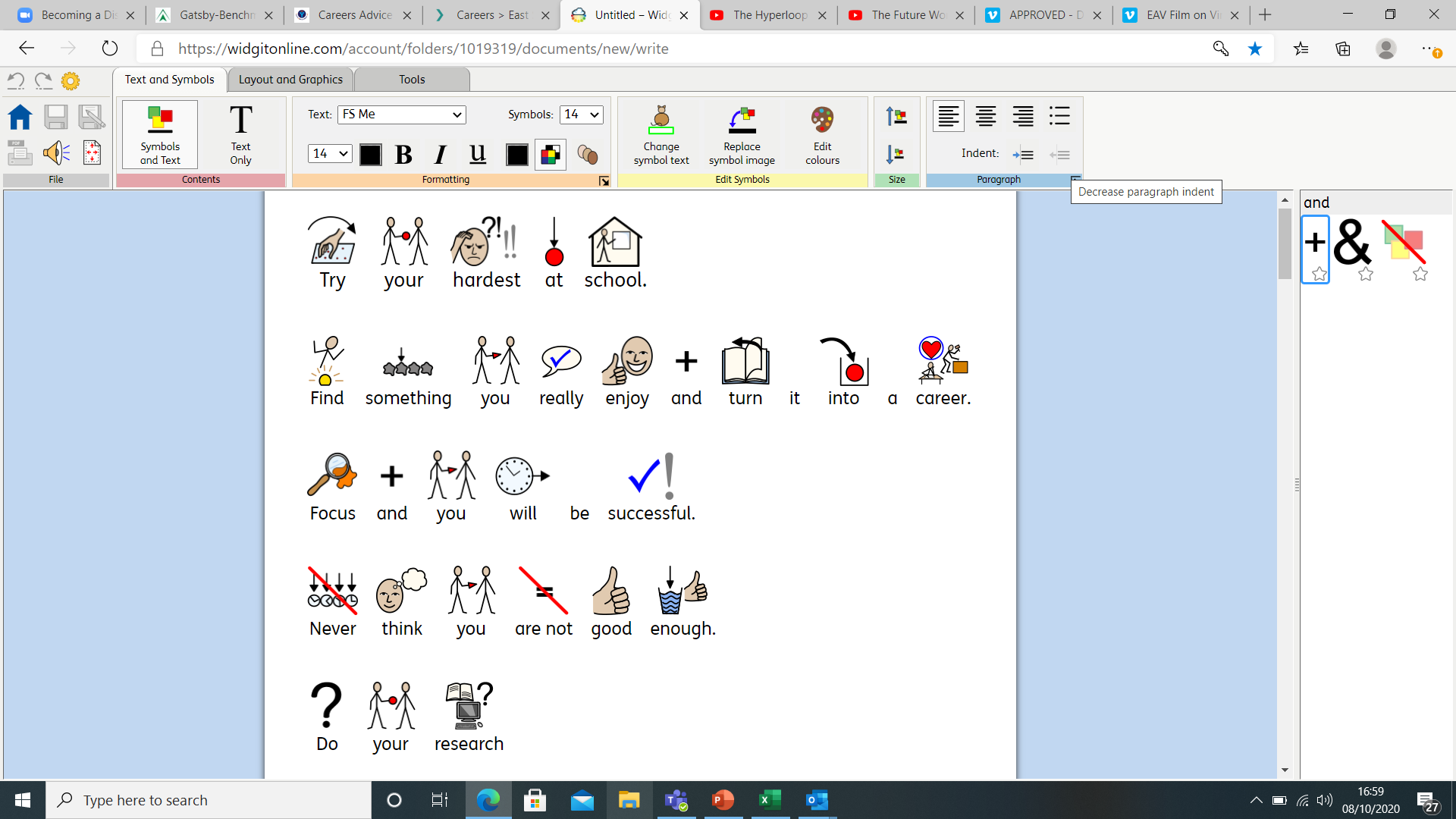 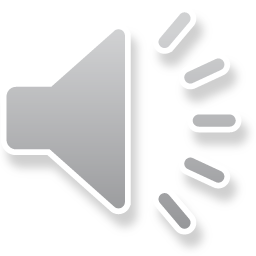 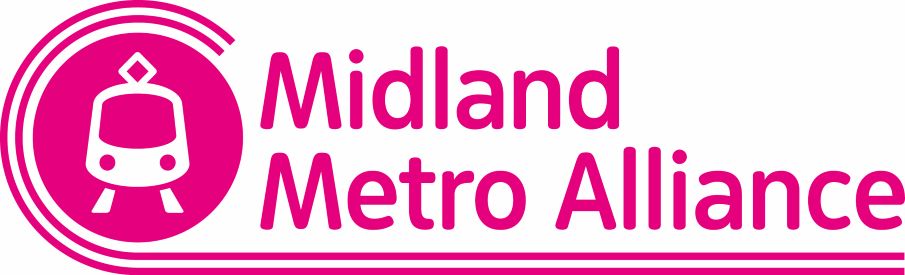 CHRIS
WEST MIDLANDS METRO
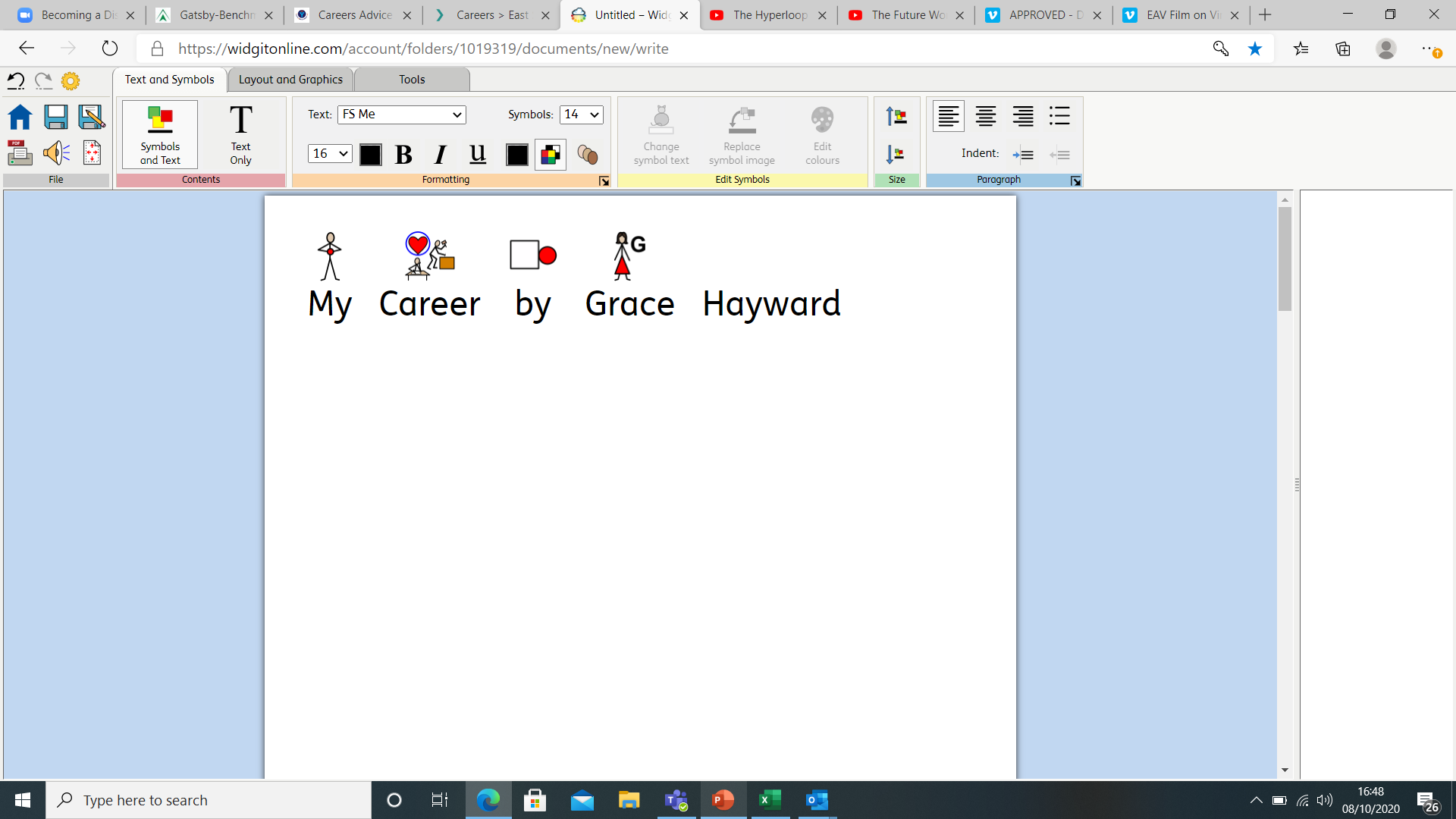 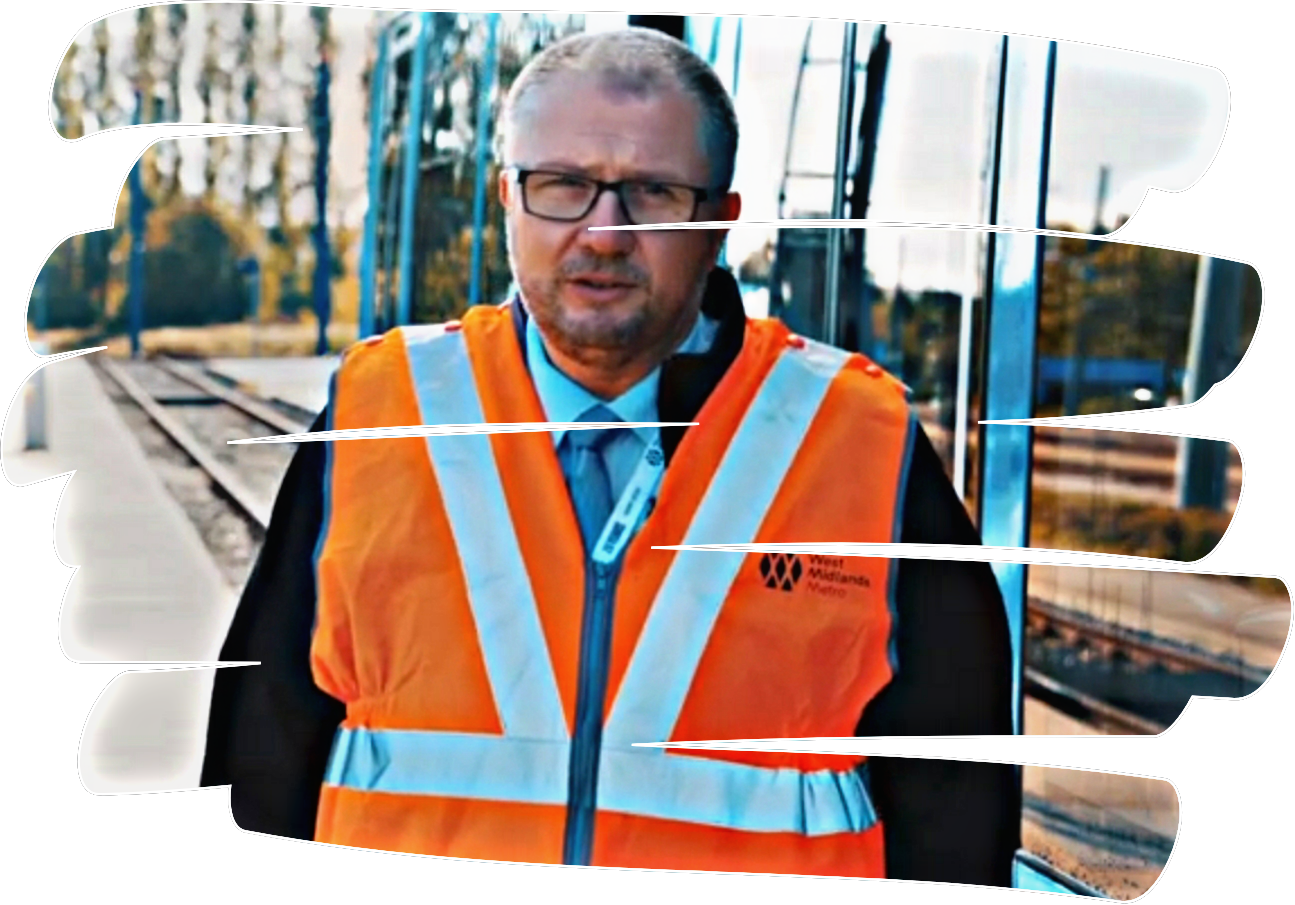 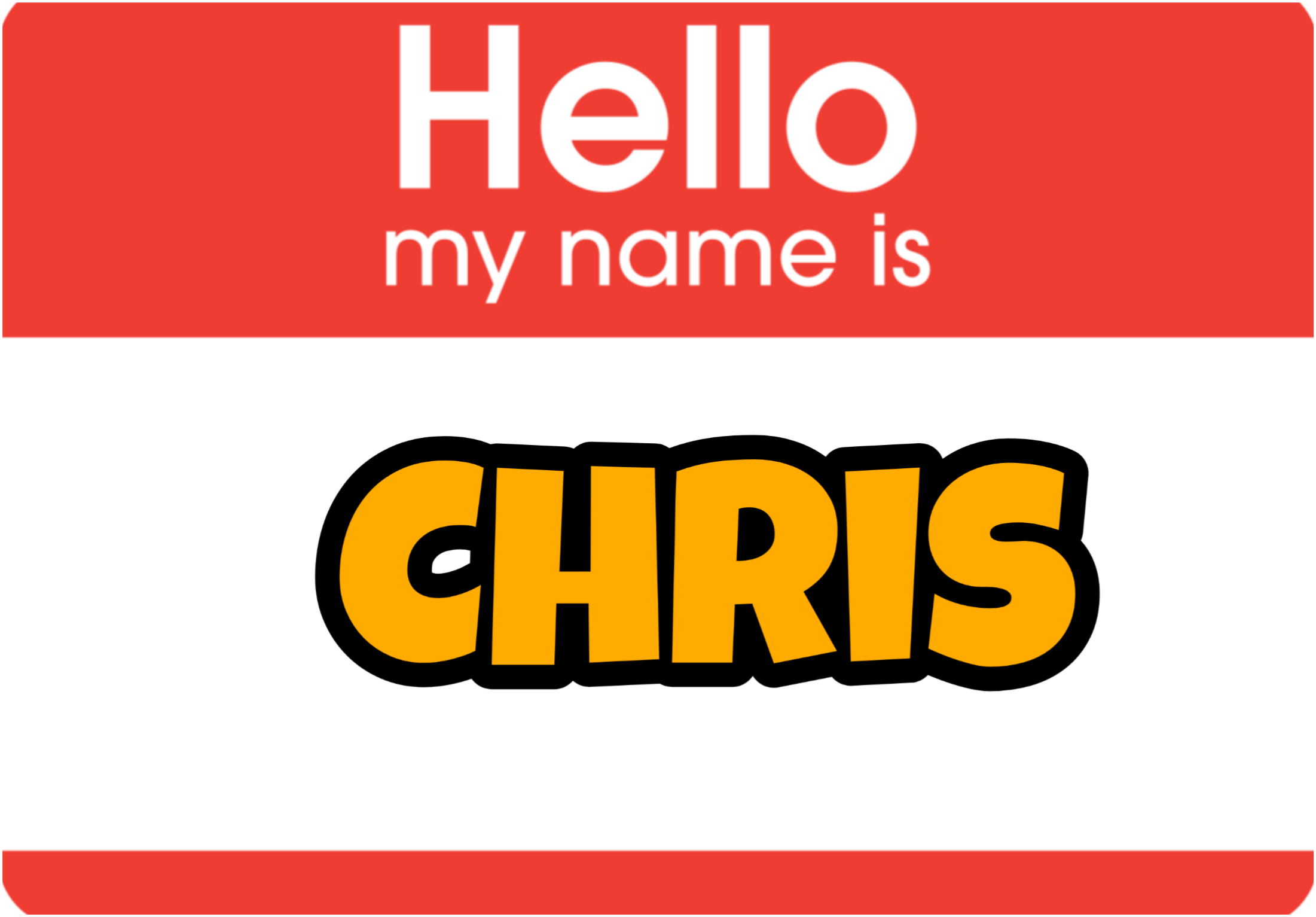 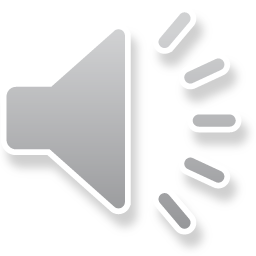 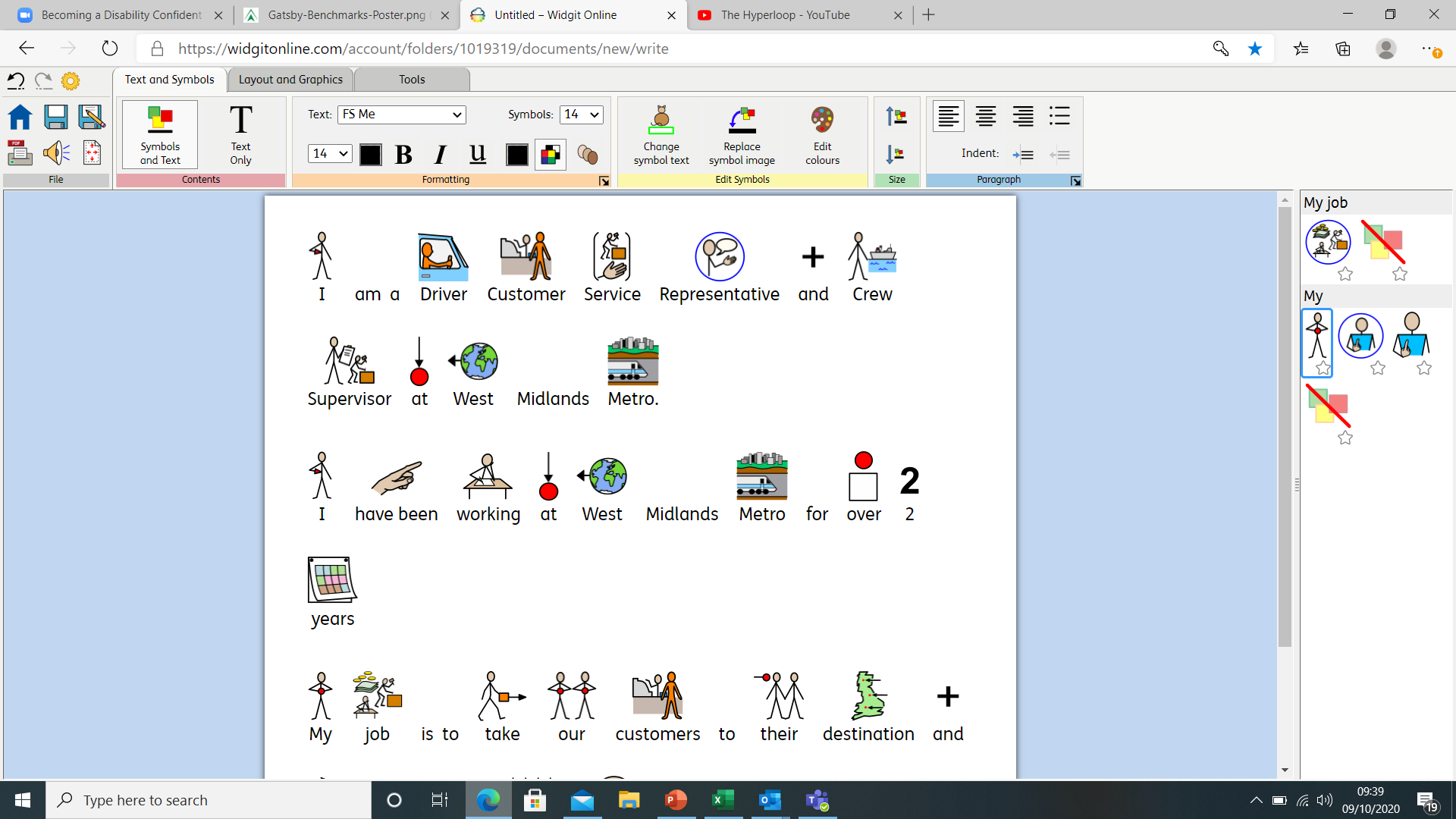 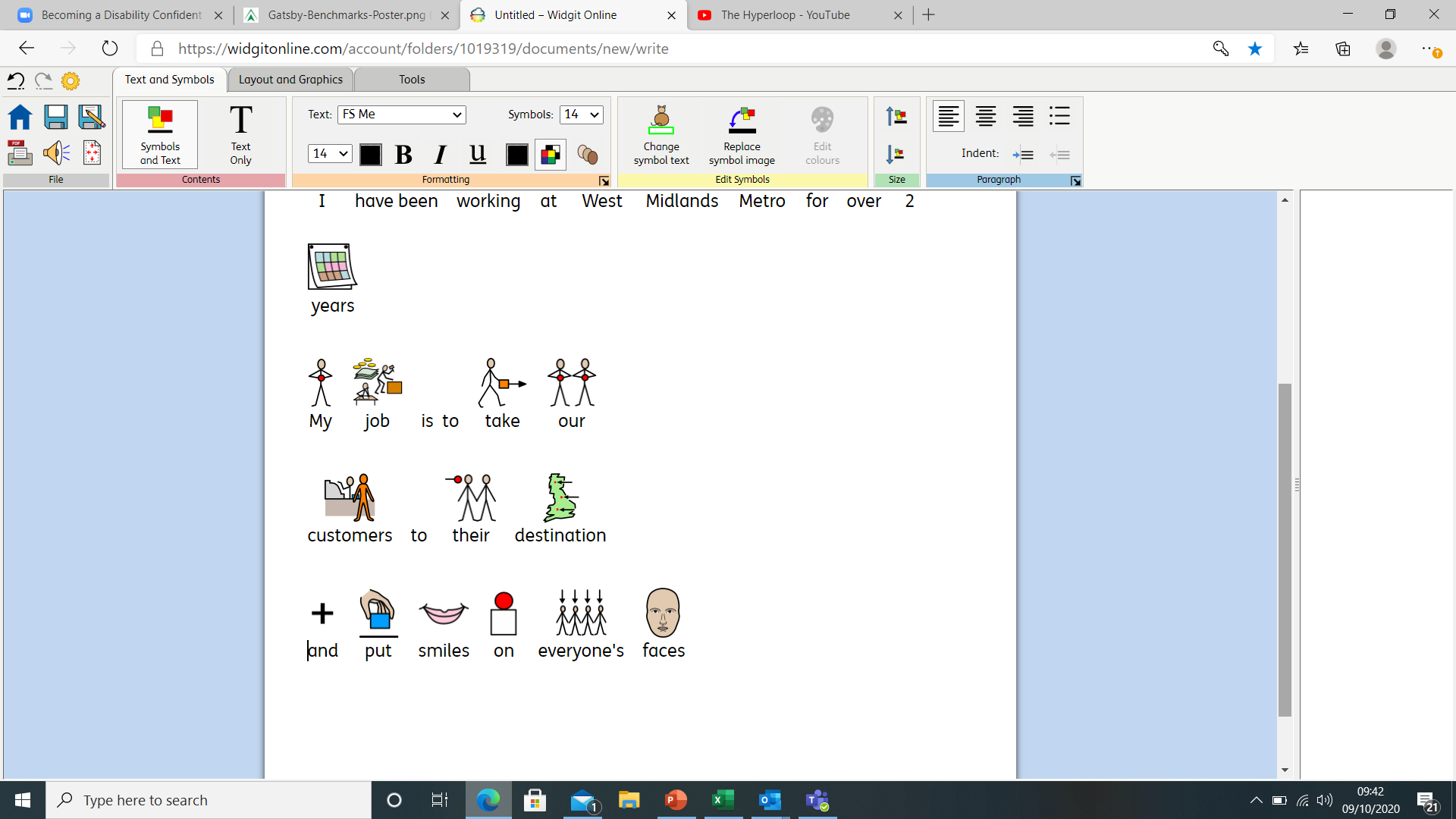 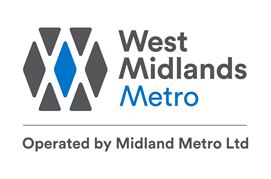 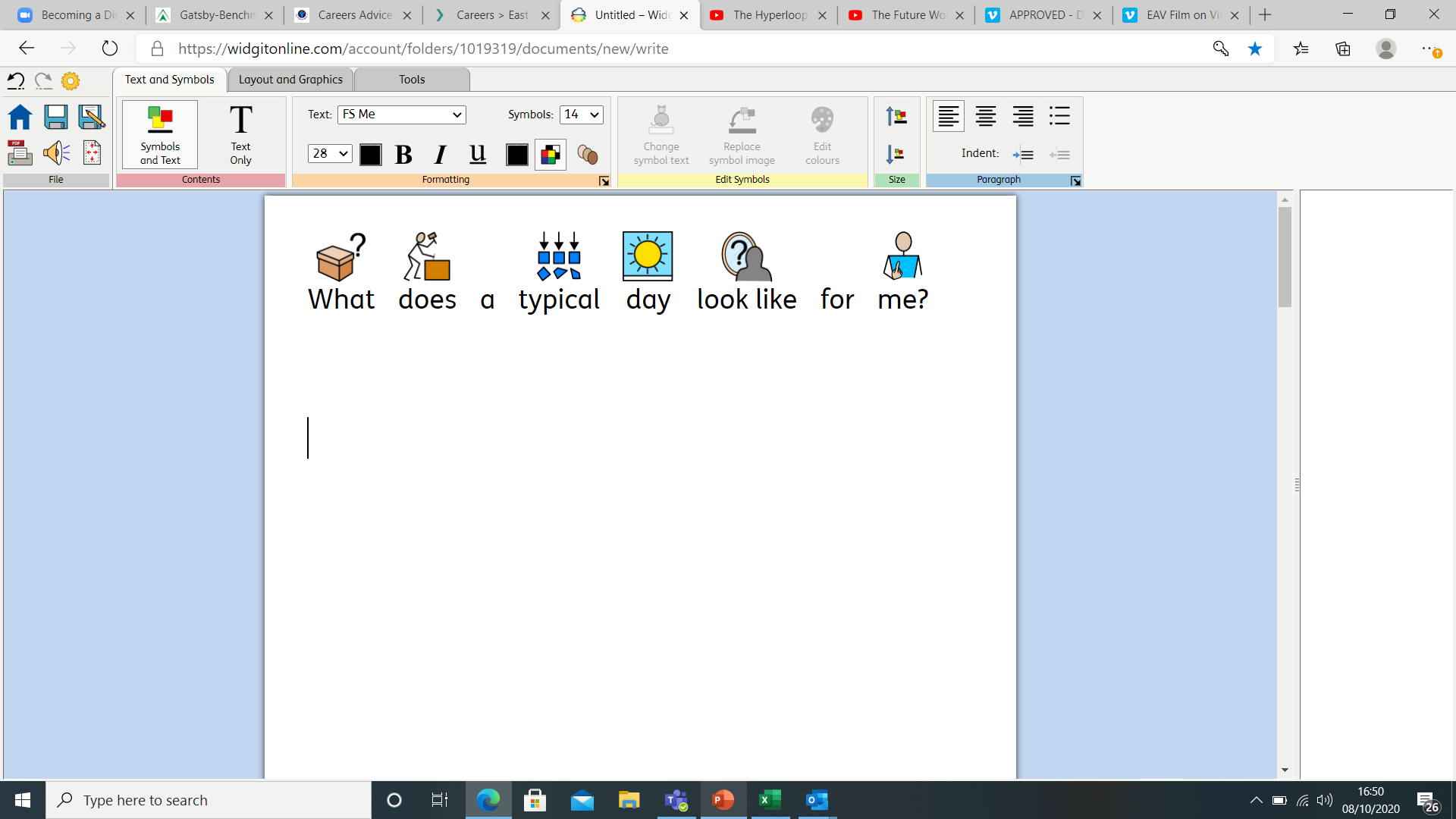 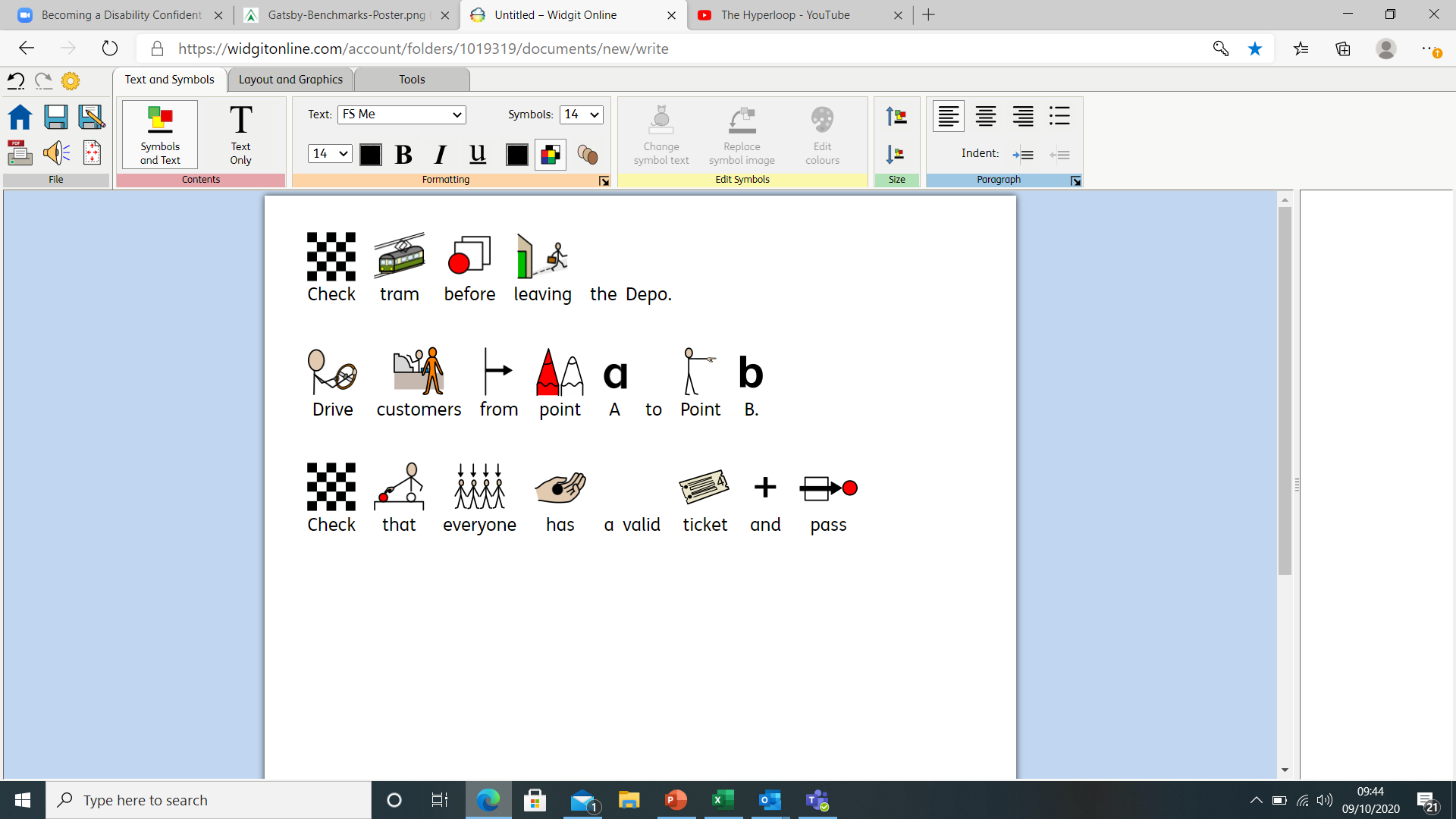 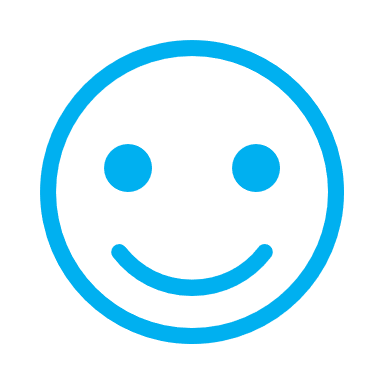 Check tram before leaving the Depo.
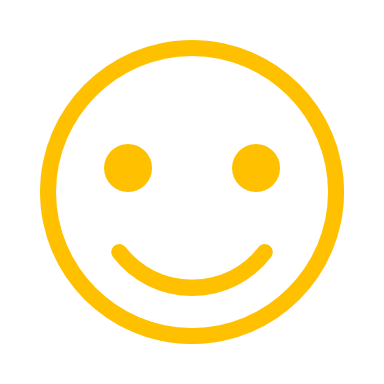 Drive customers from point A to Point B.
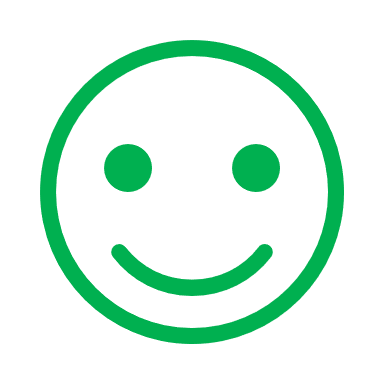 Check that everyone has a valid ticket and pass
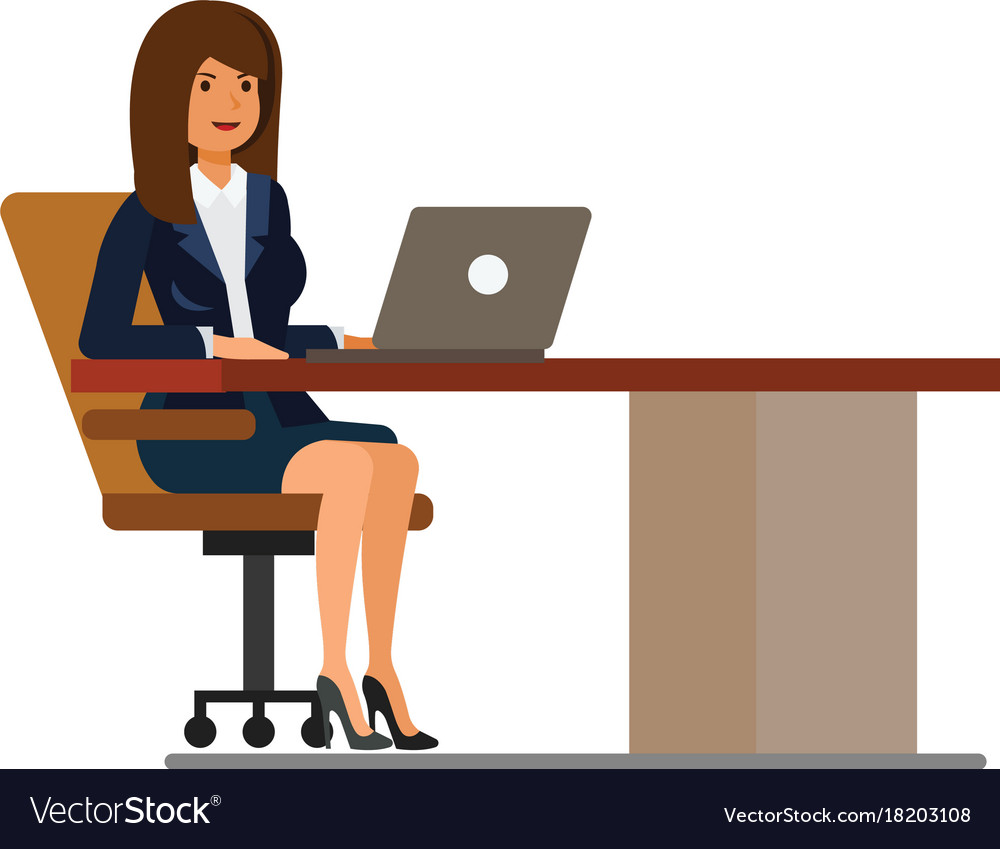 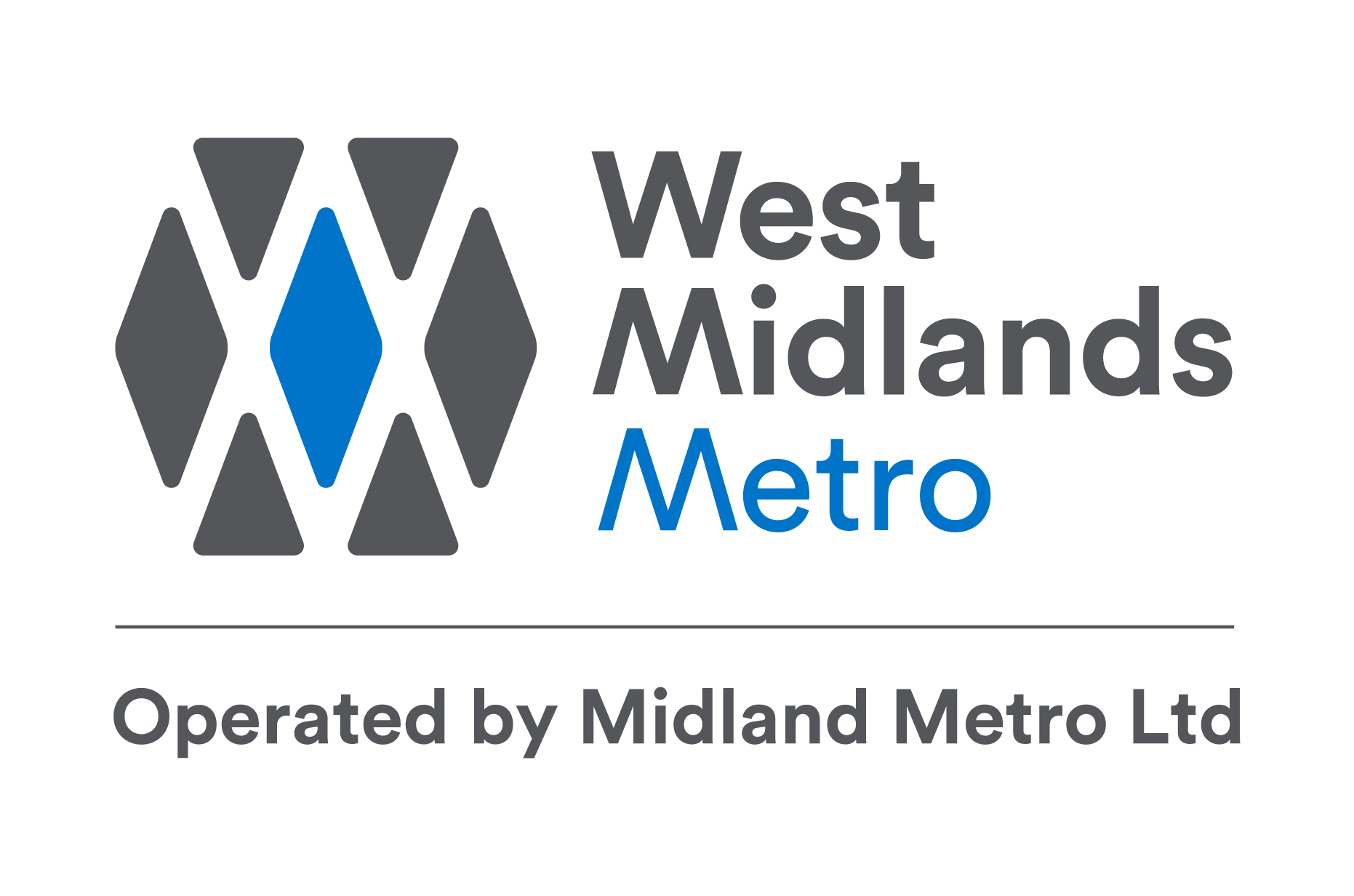 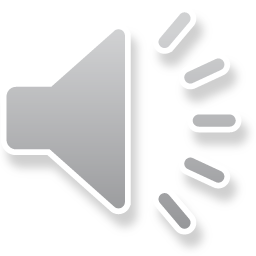 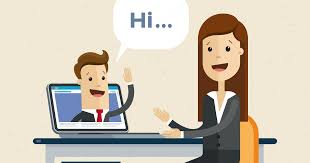 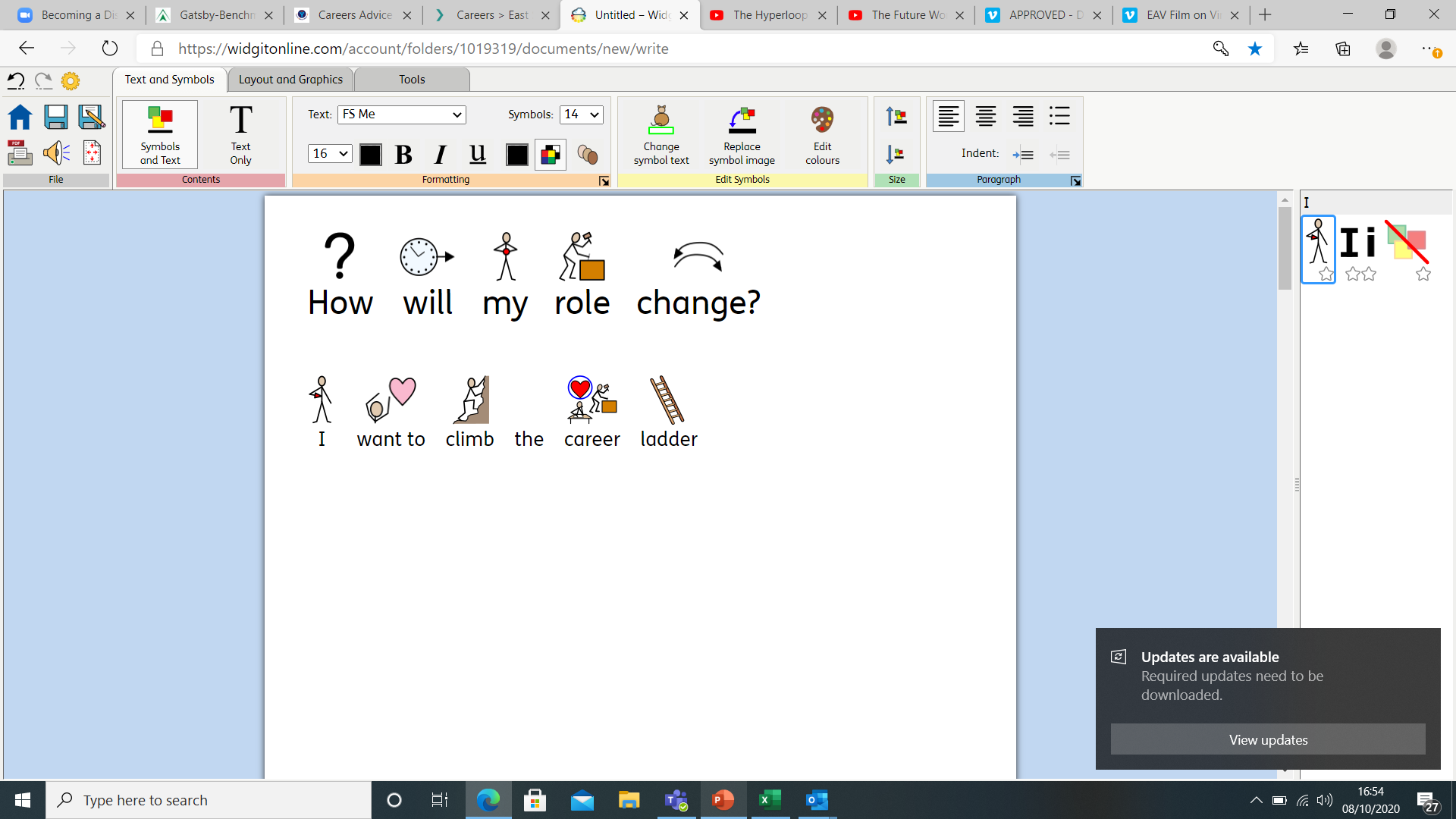 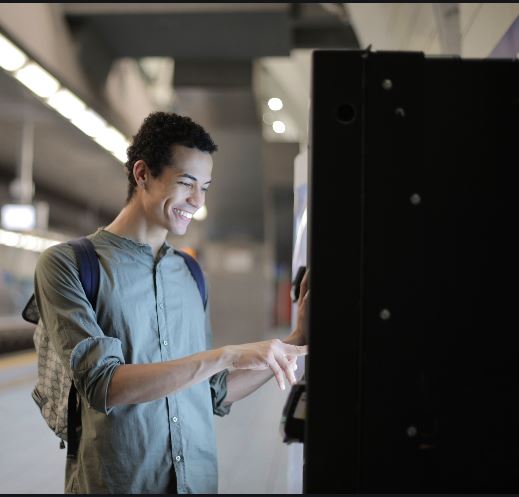 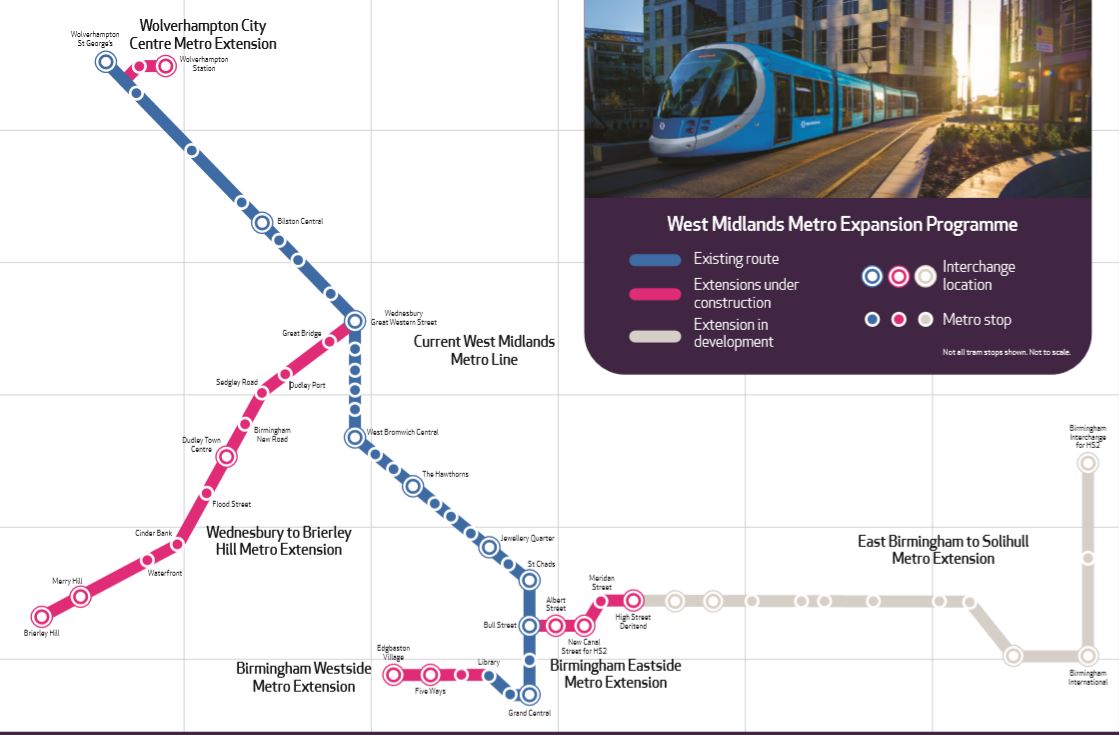 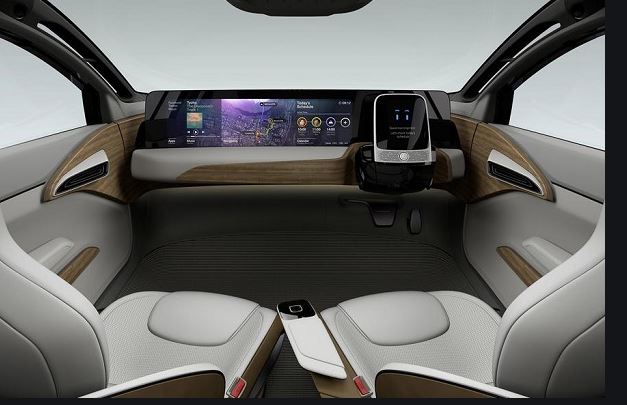 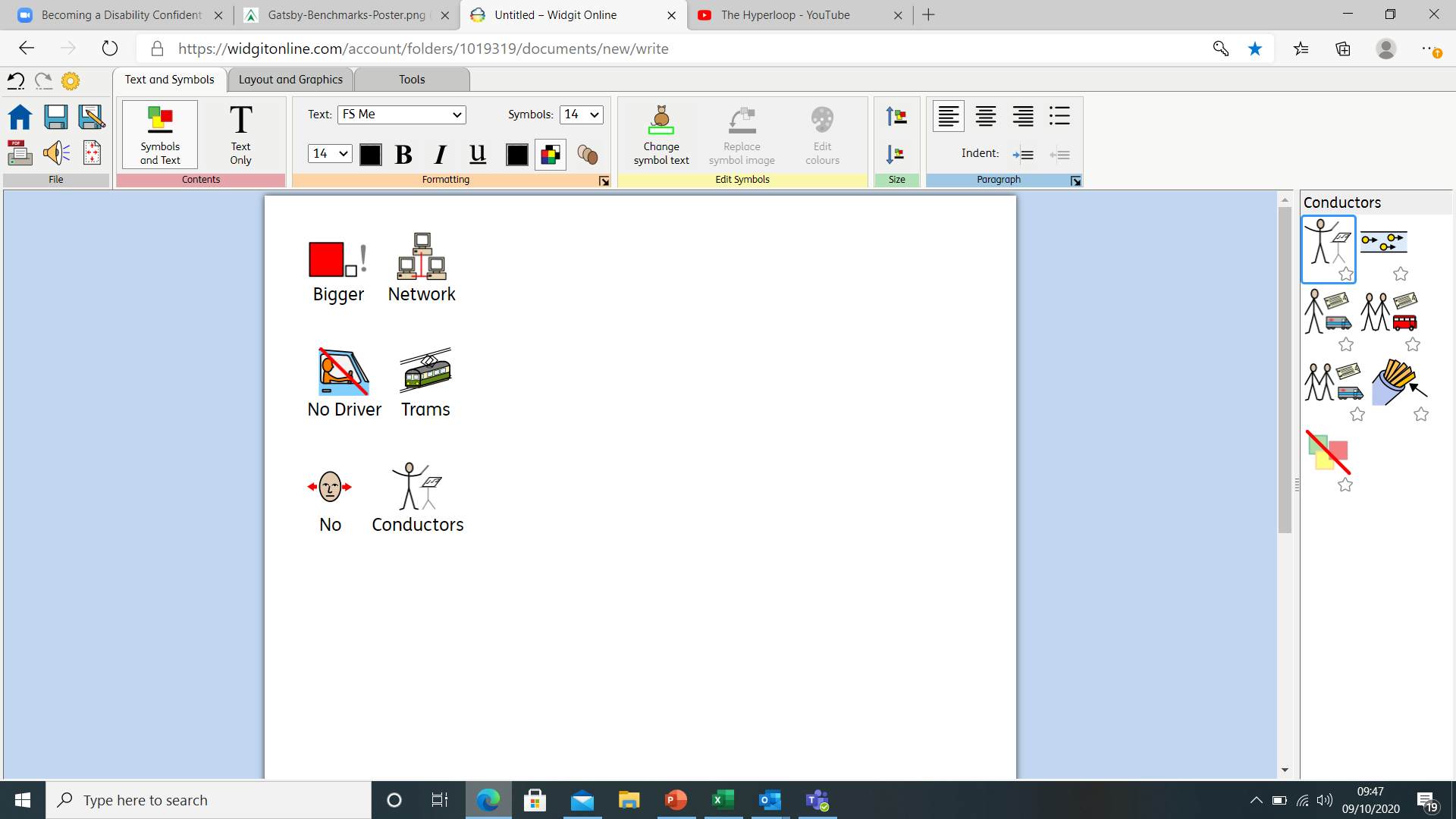 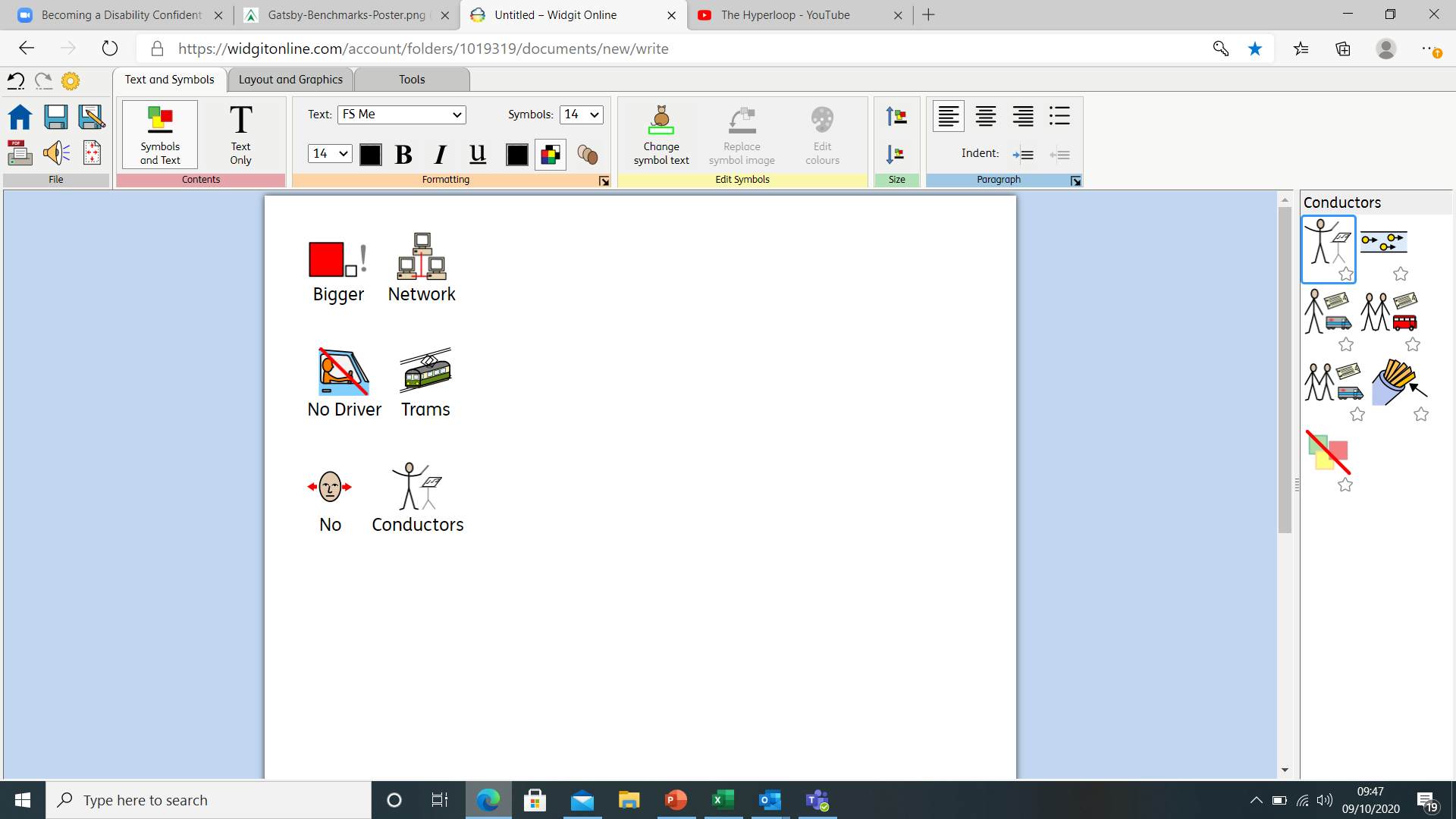 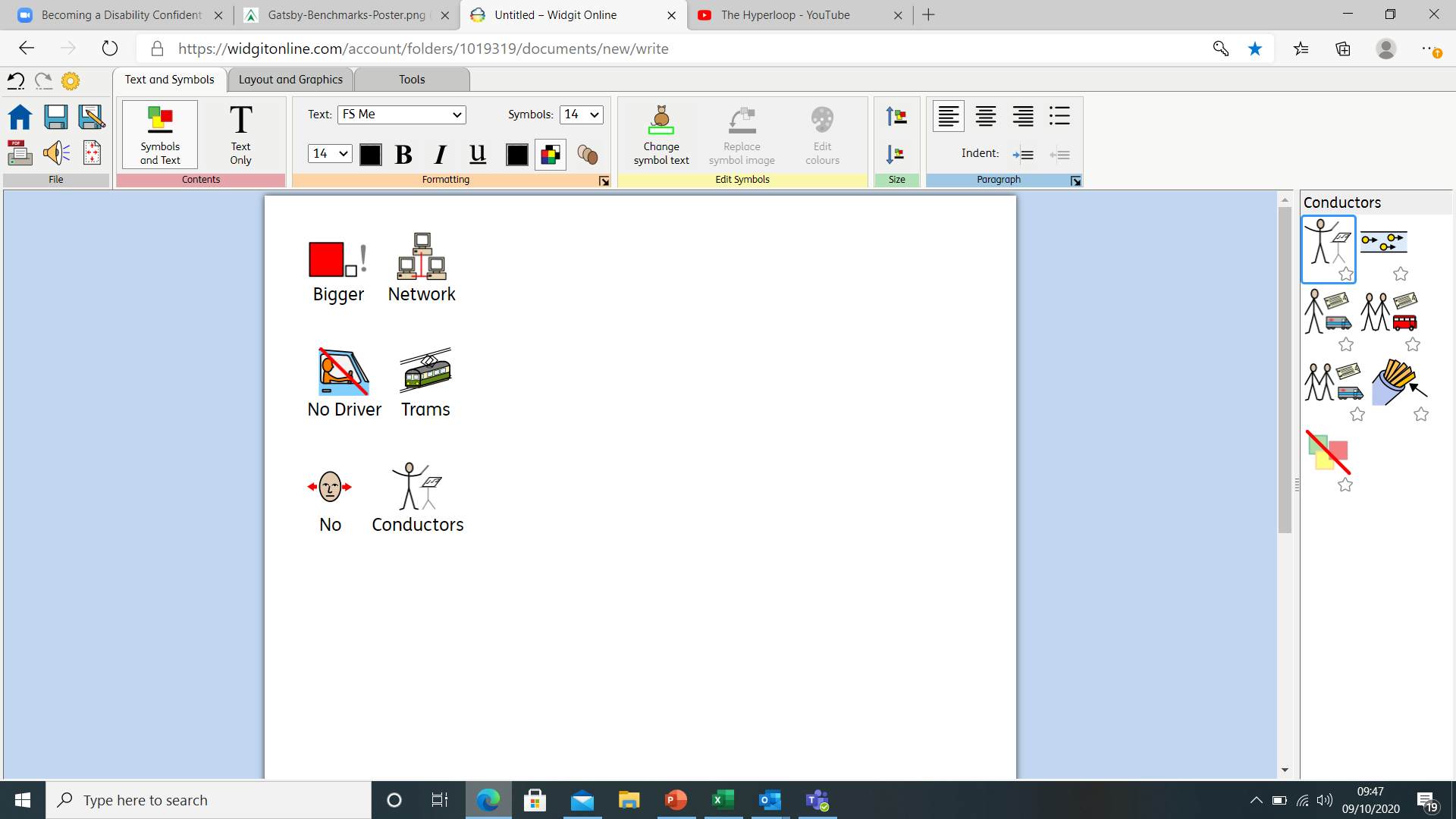 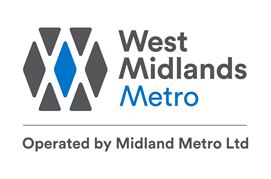 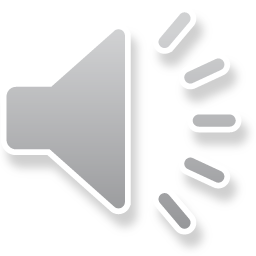 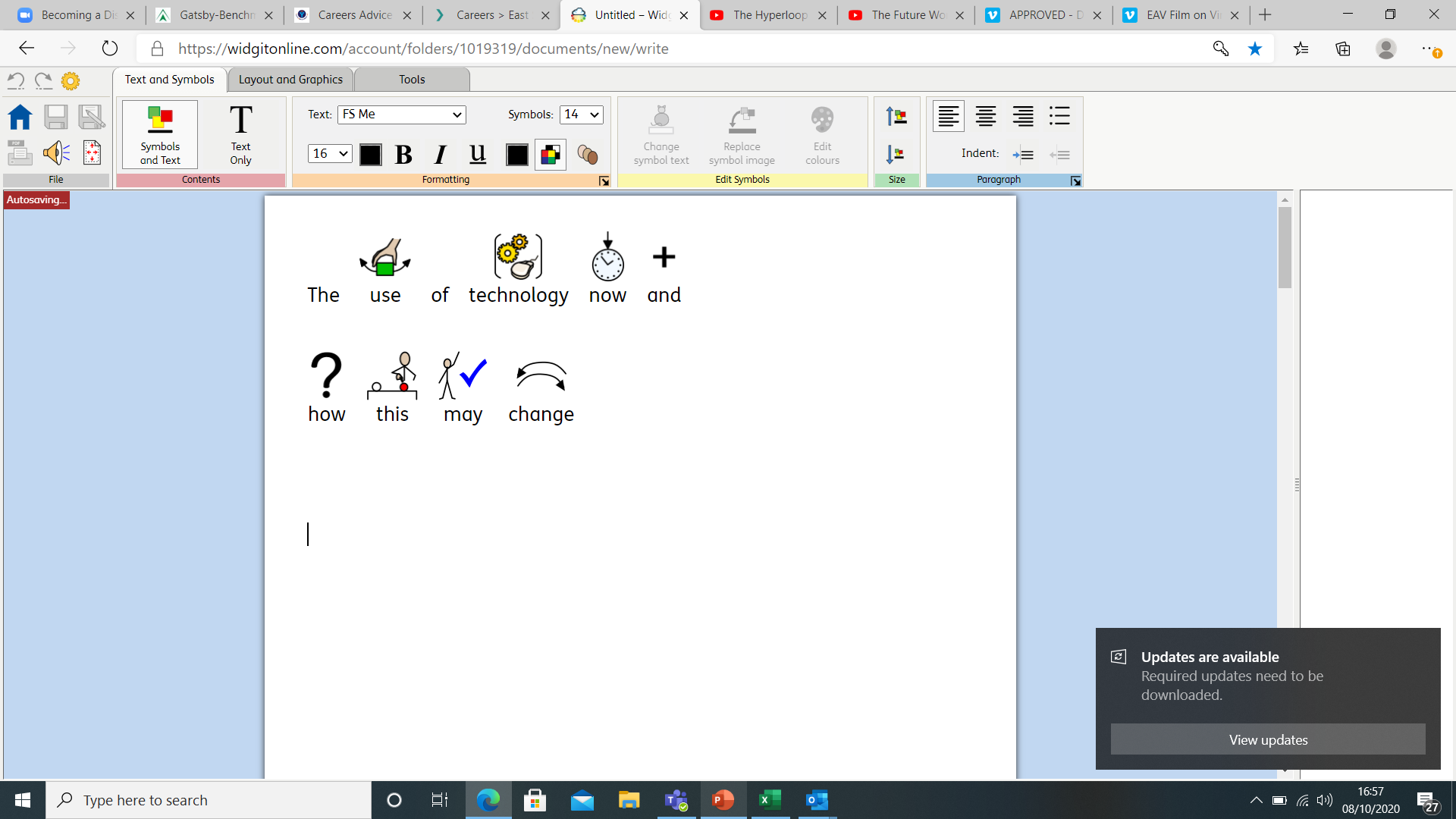 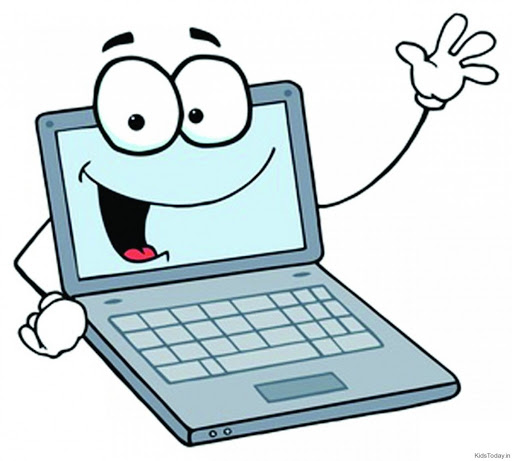 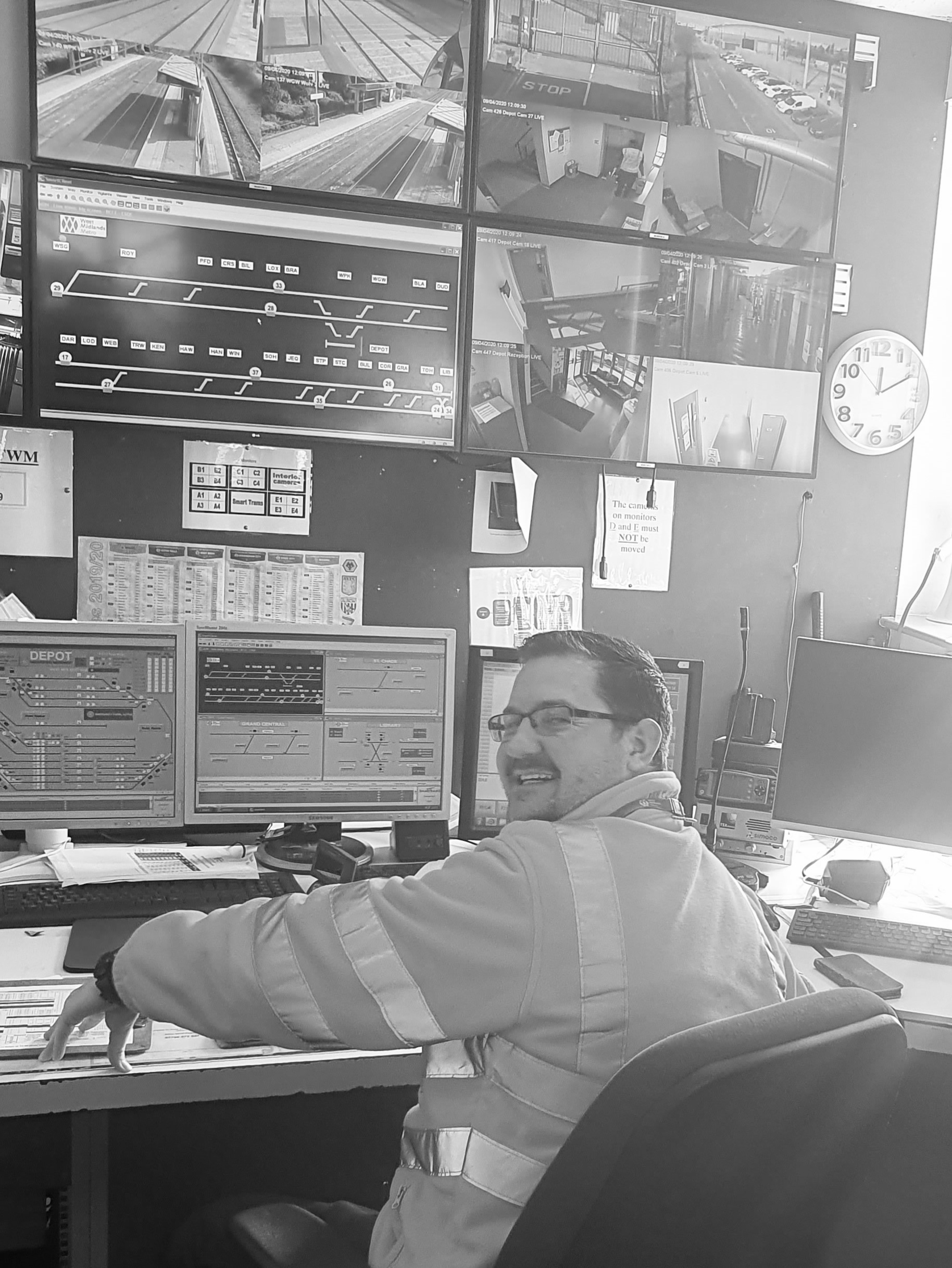 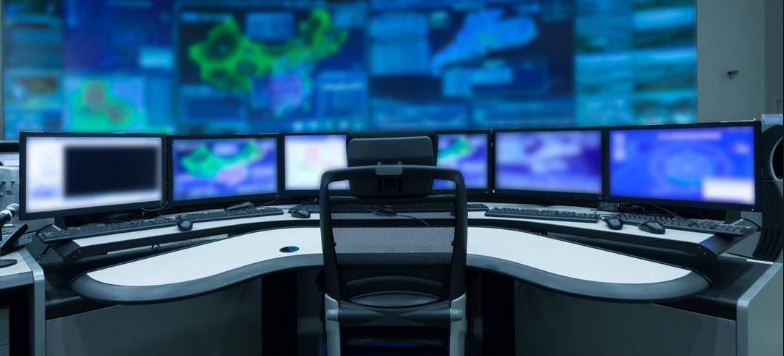 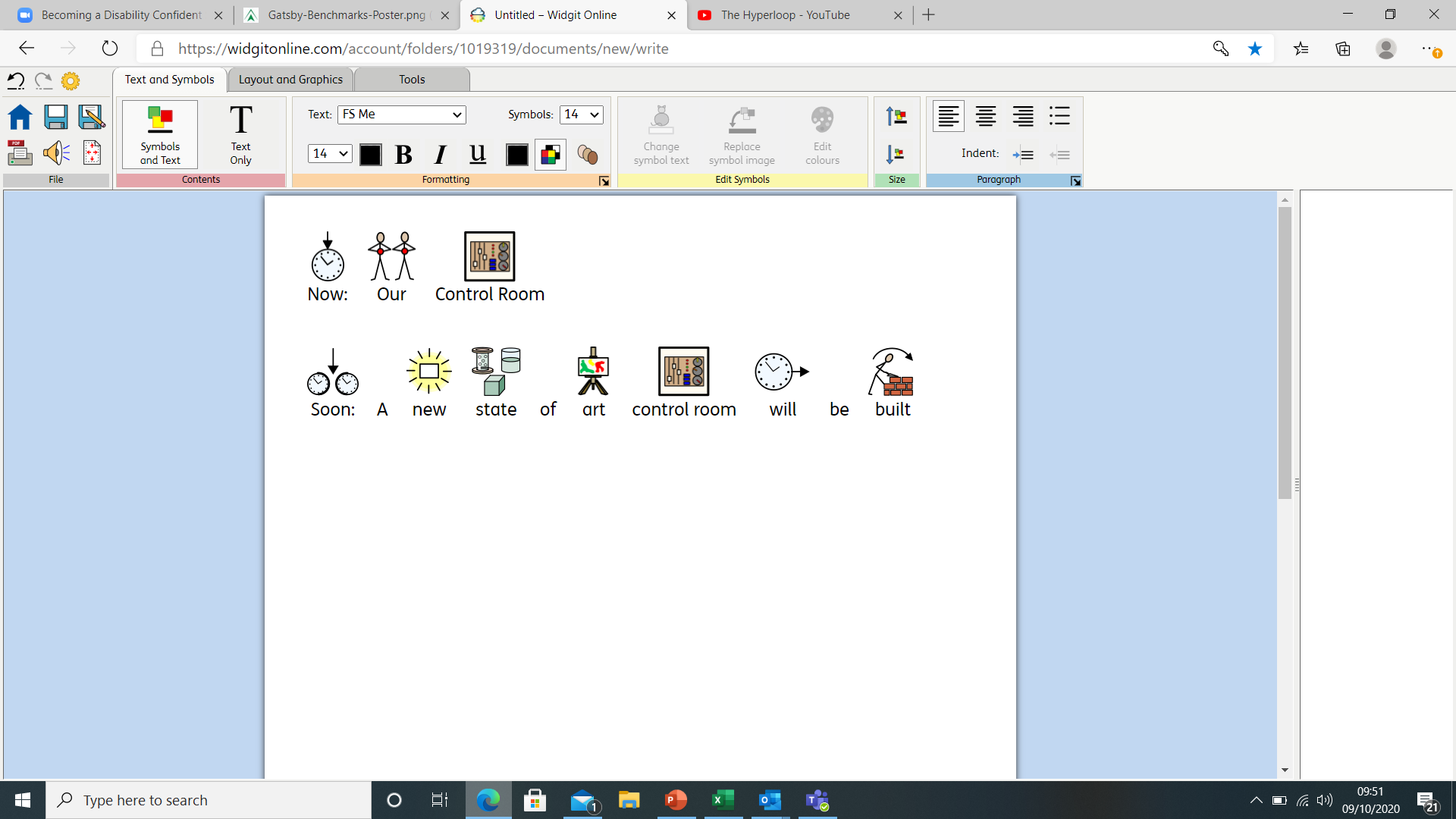 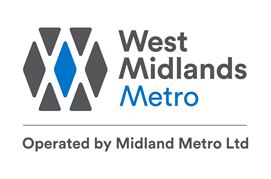 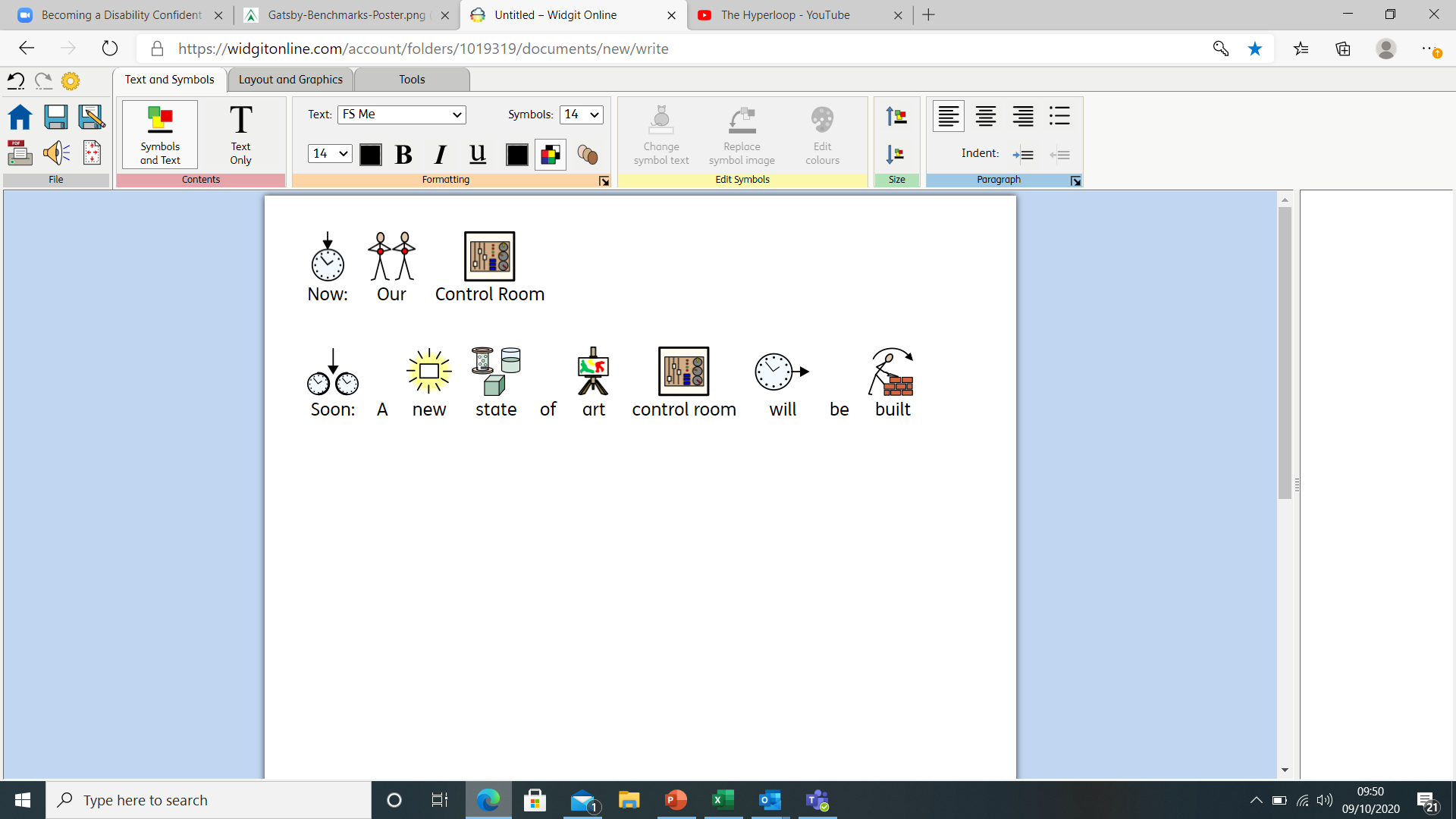 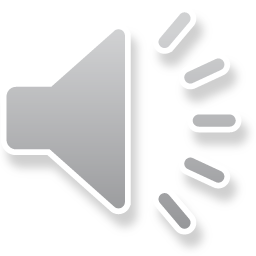 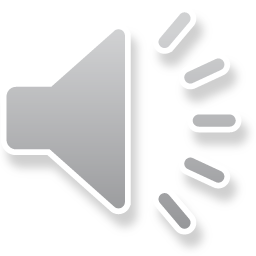 Closing Comments
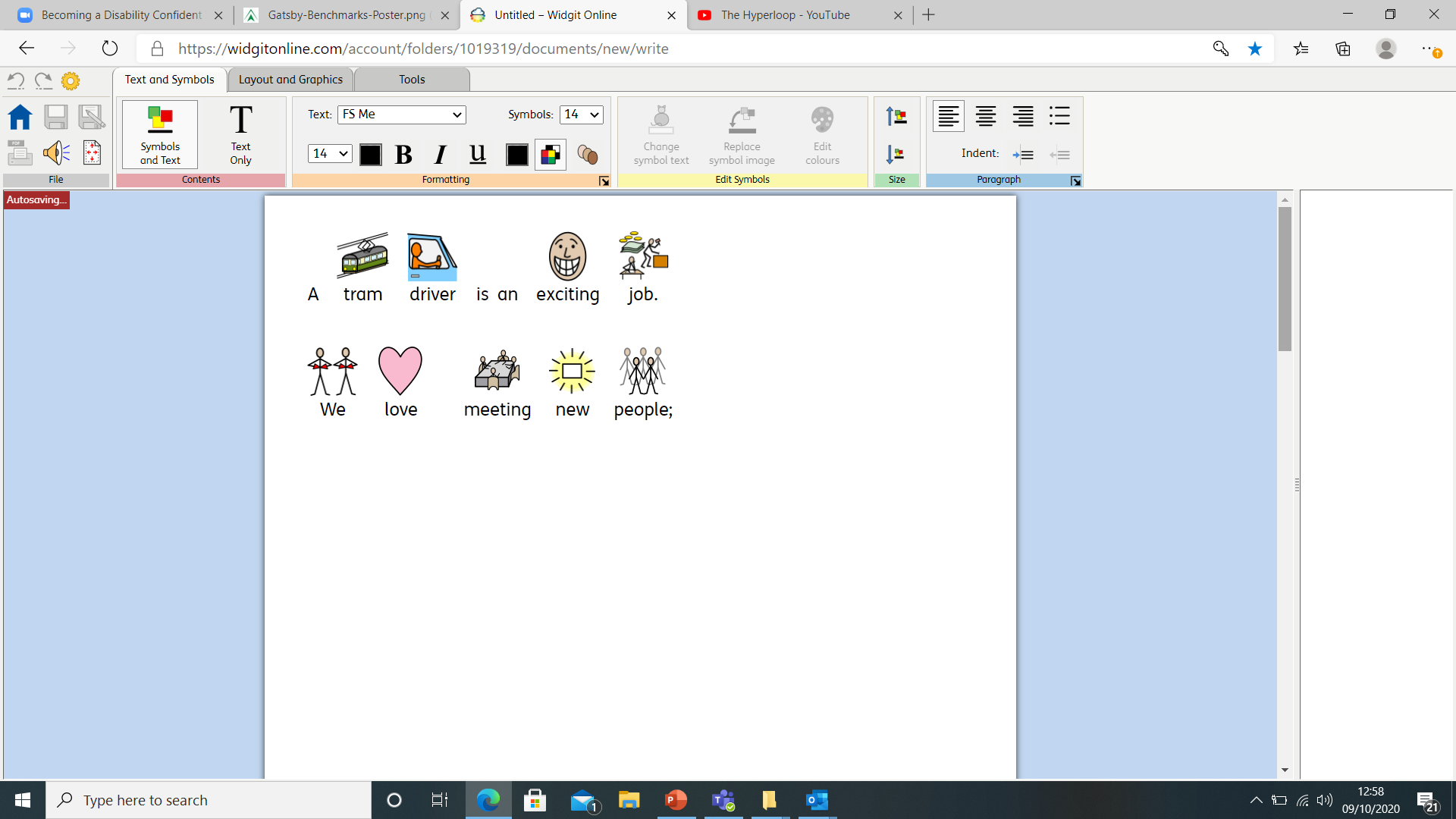 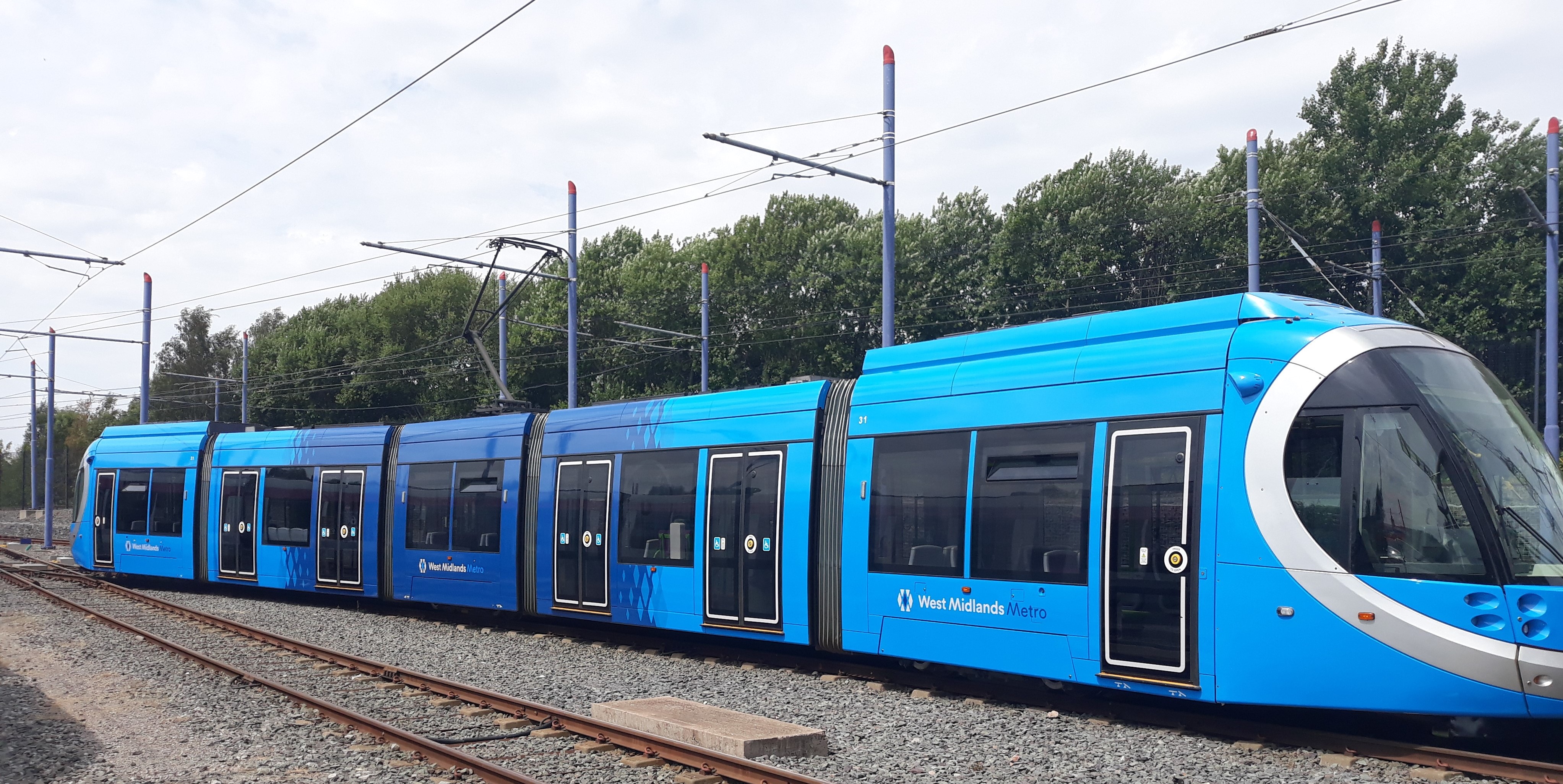 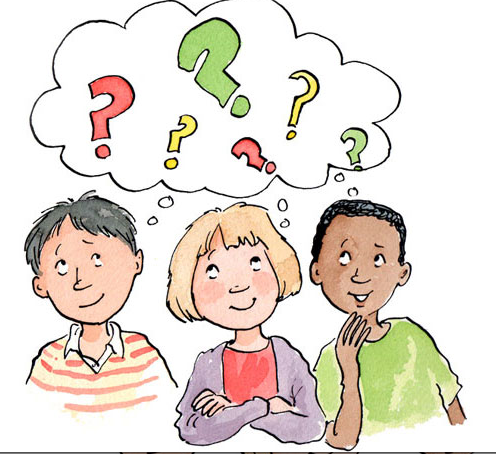 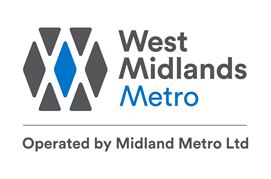 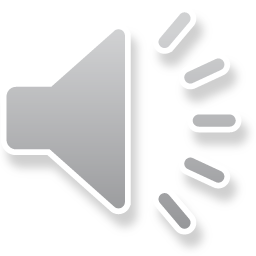 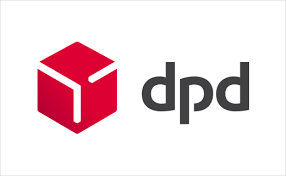 OLLY CRAUGHAN
DPD GROUP UK LTD
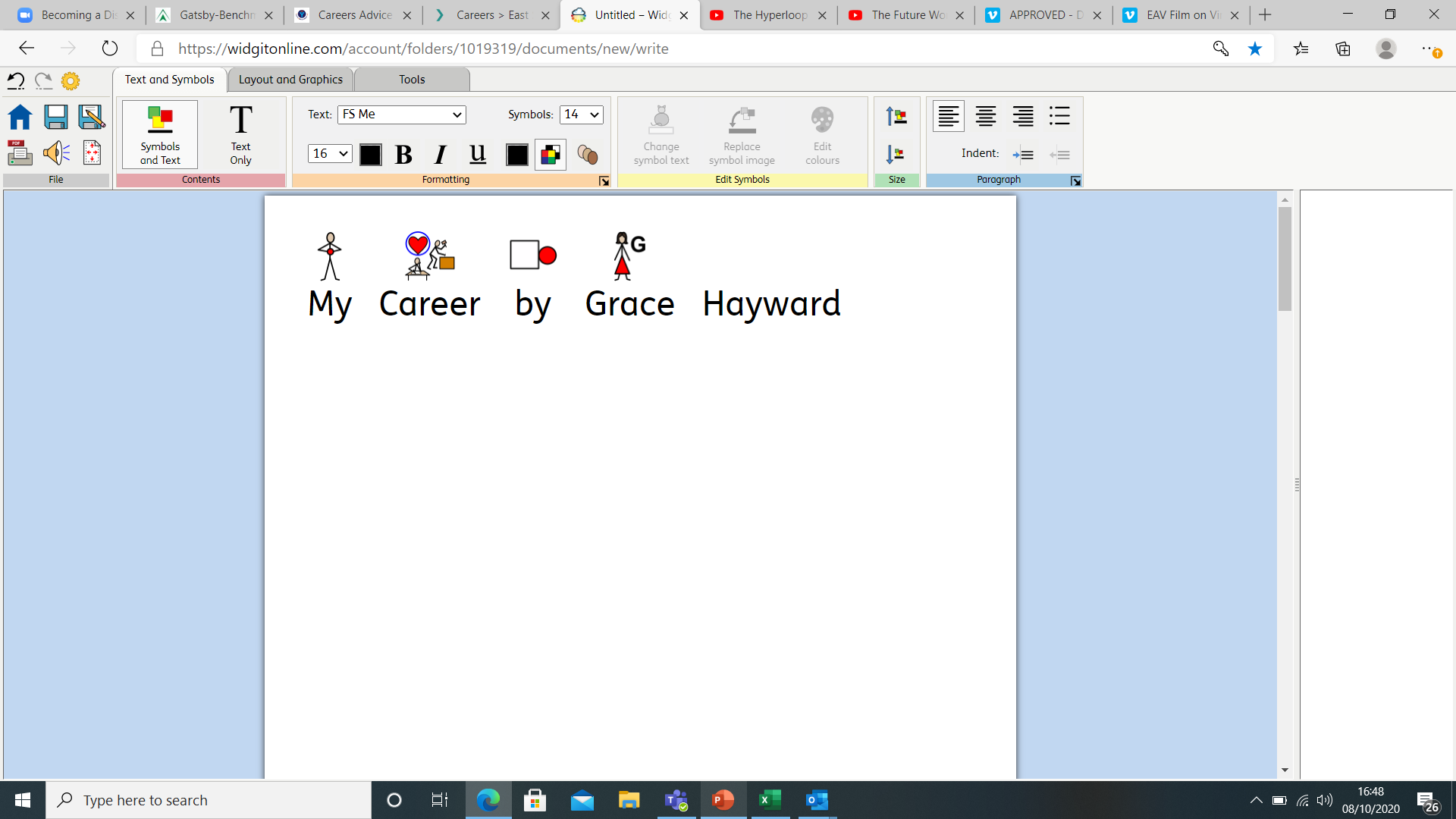 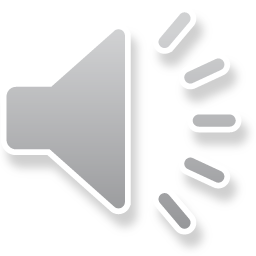 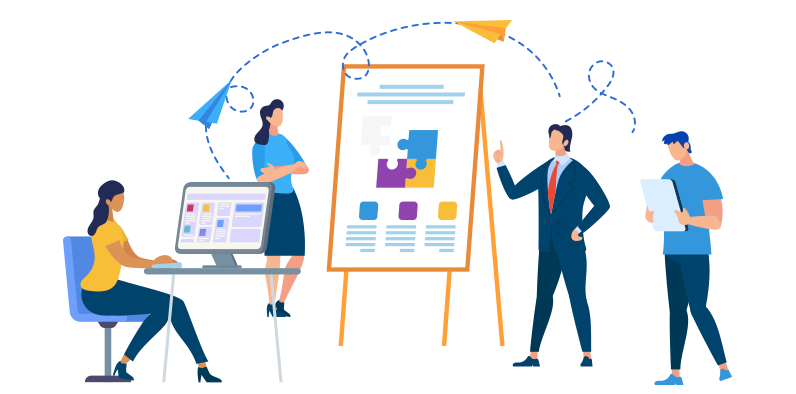 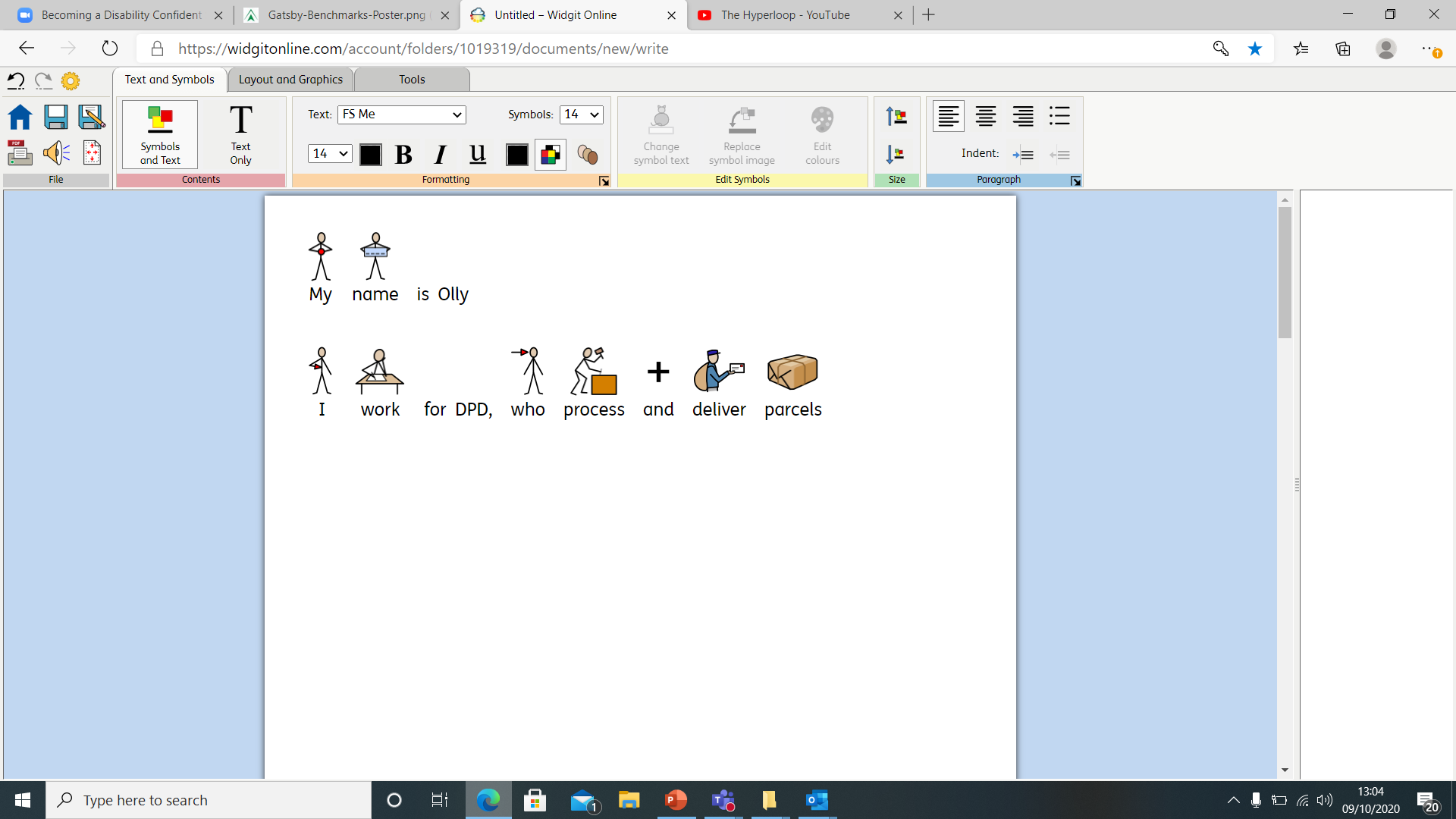 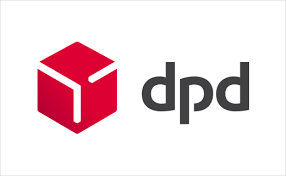 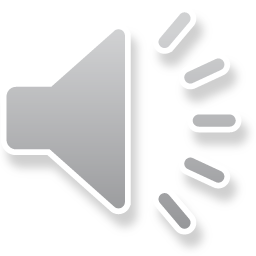 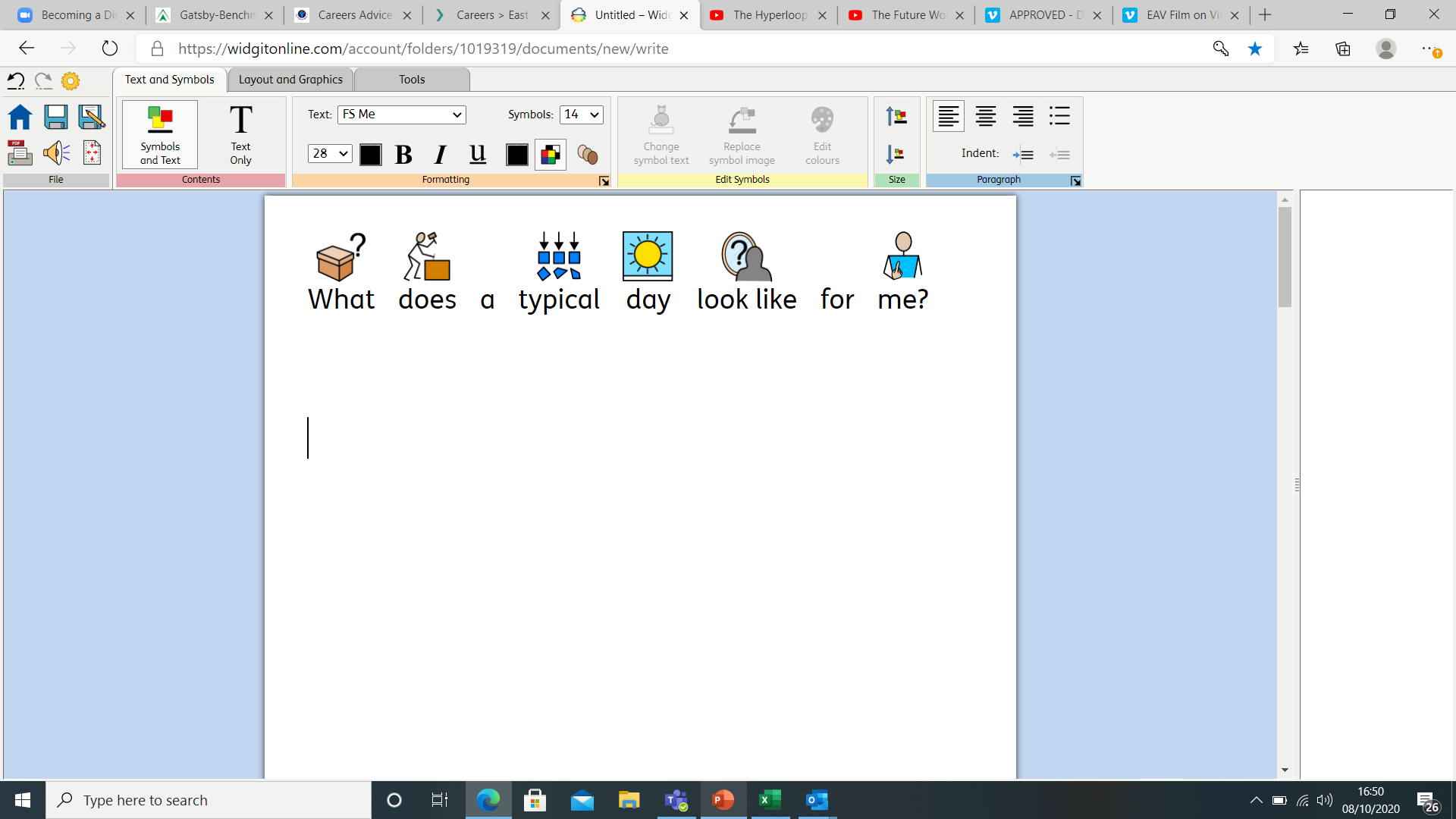 What does a typical day look like for me?
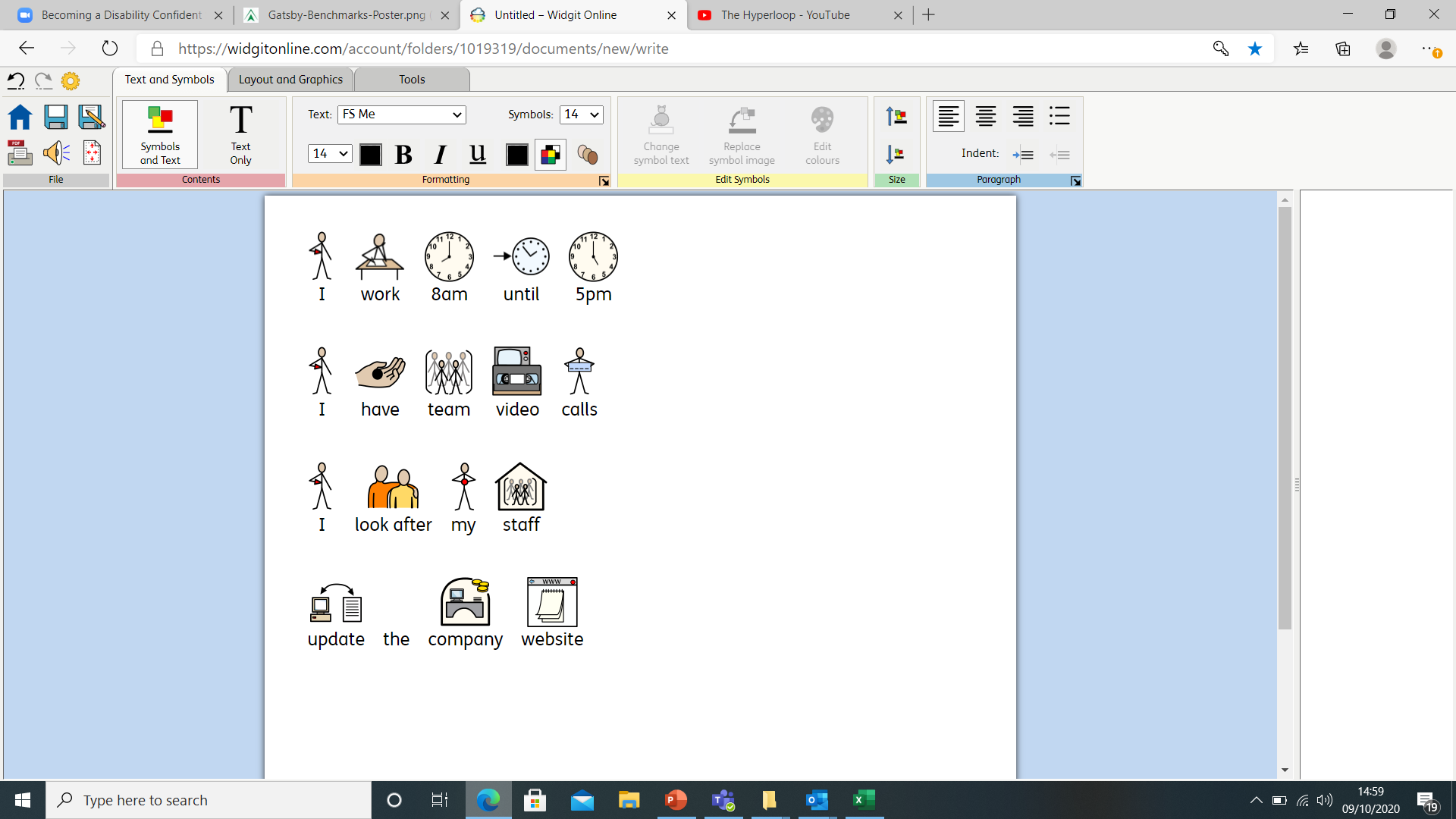 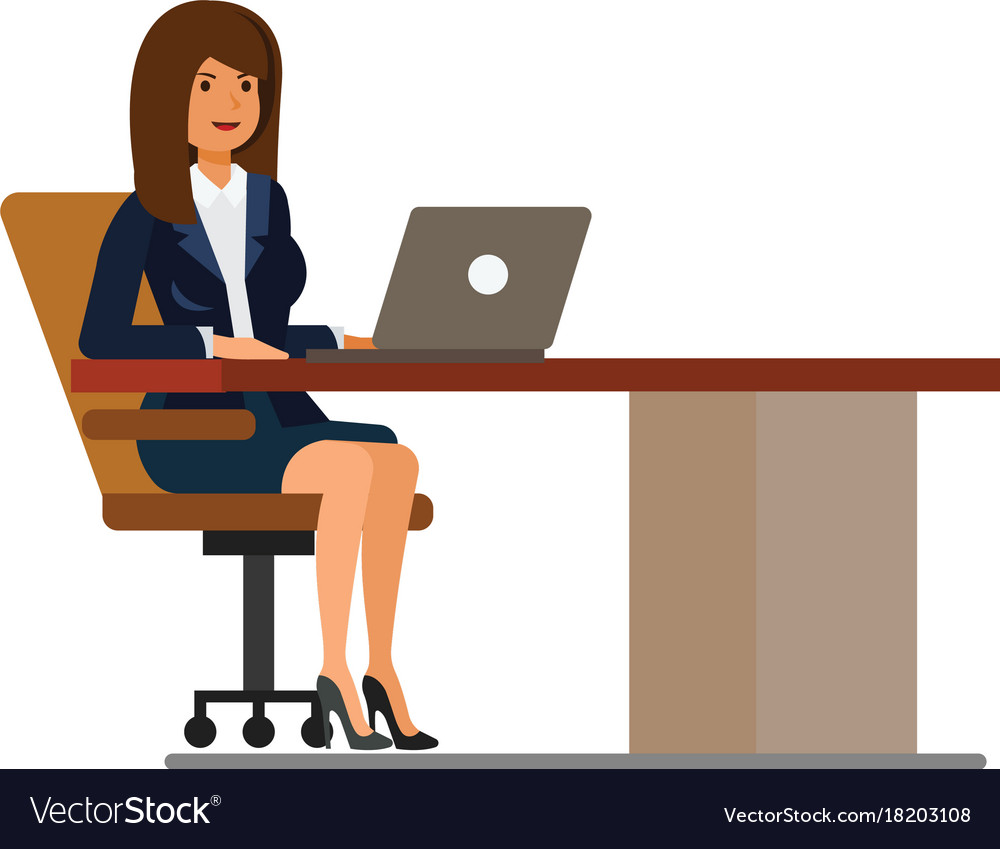 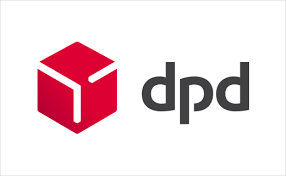 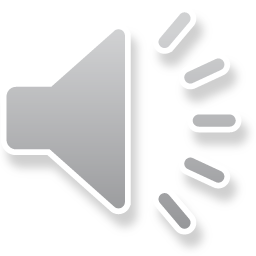 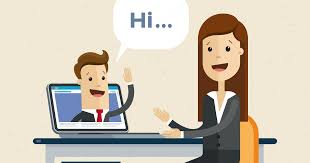 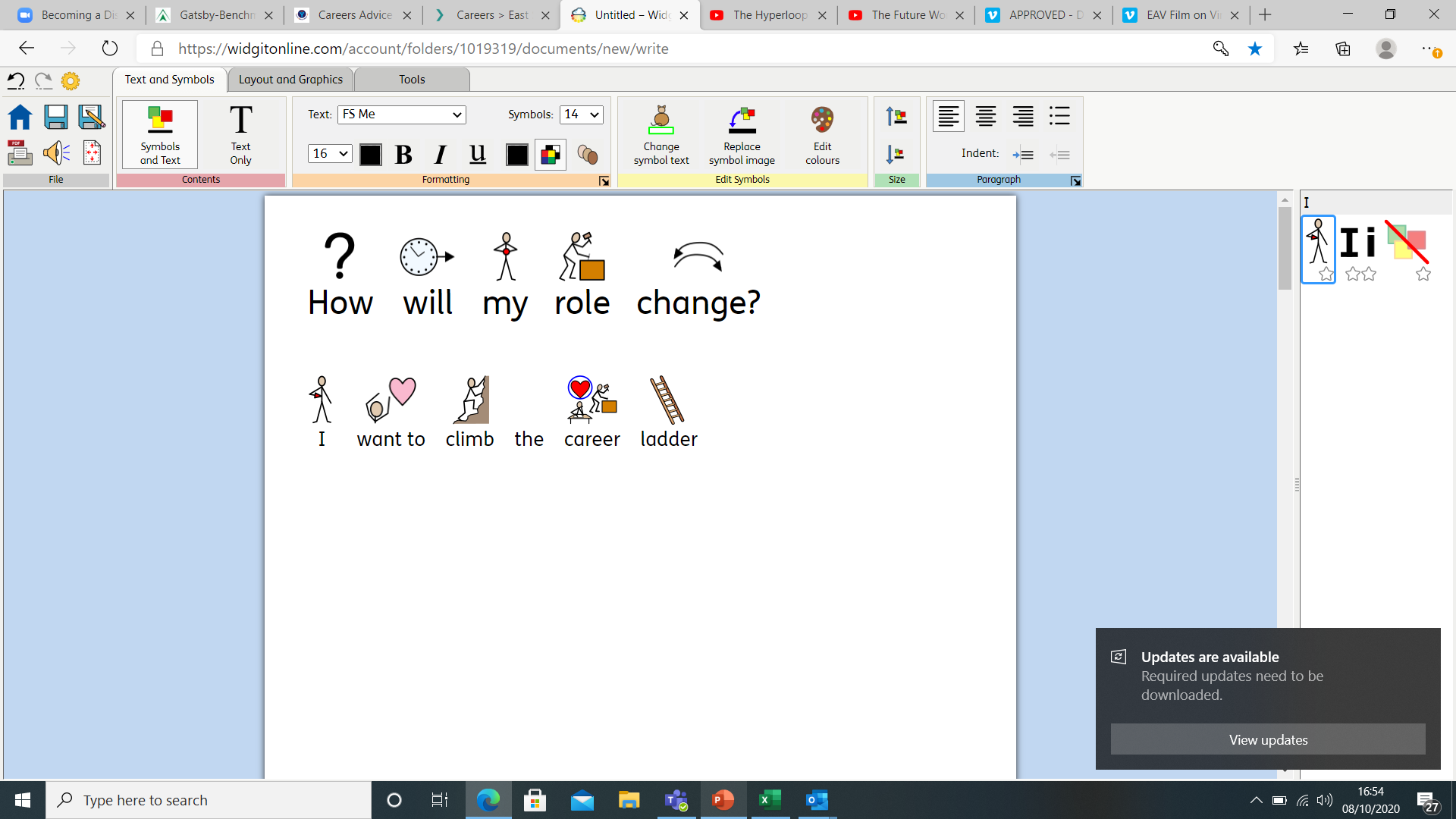 How will my role change?
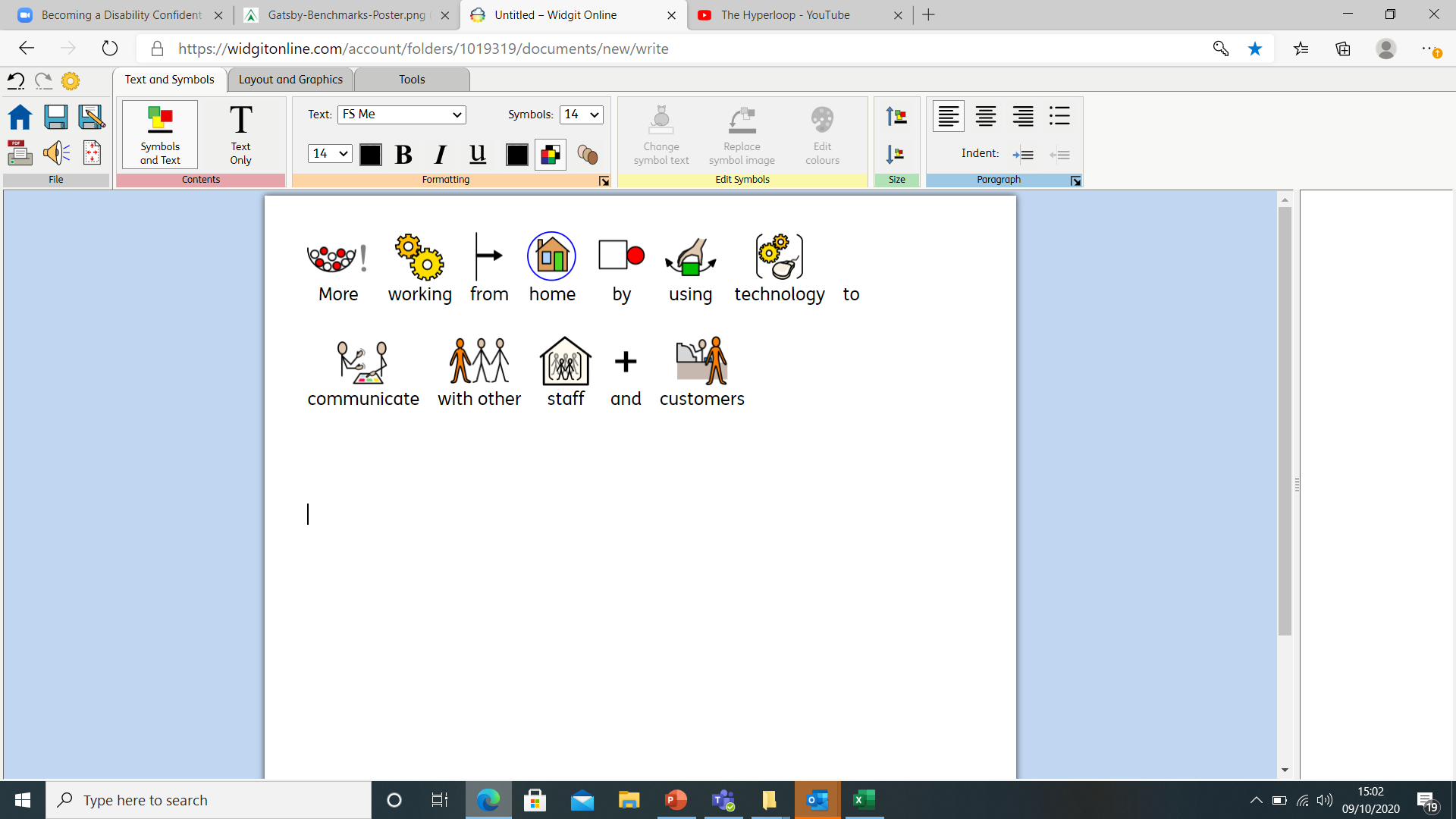 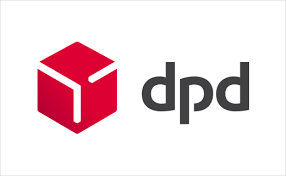 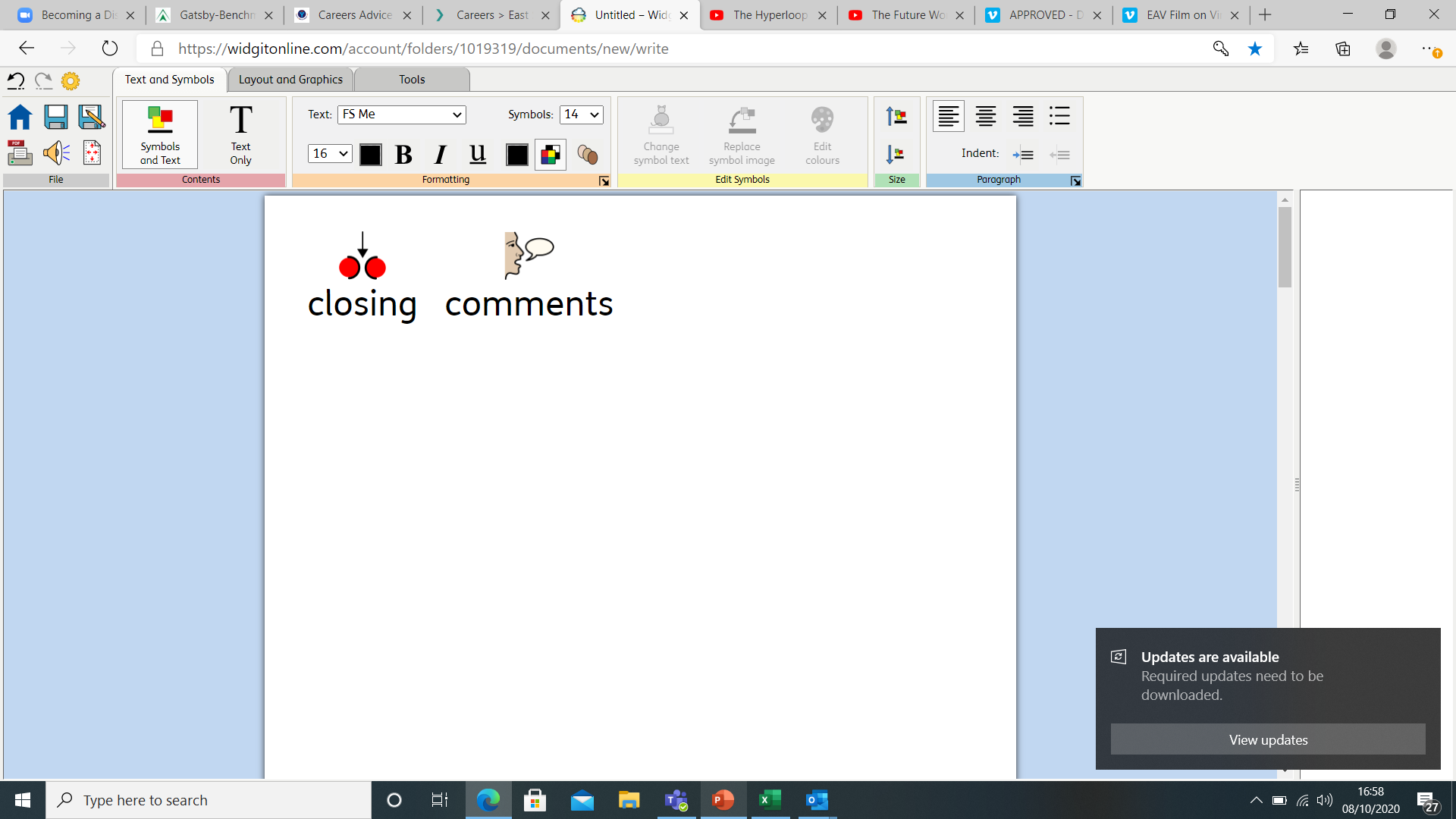 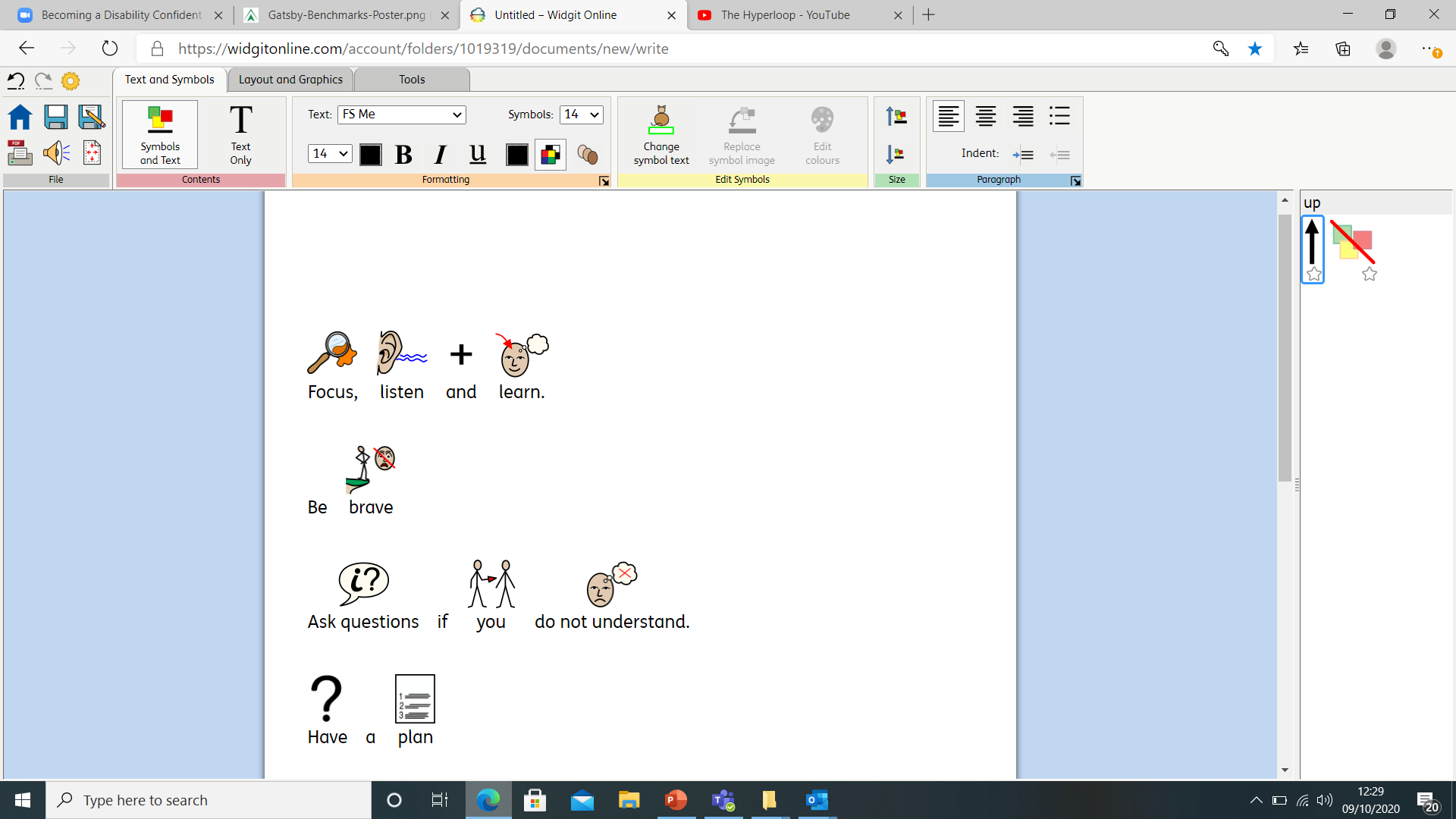 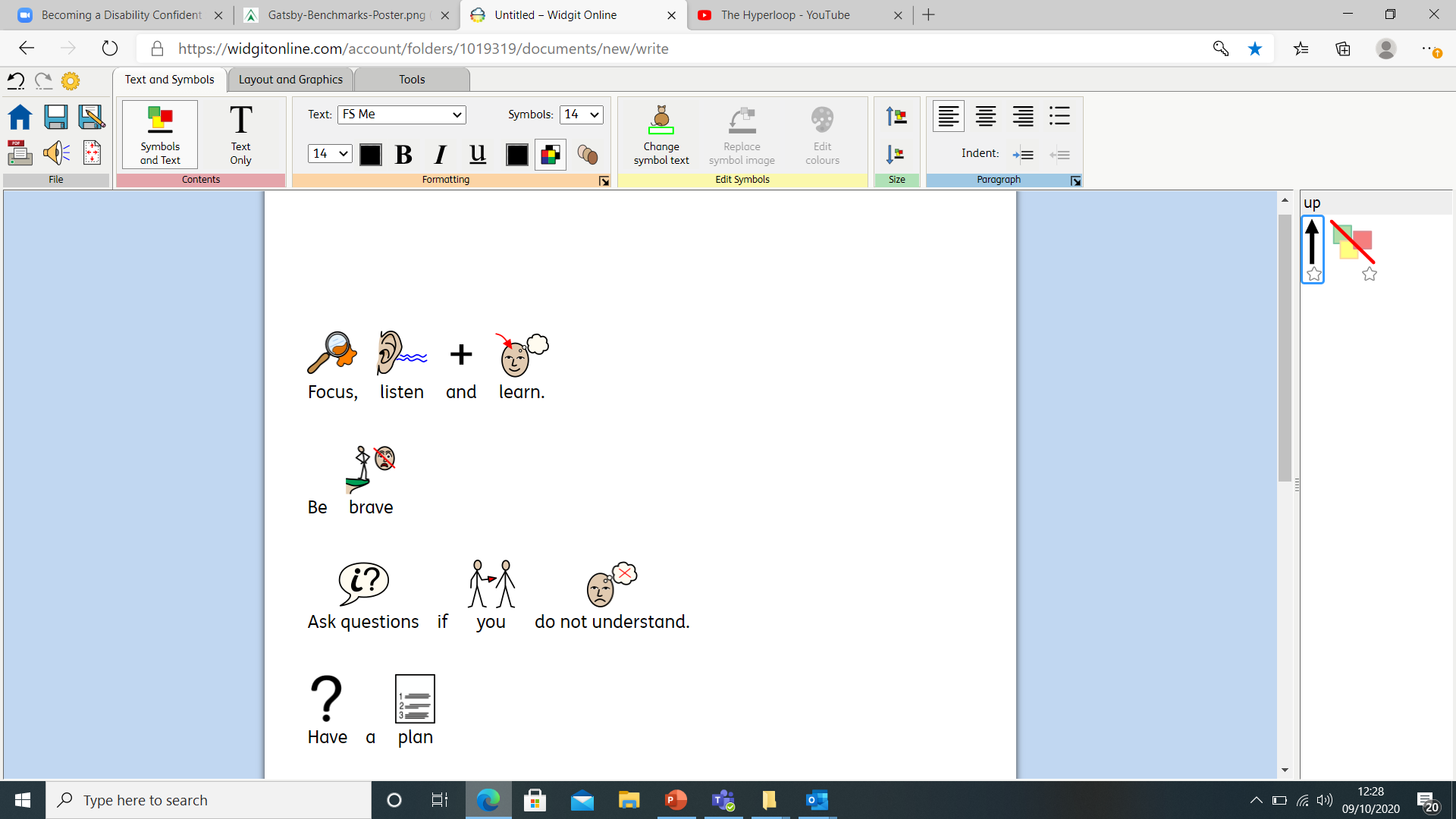 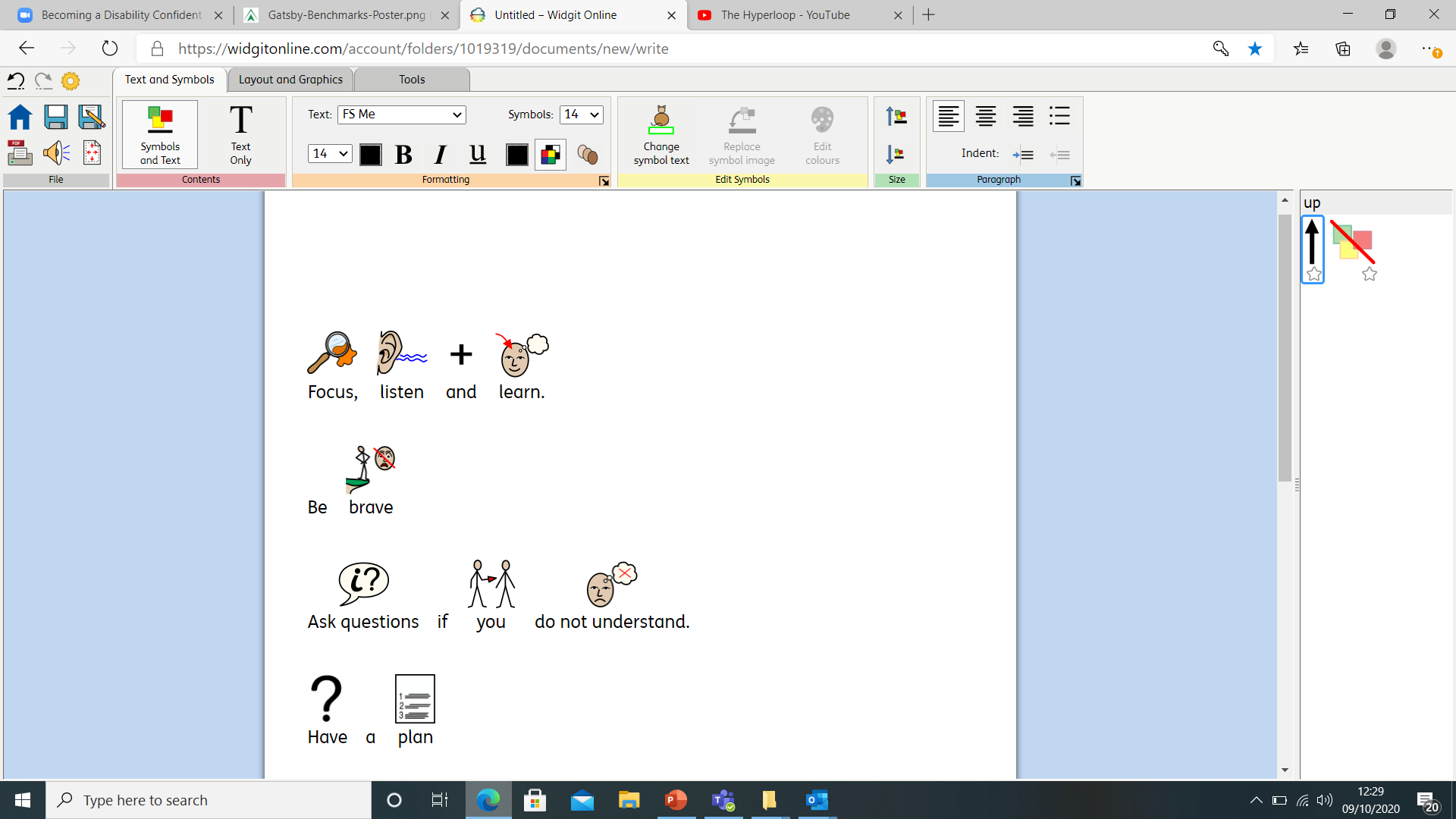 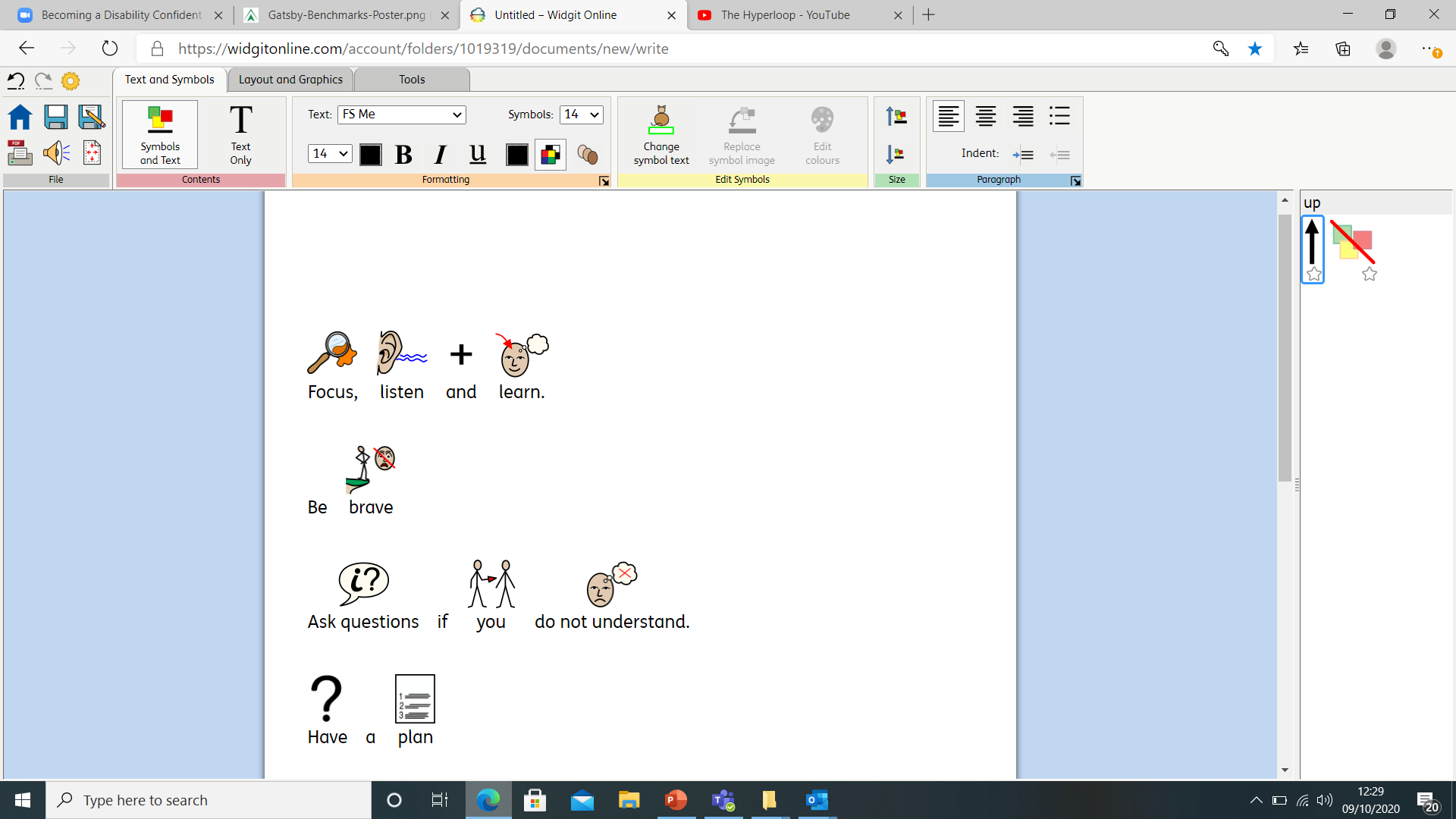 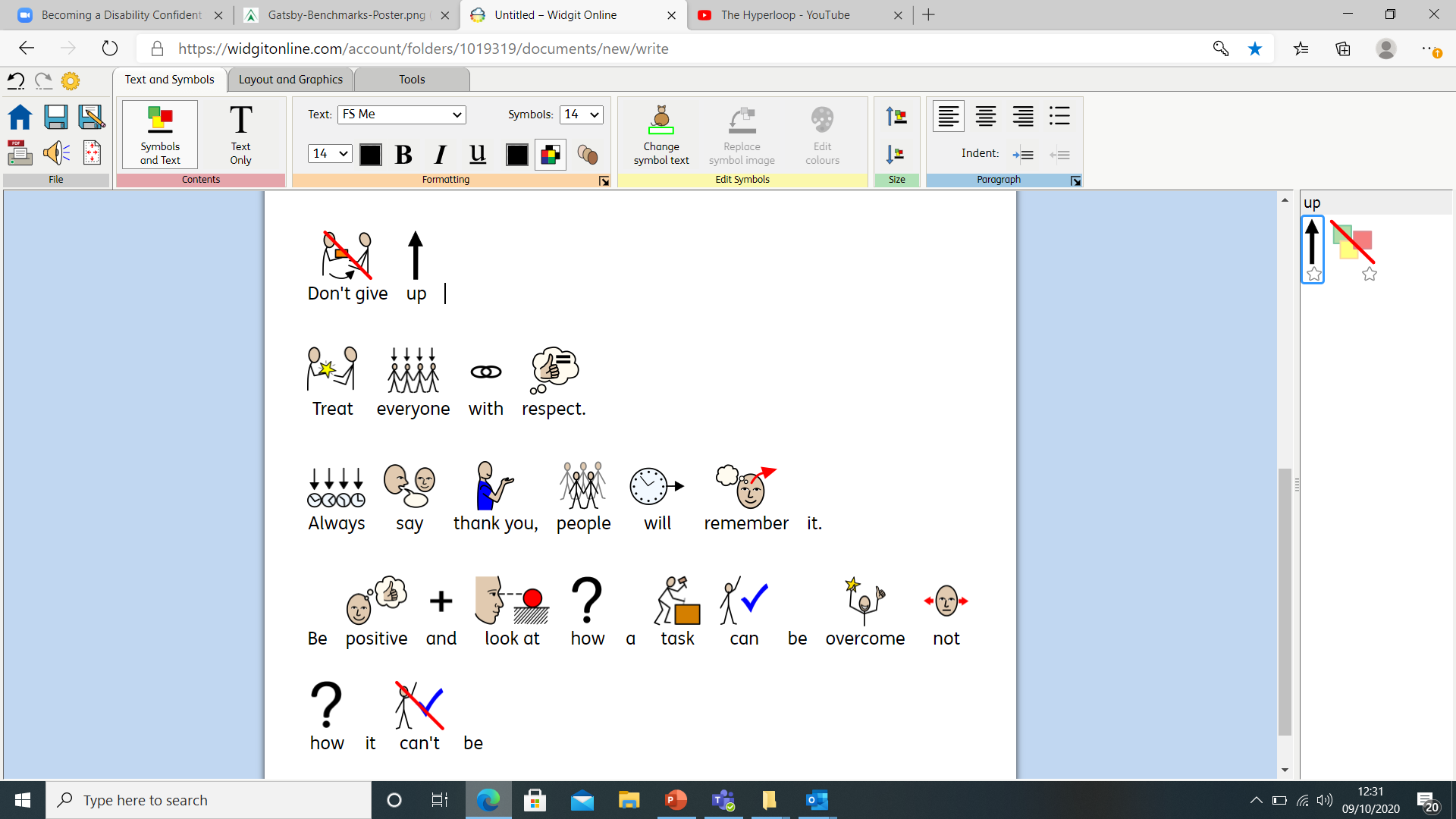 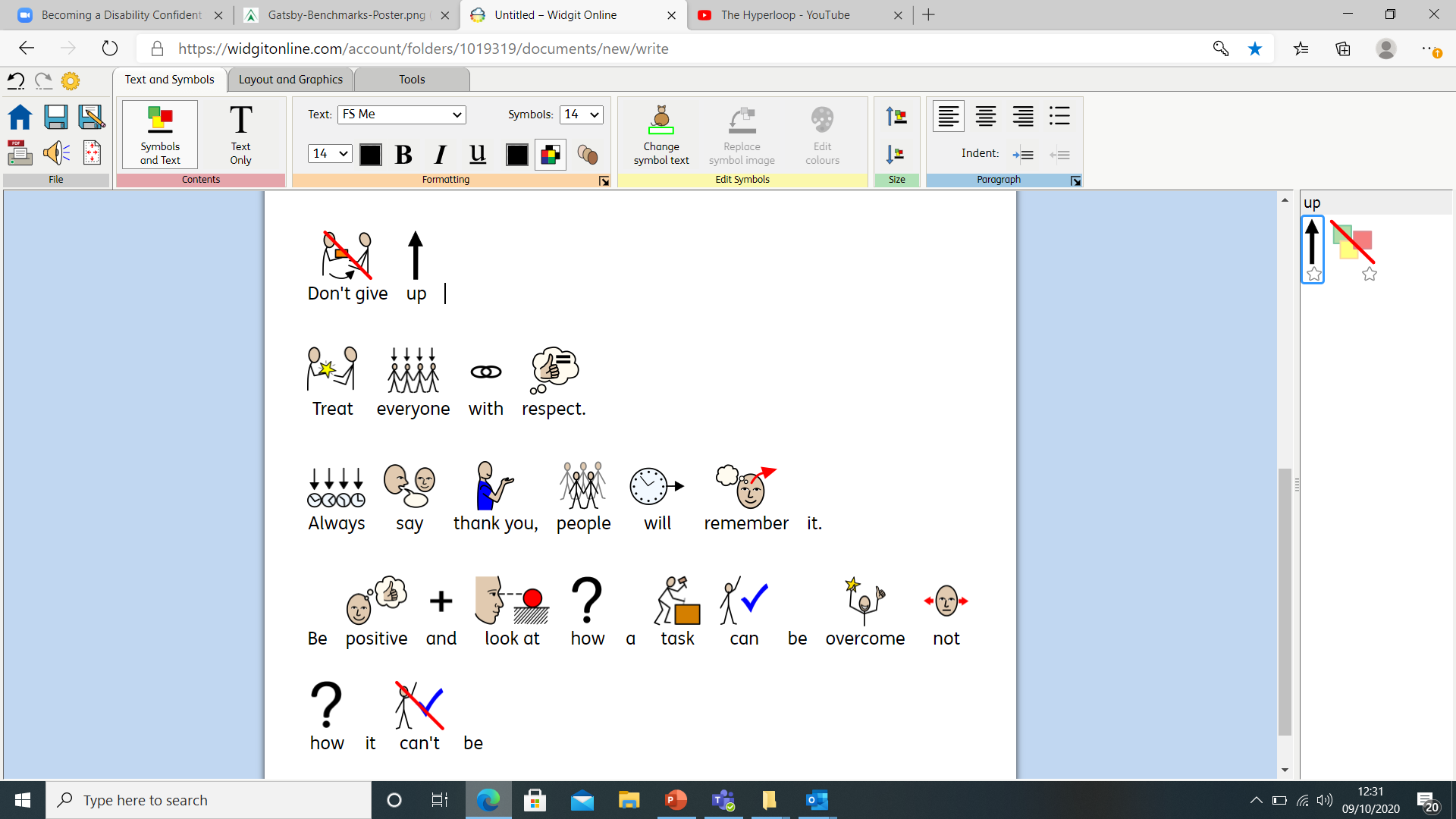 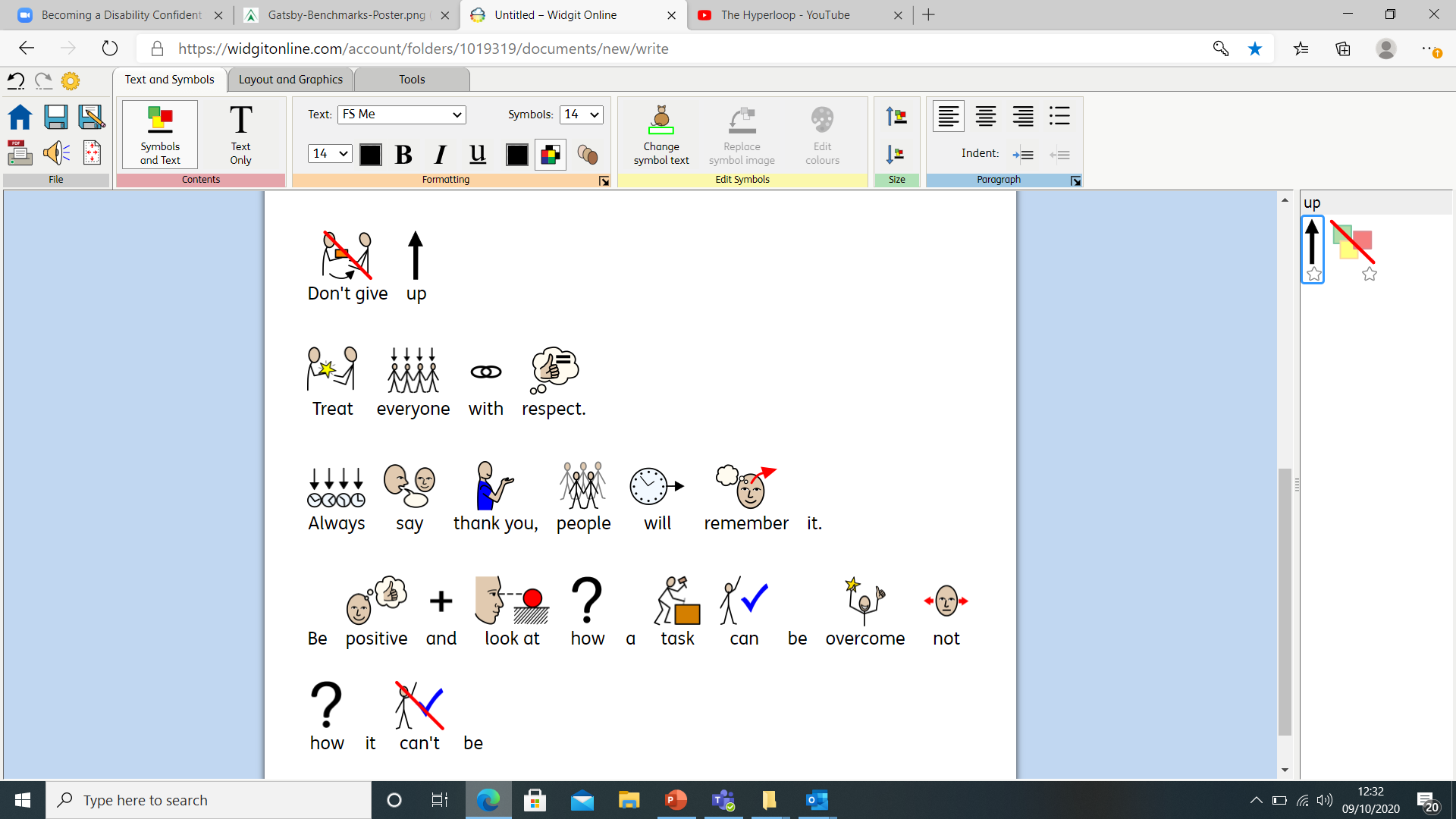 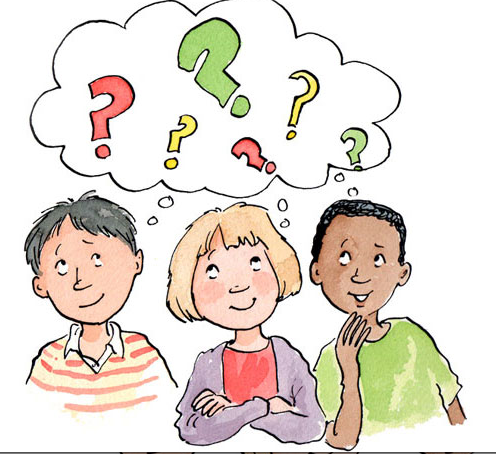 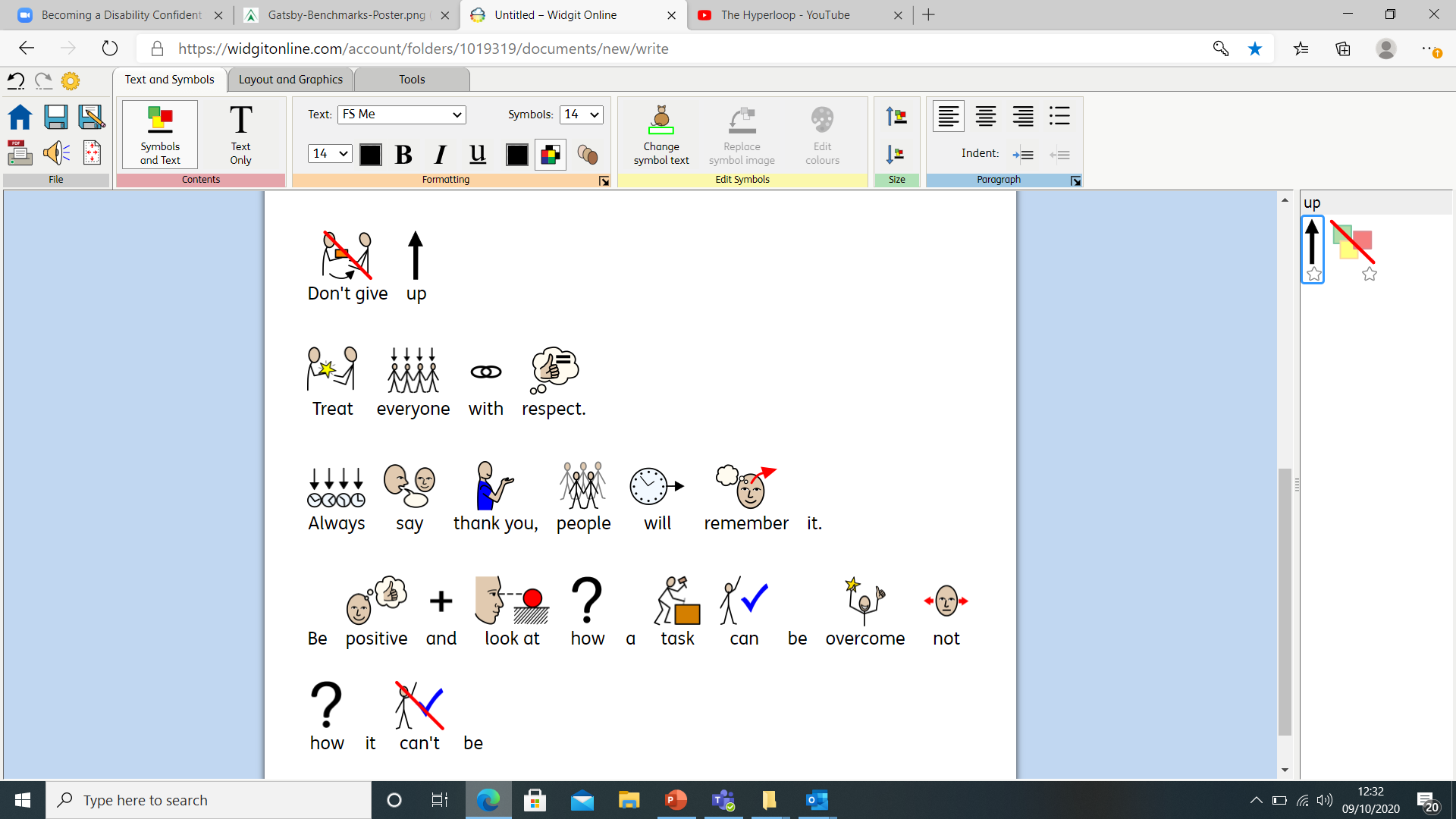 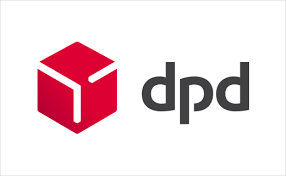 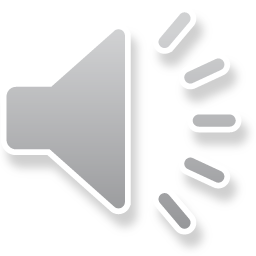 JACQUI MILLER
TRANSPORT FOR WEST MIDLANDS
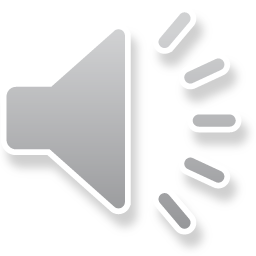 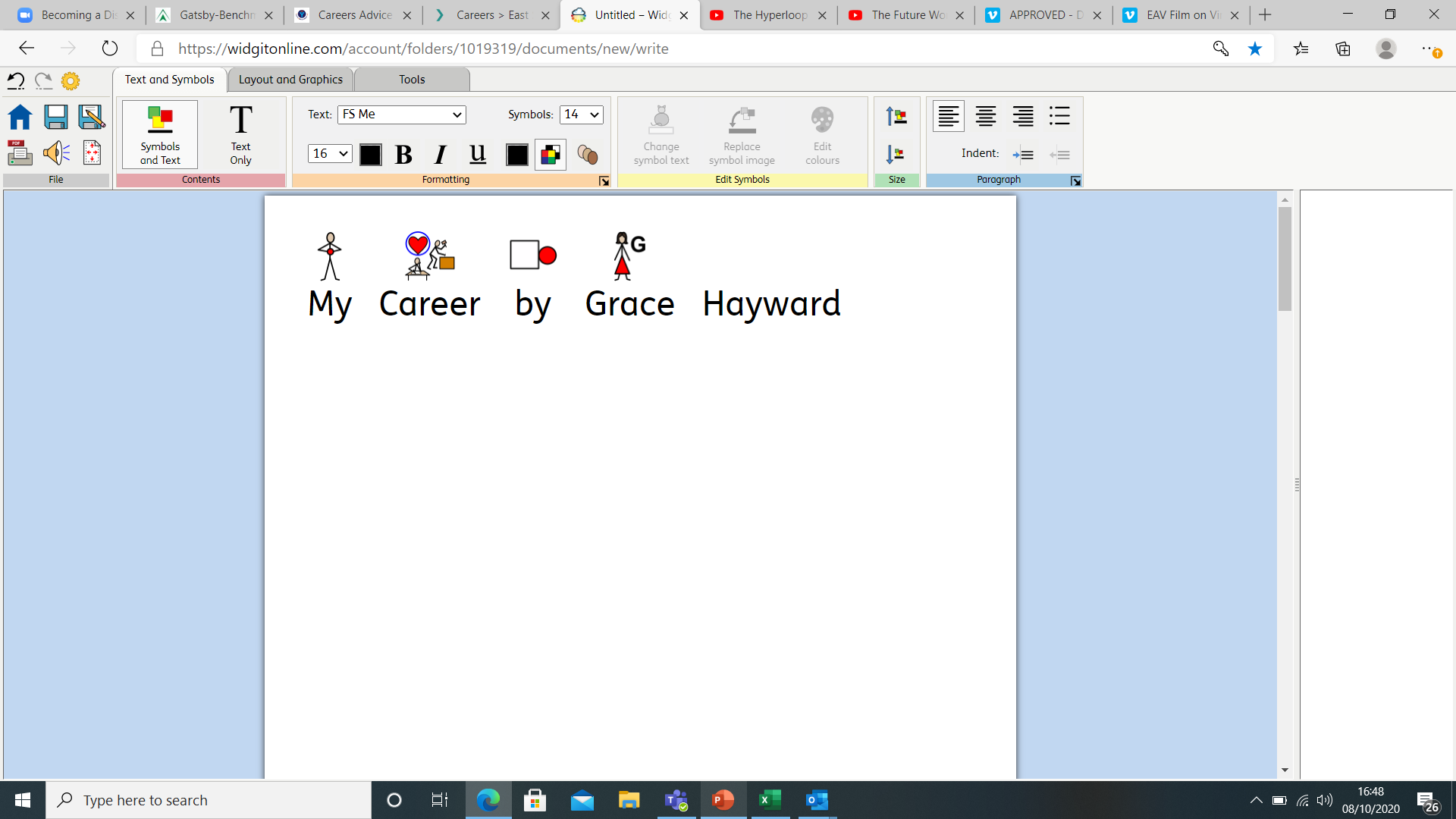 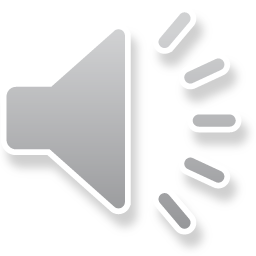 My Career
Jacqui Miller
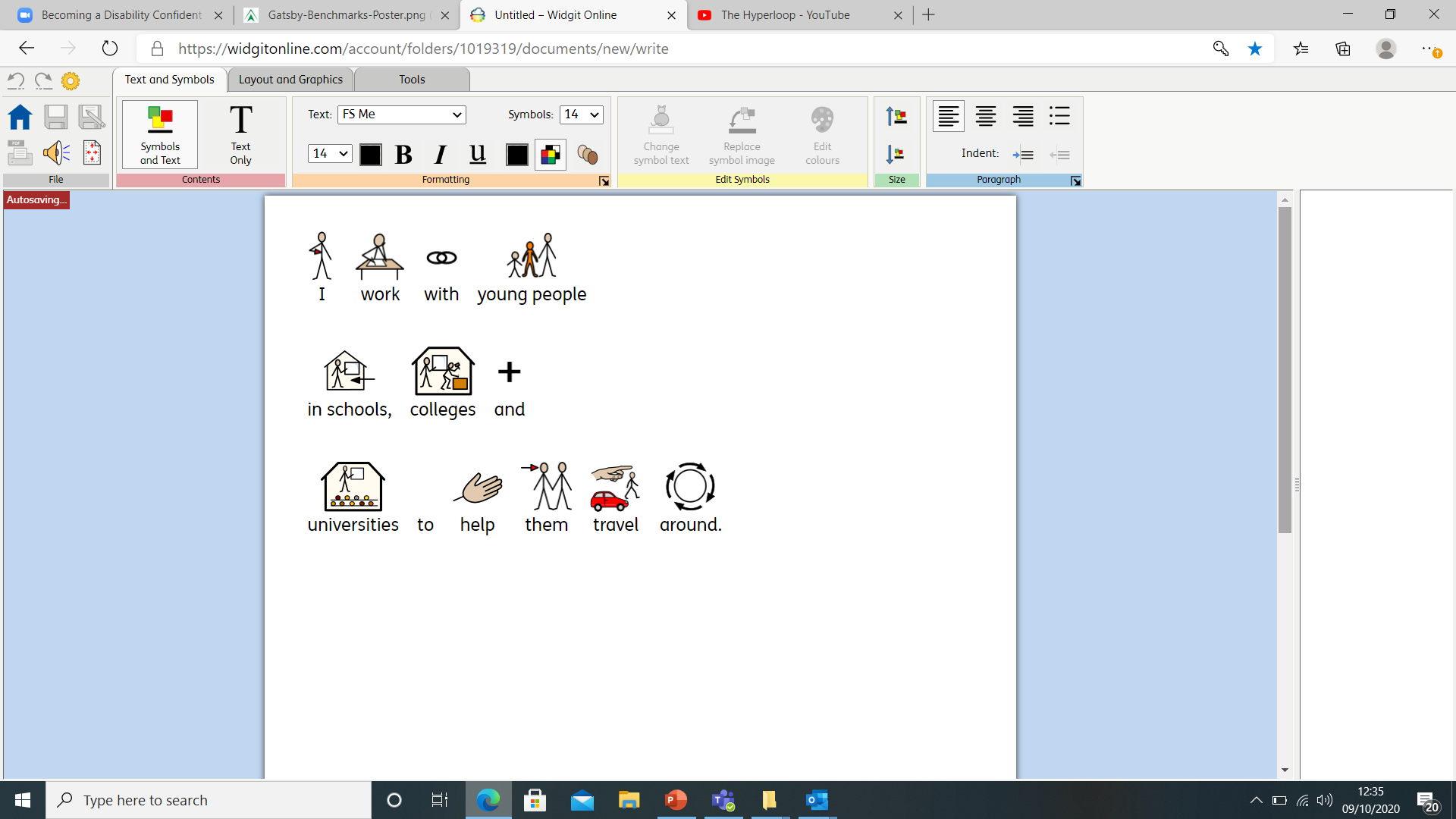 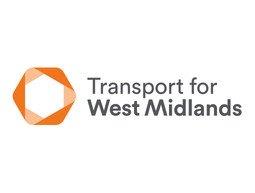 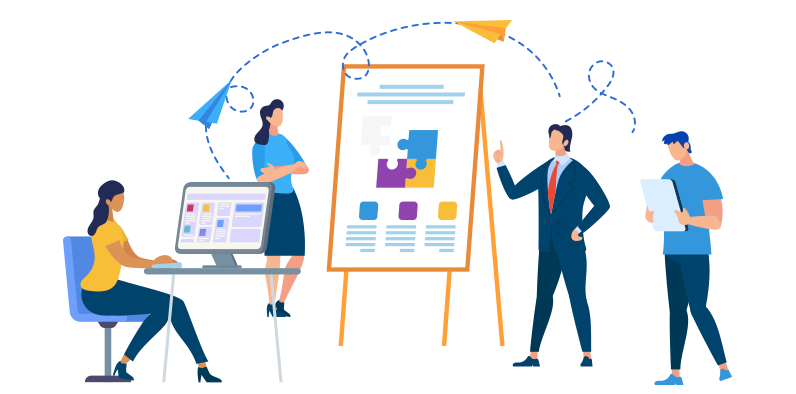 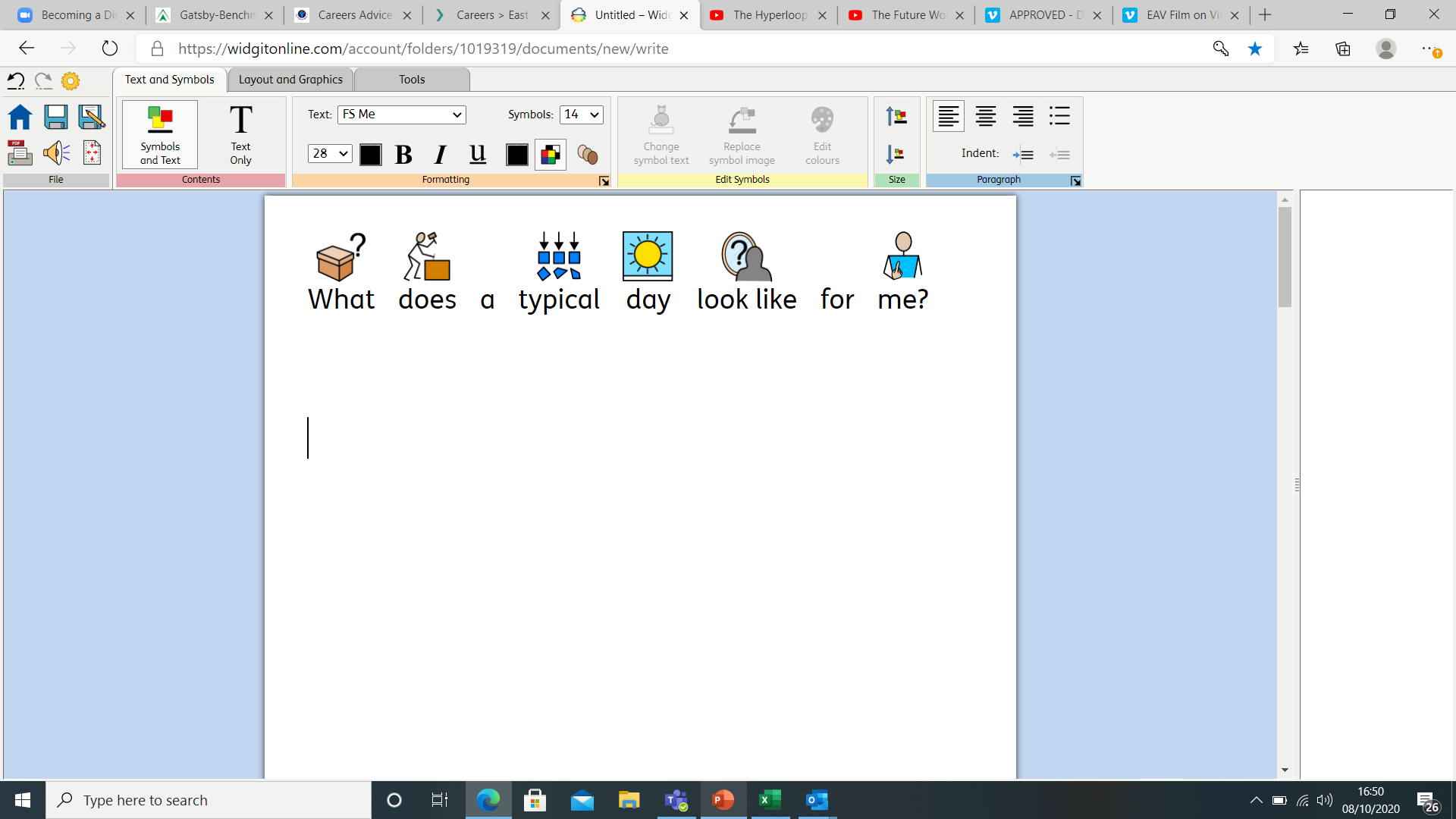 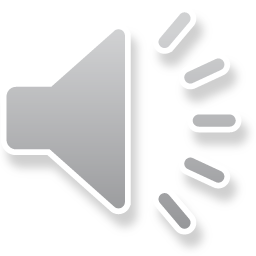 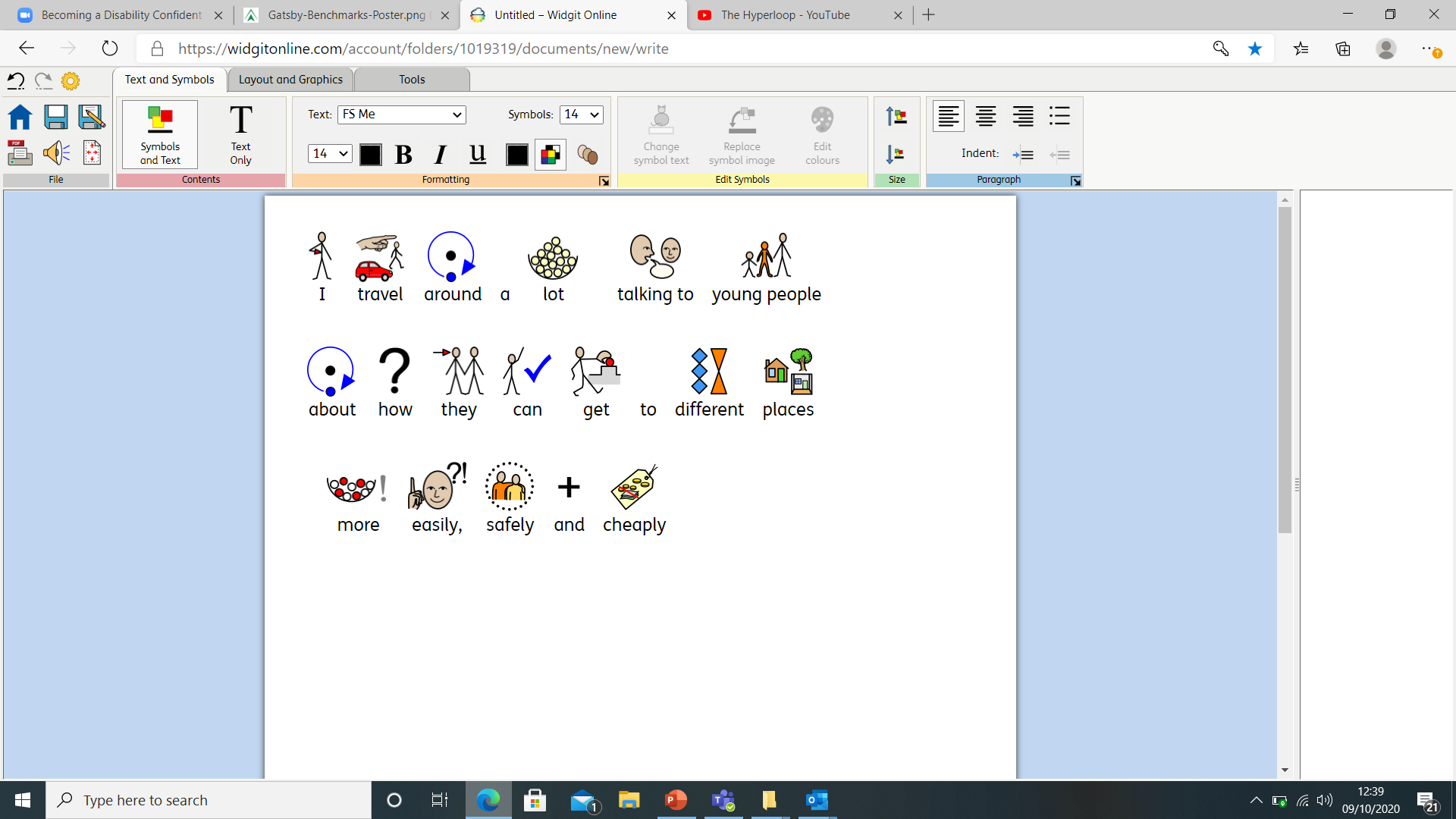 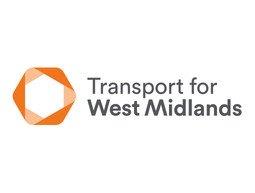 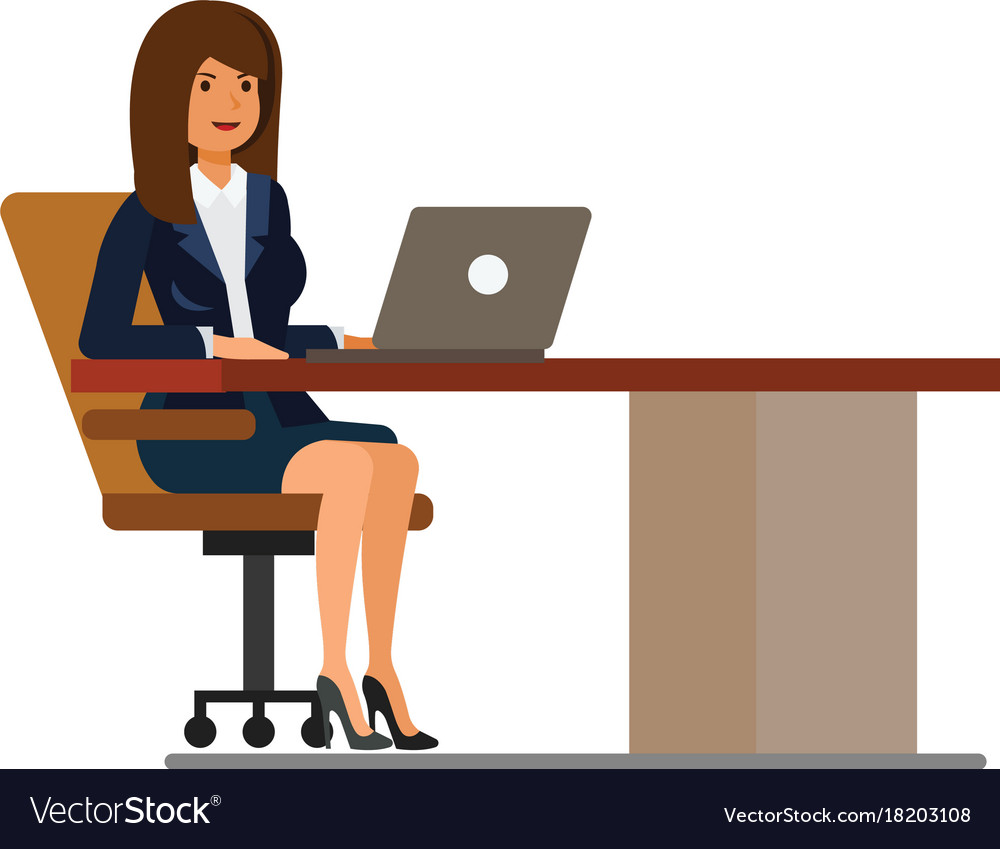 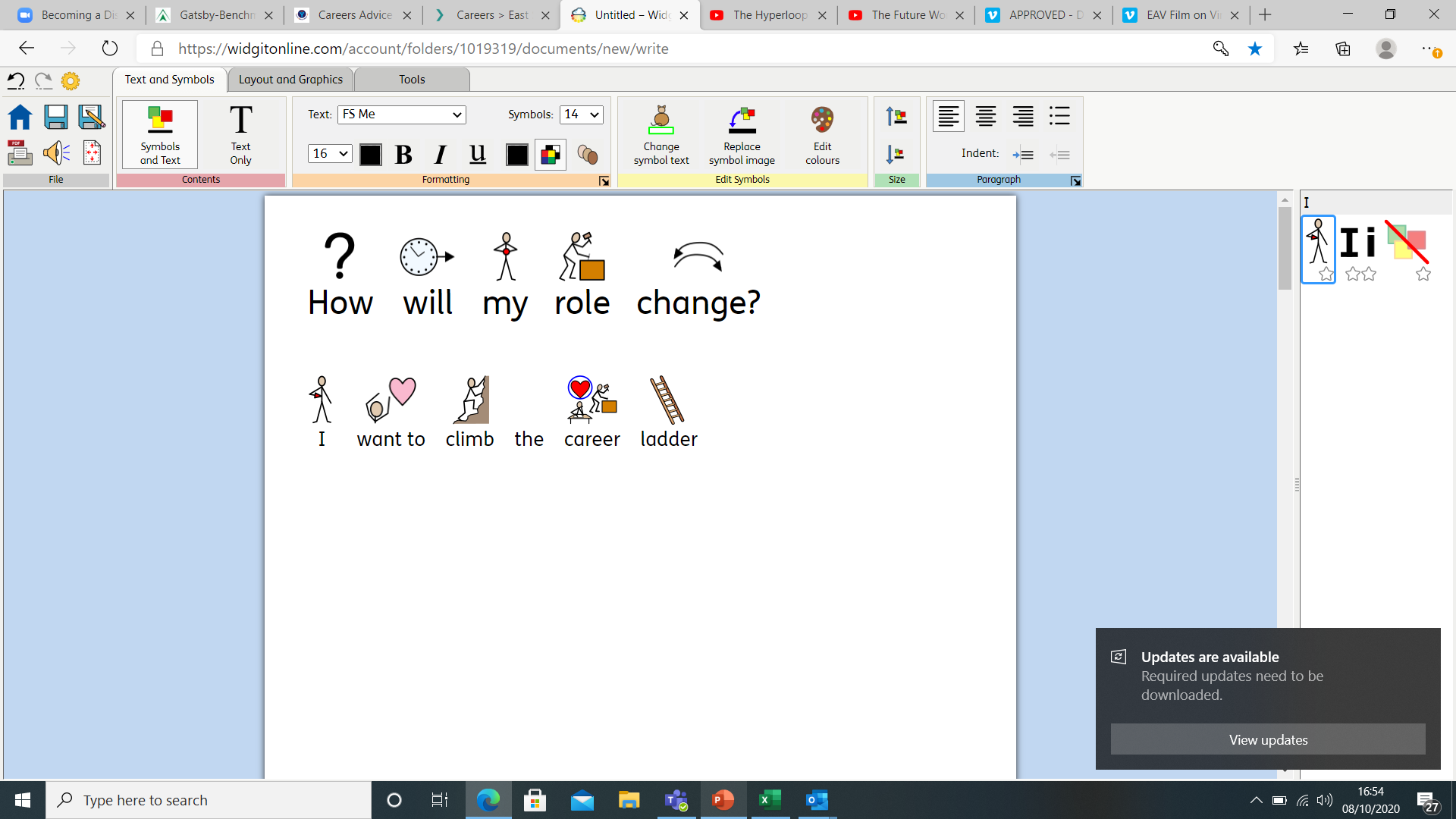 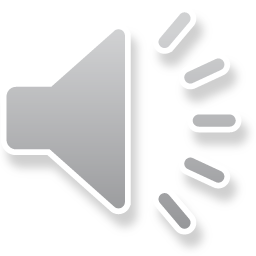 How will my role change?
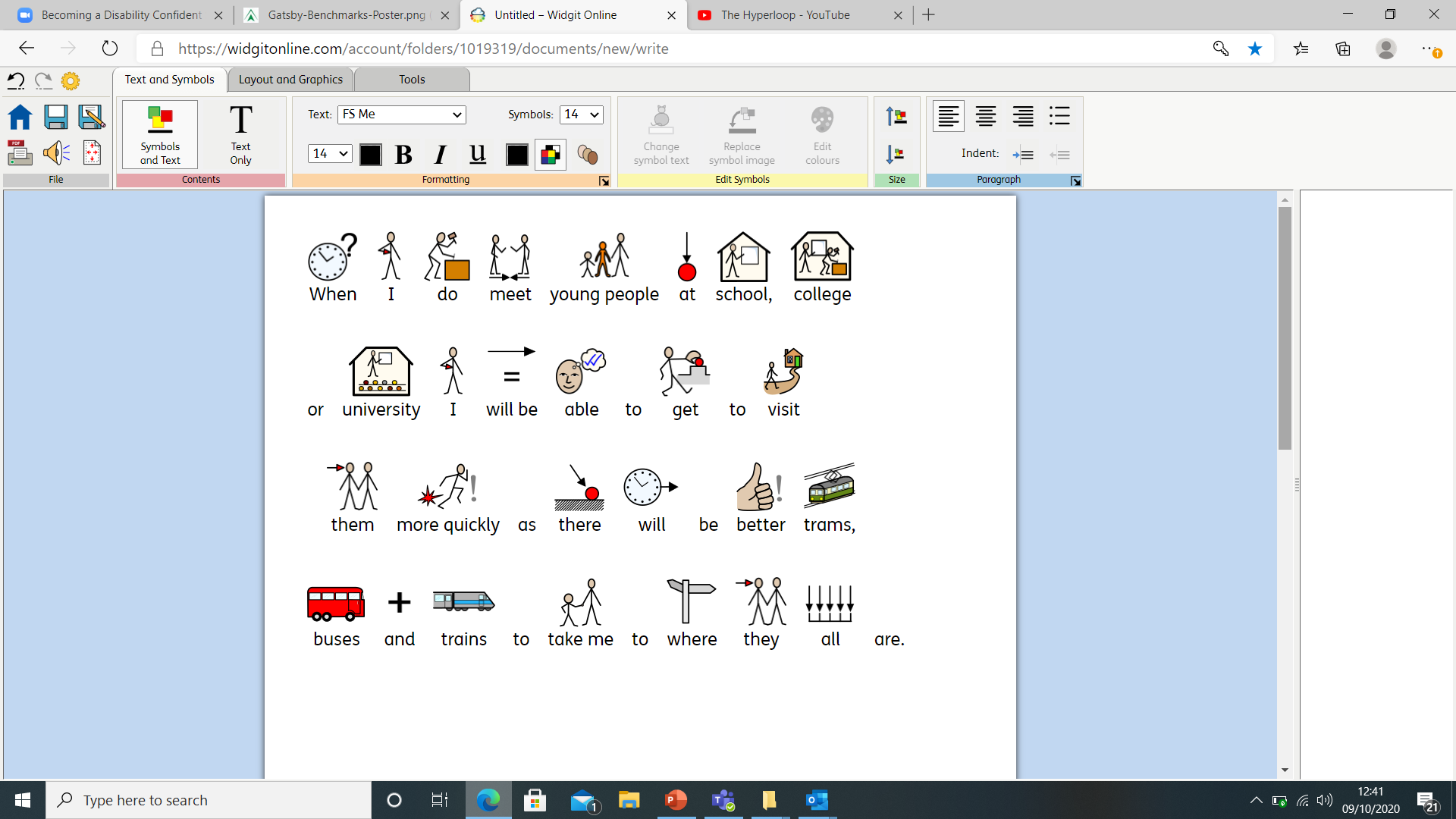 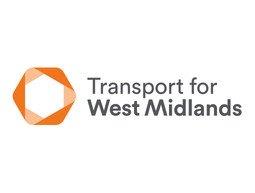 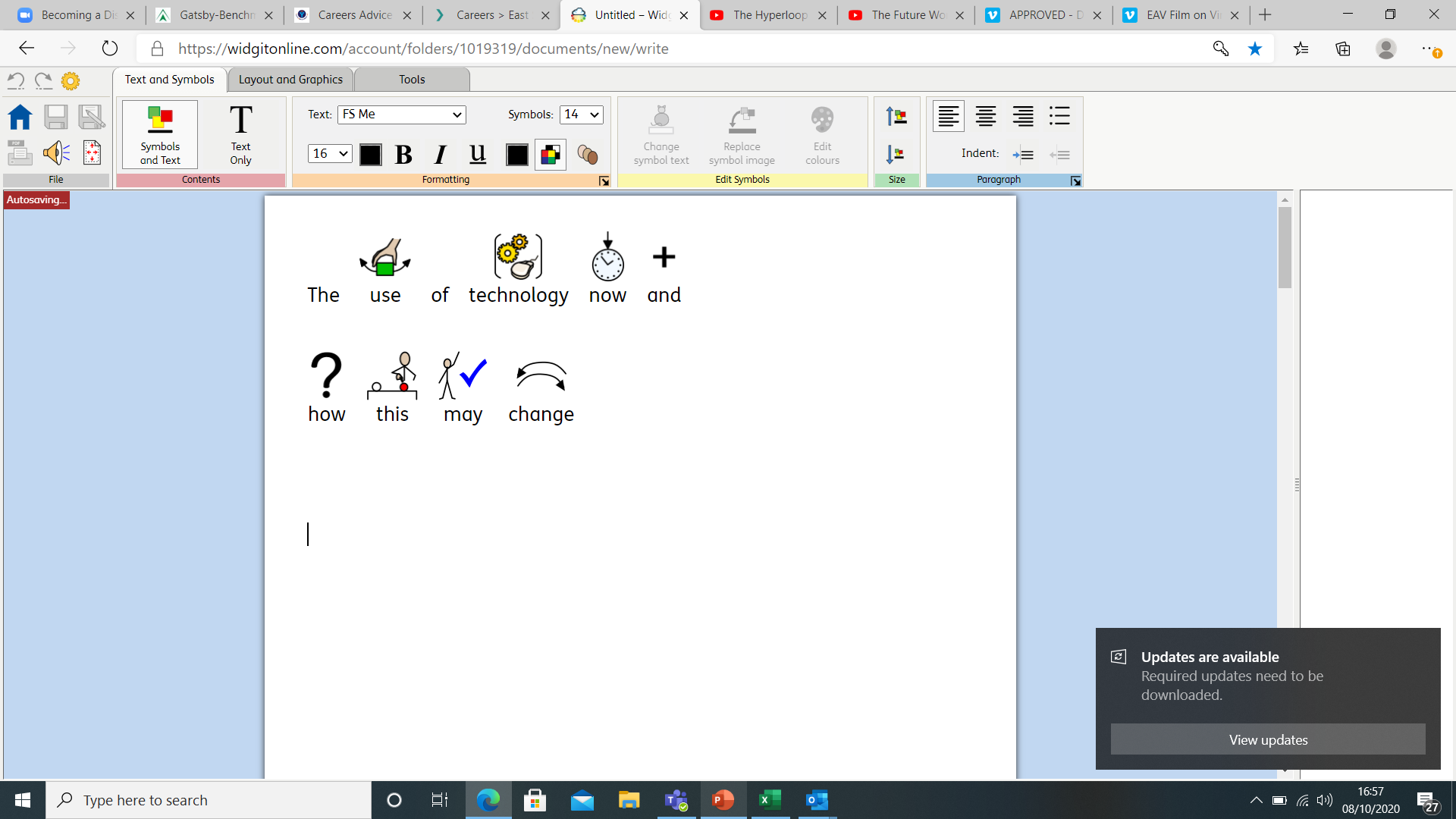 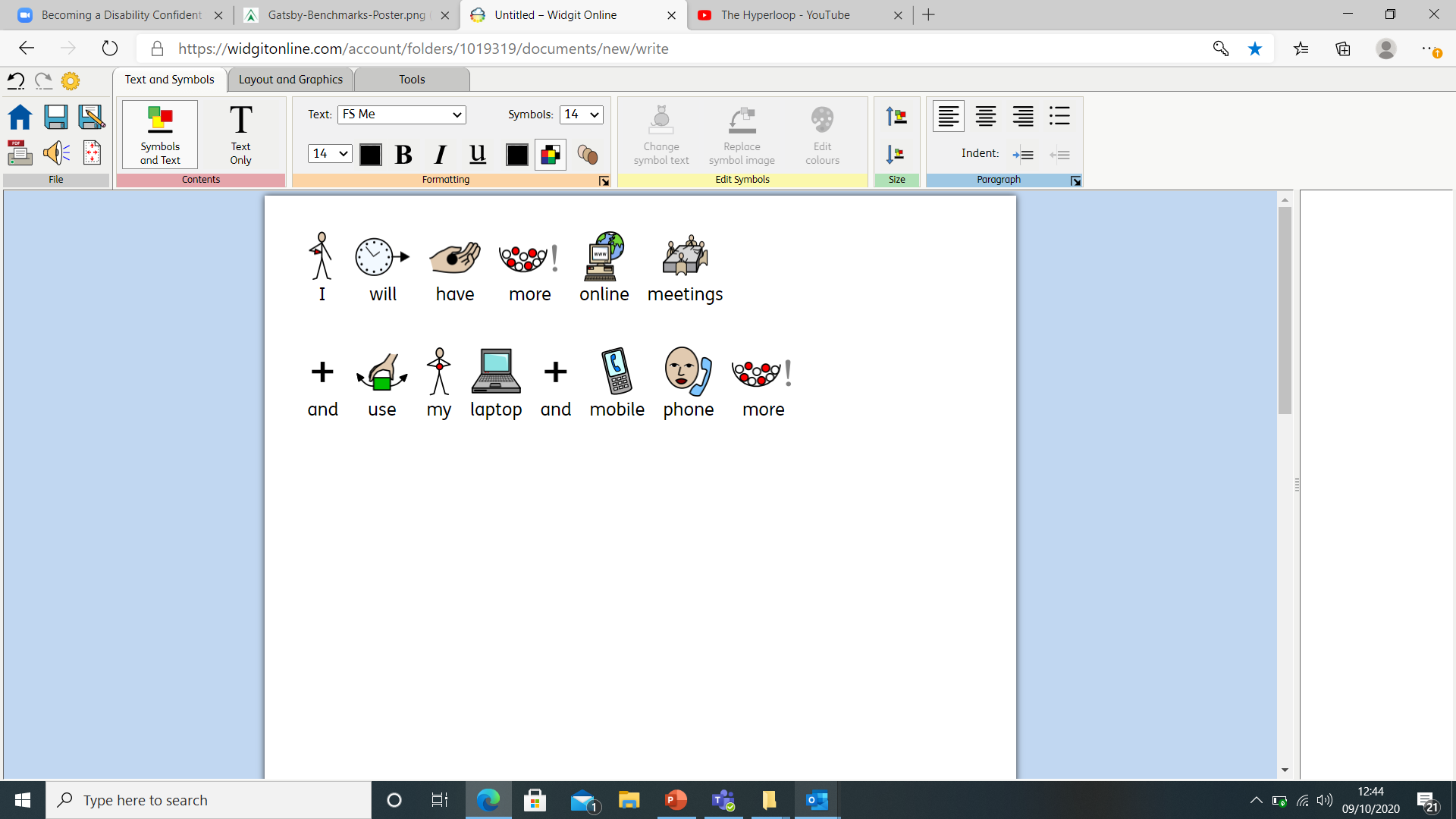 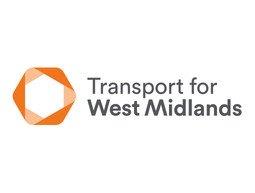 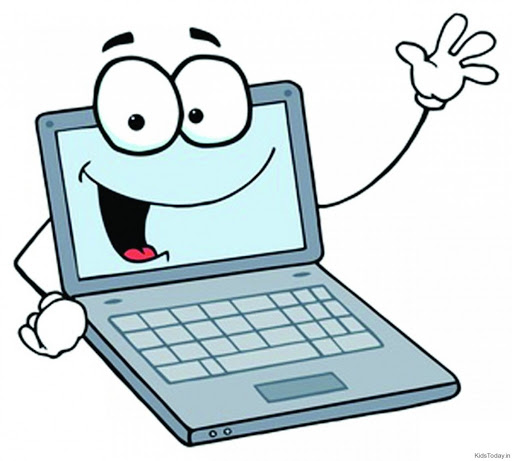 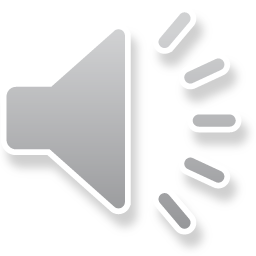 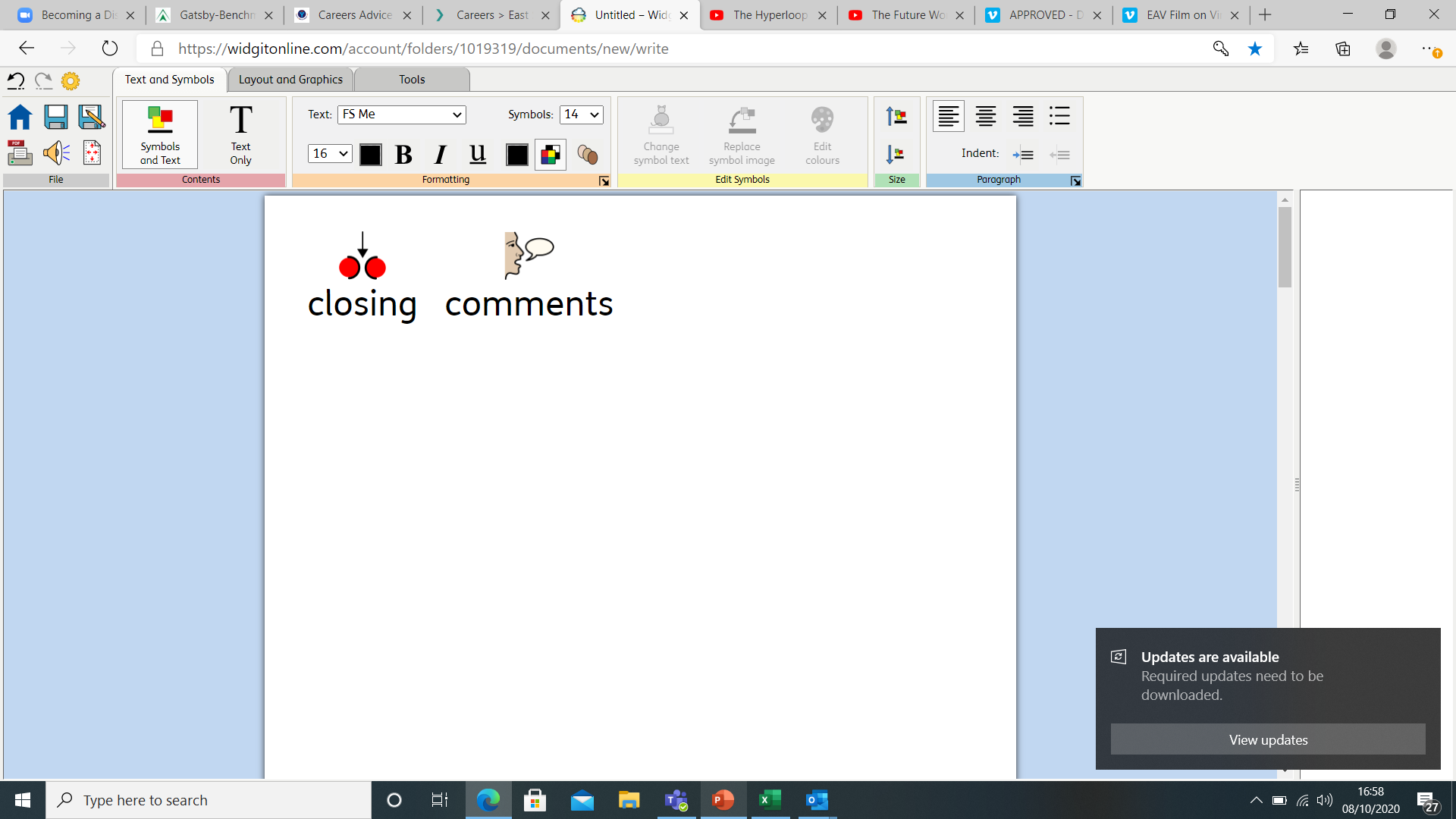 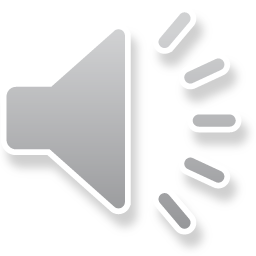 Closing Comments
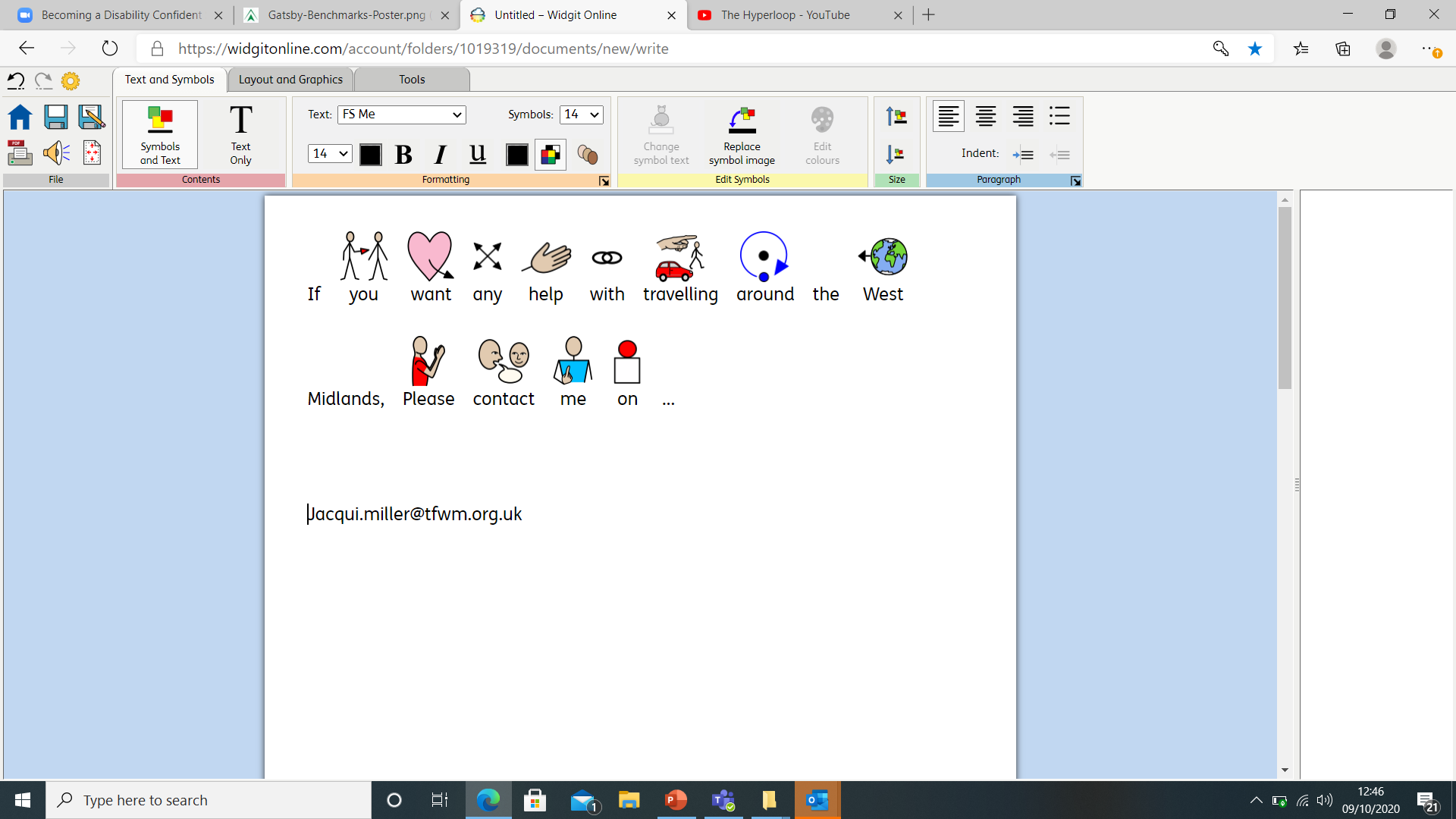 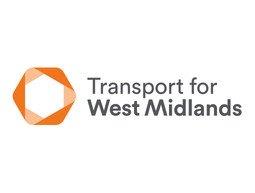 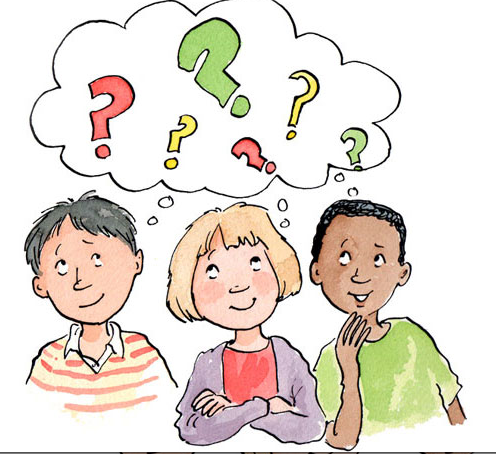 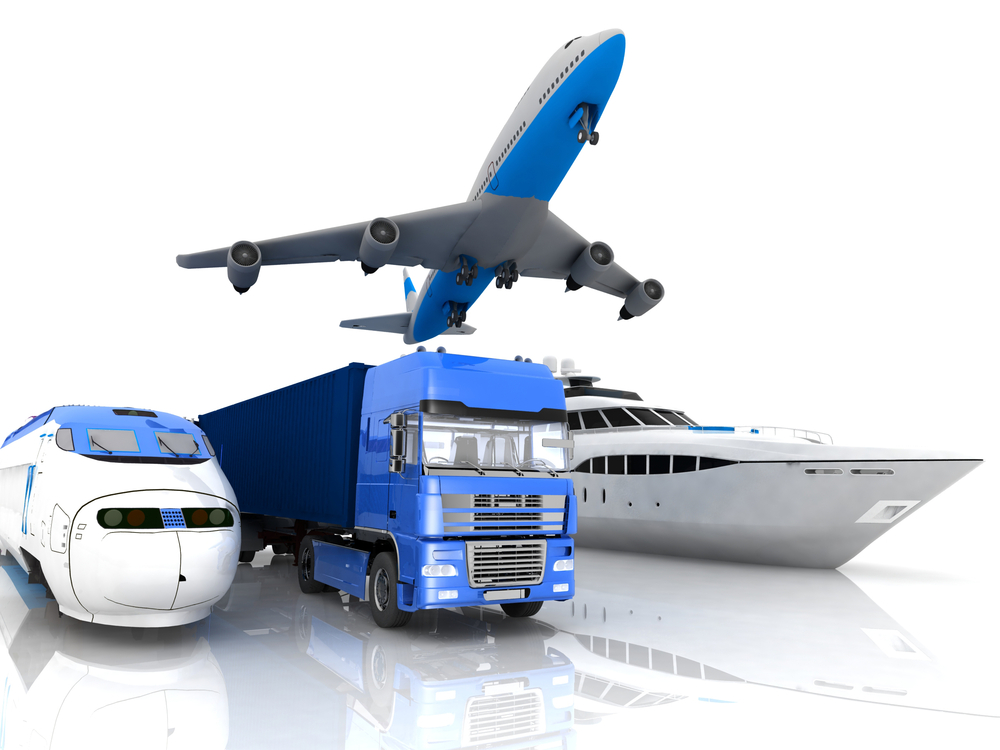 Task 2
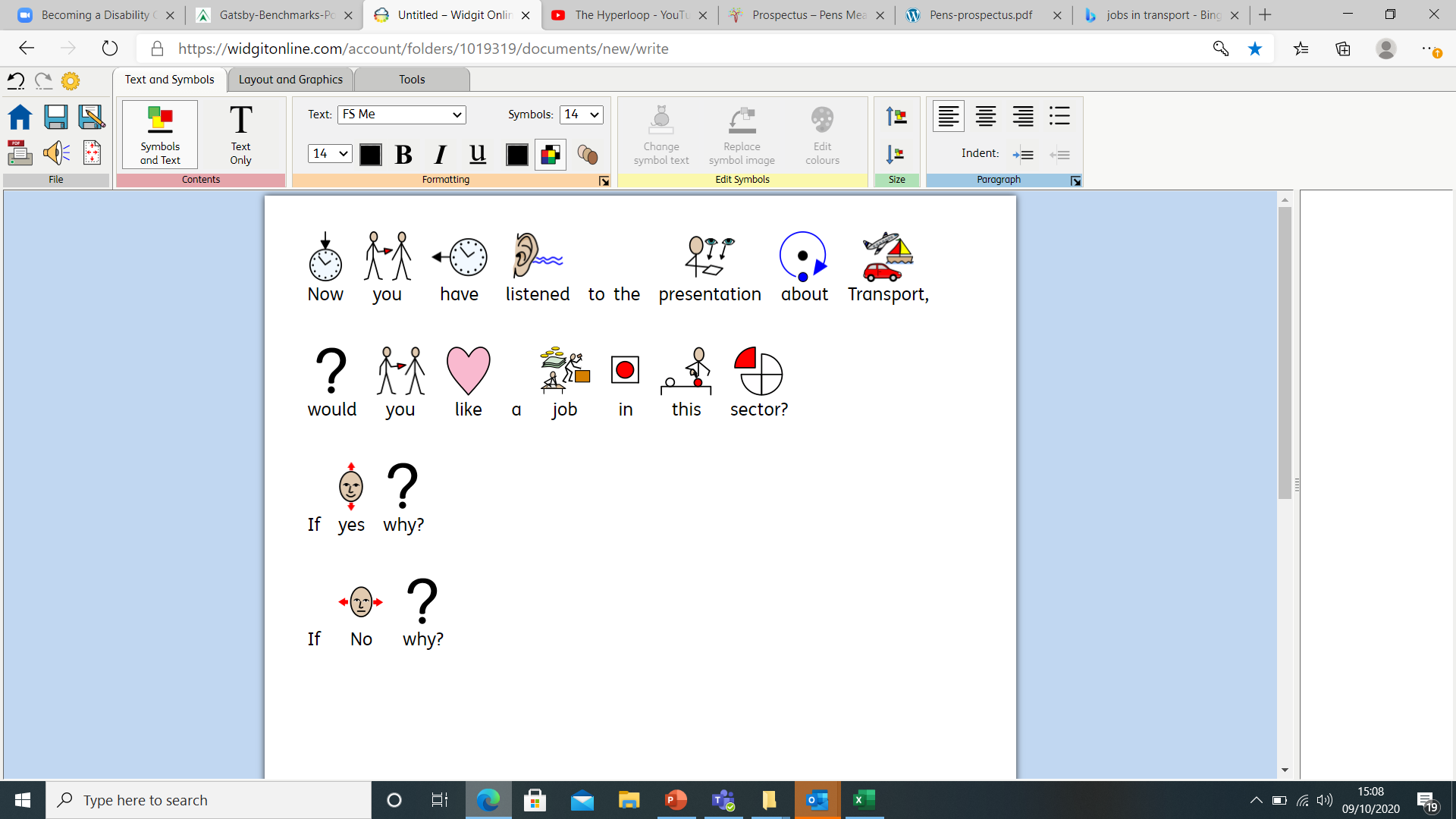 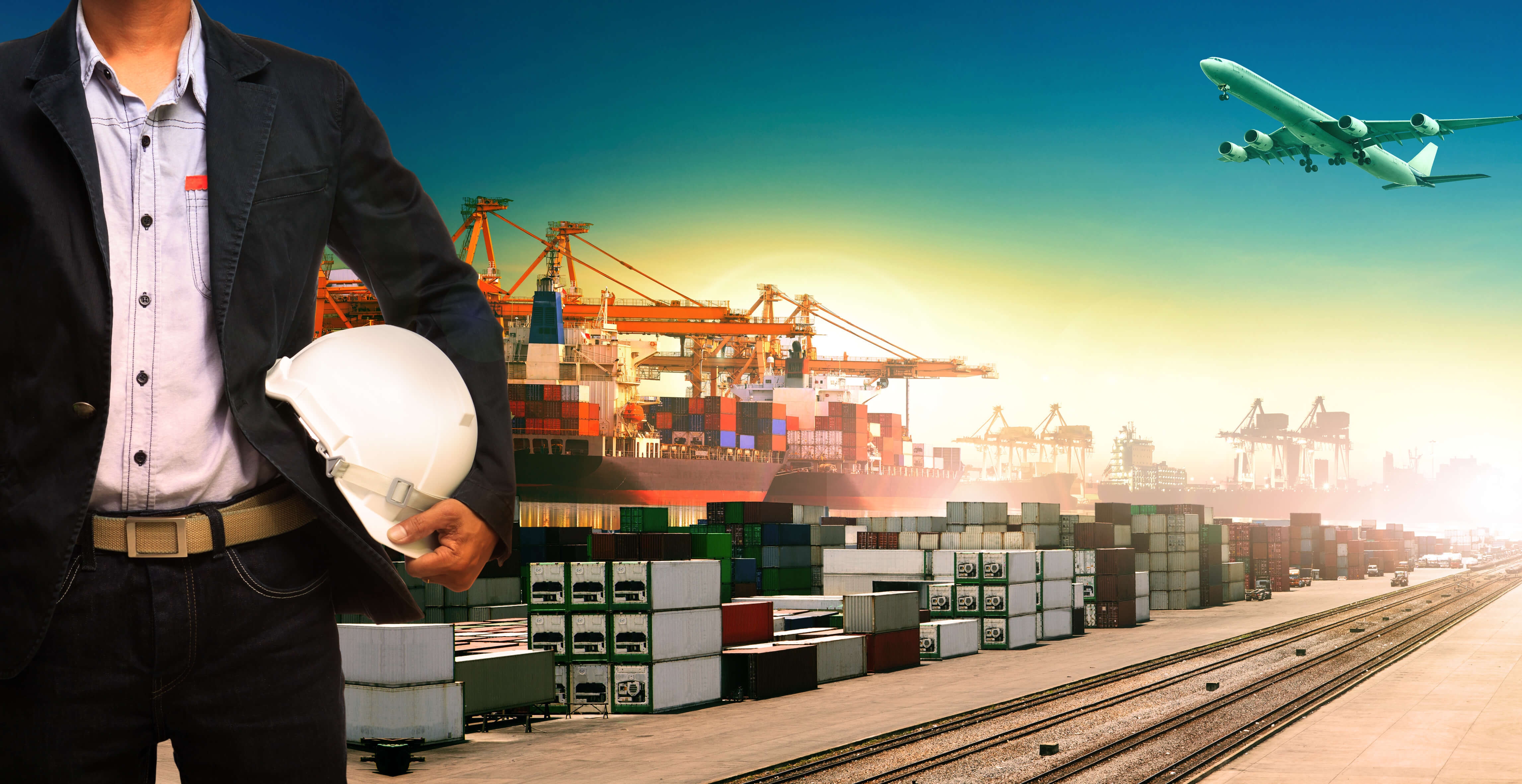 Task 3
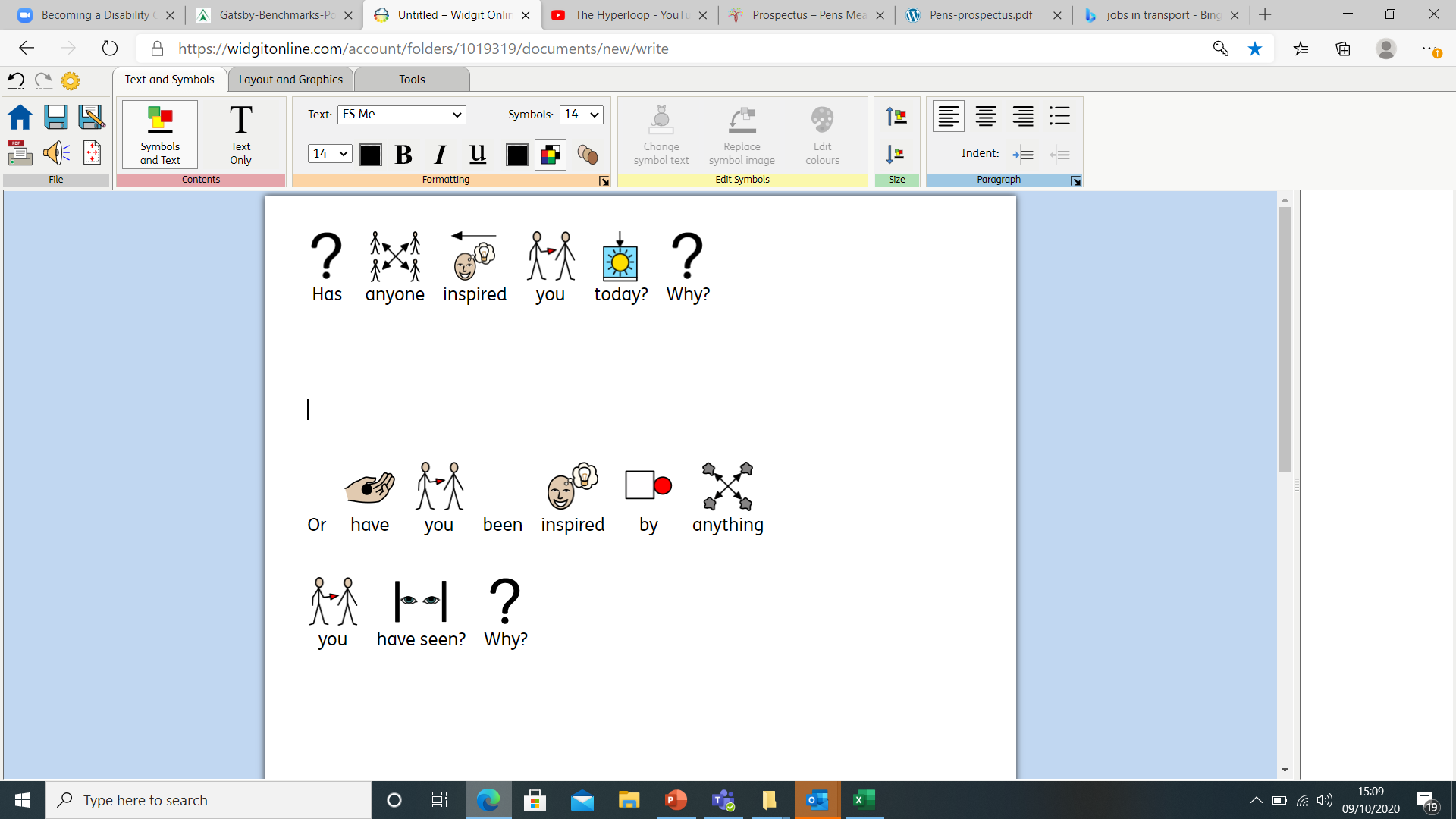 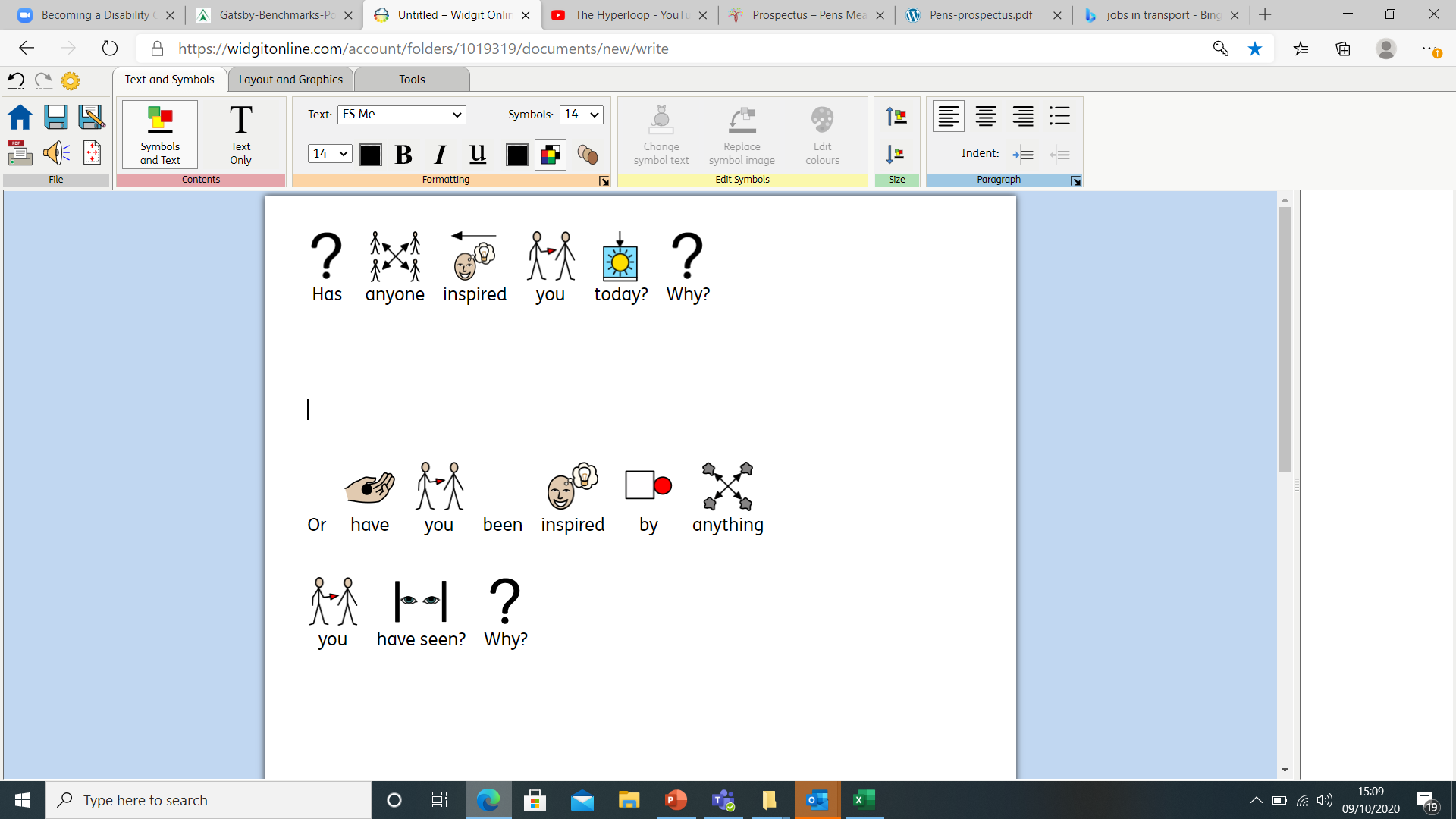 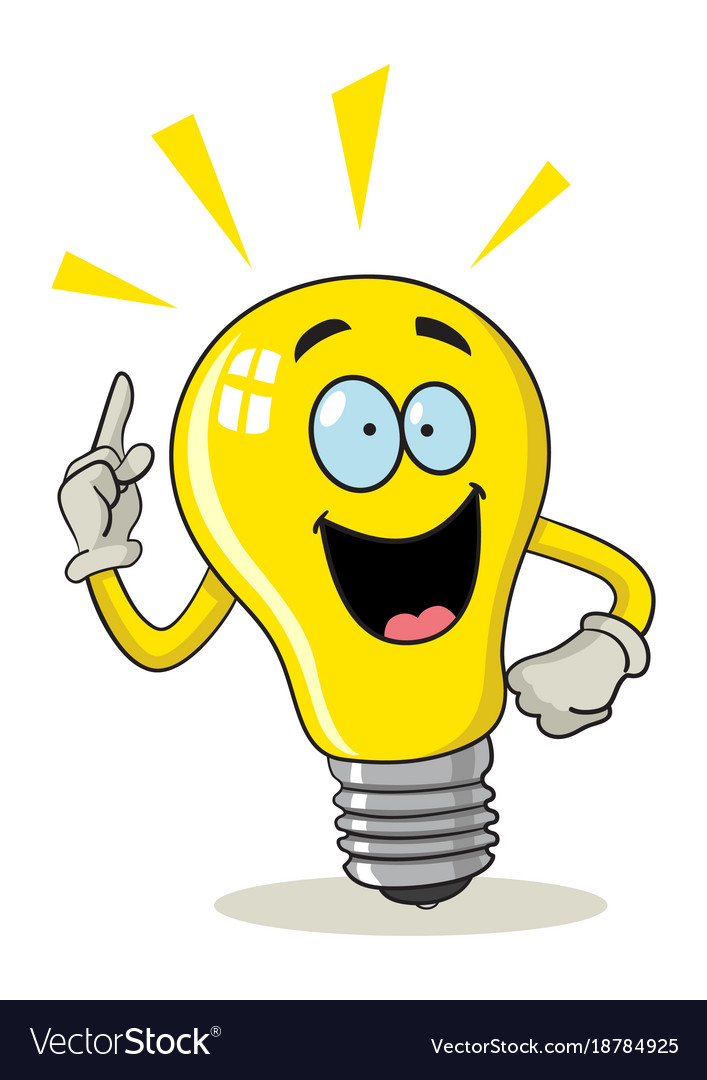 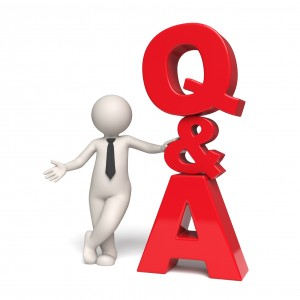 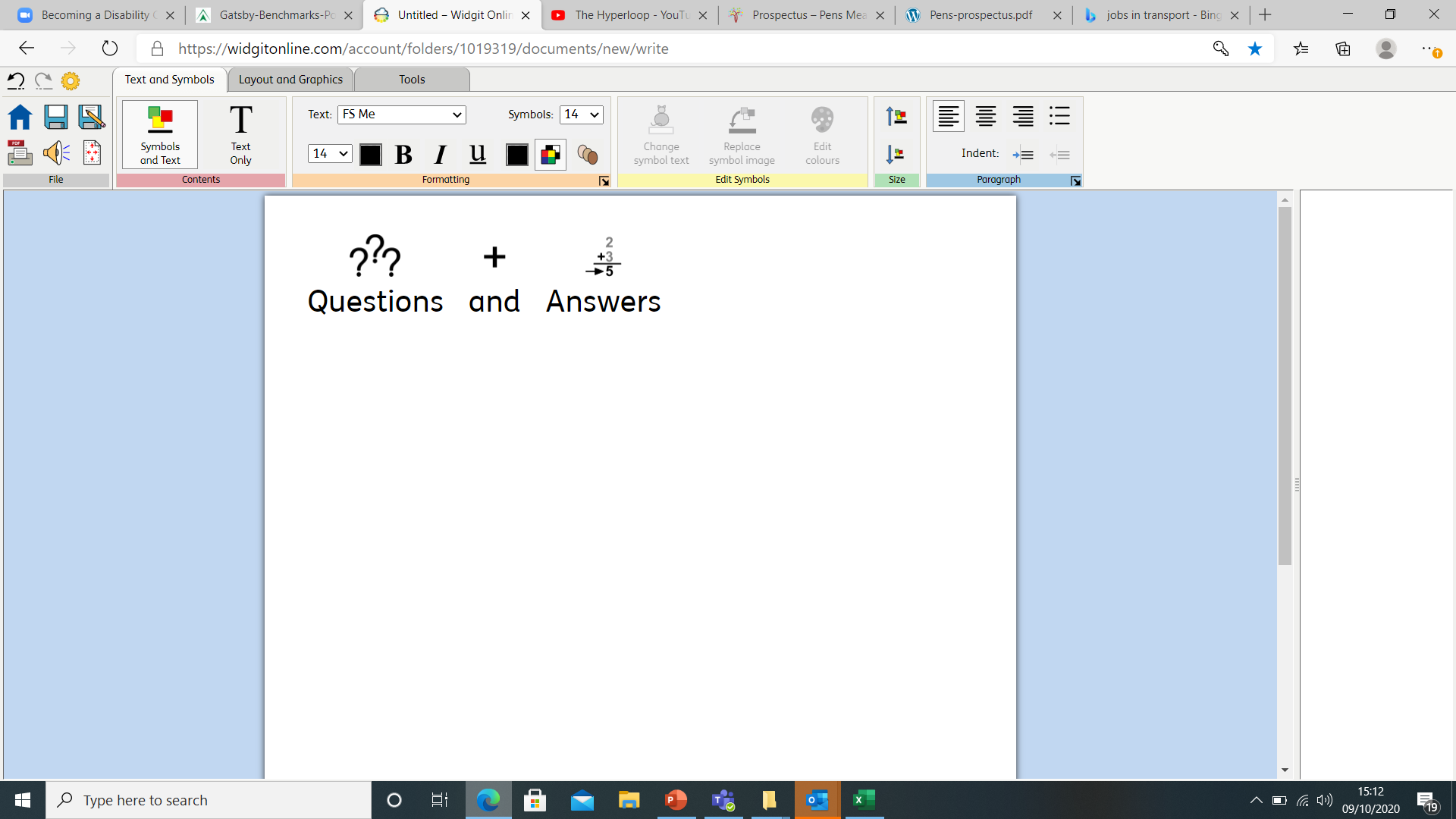